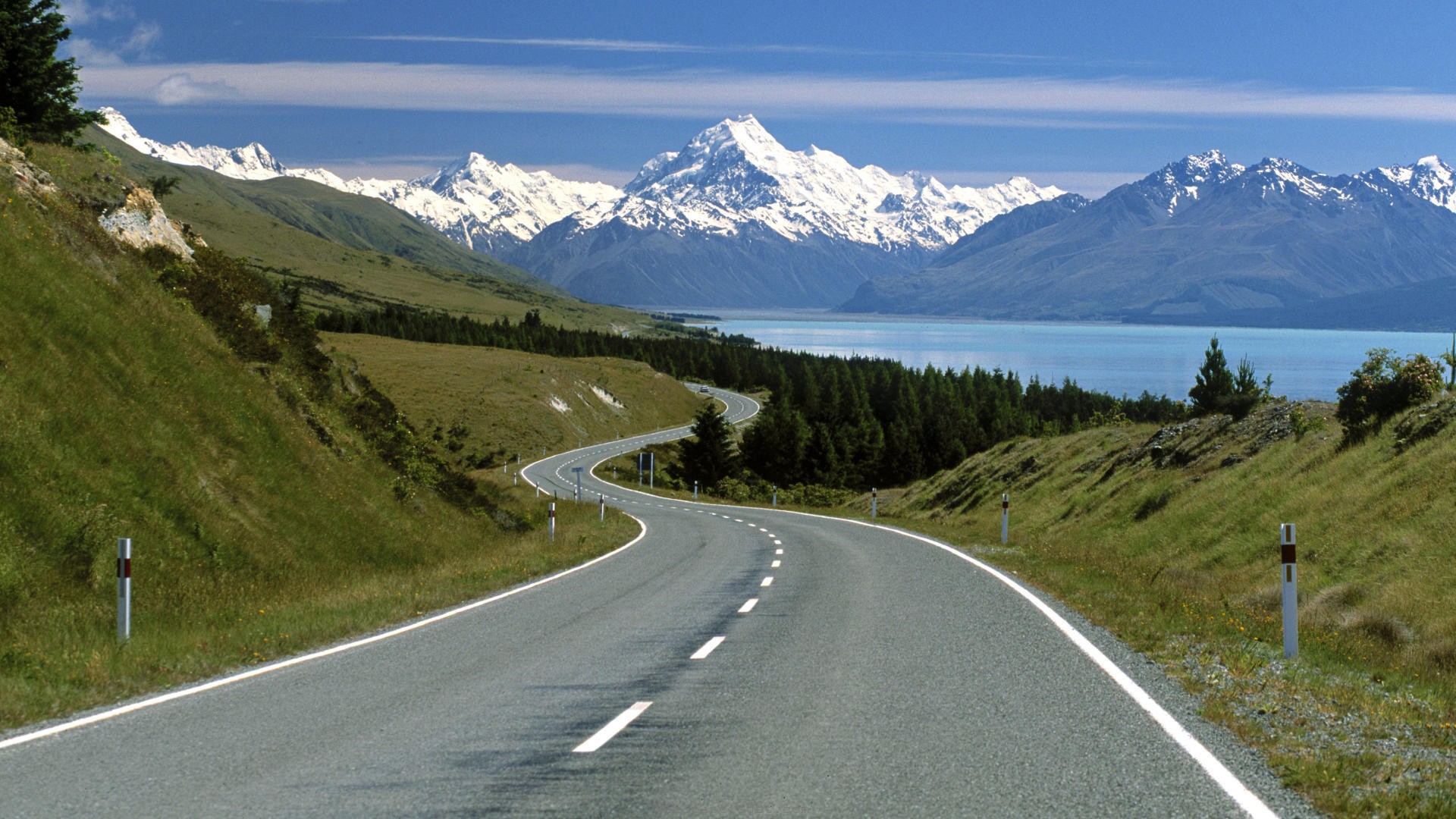 Understanding Road Users
Samuel G. Charlton
Traffic & Road Safety Research GroupWaikato University
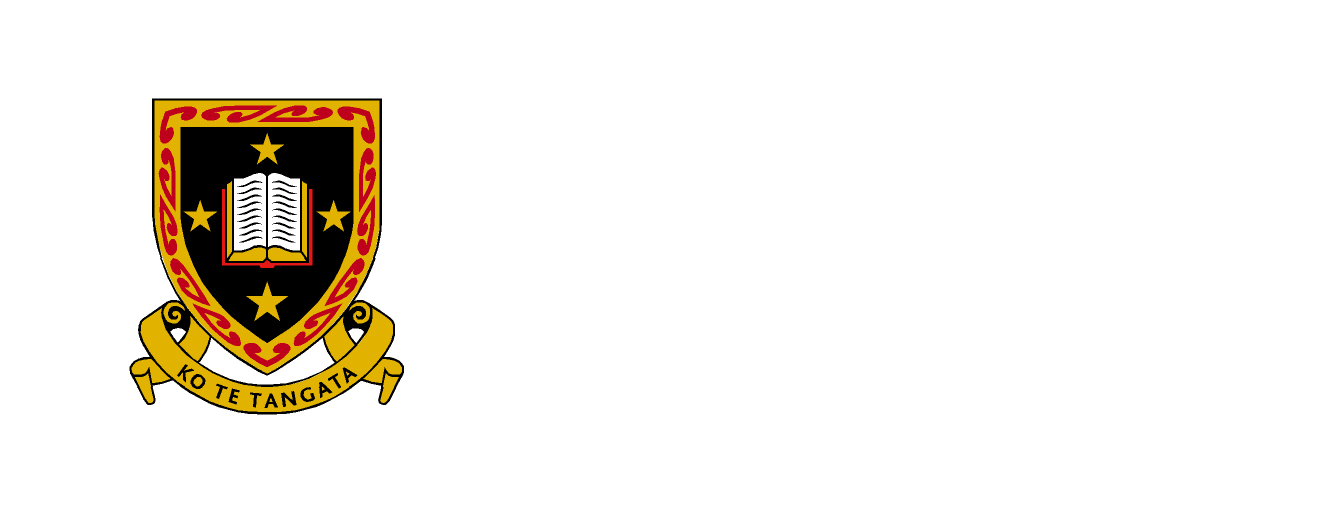 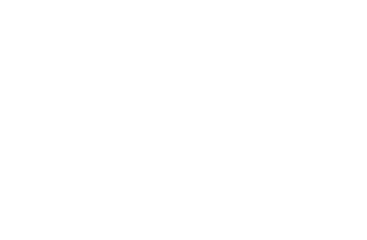 Applied Cognitive Psychology
Mātai hinengaro whaipaingame te roro tāiao
Human Factors 
Ergonomics
Engineering Psychology
Applying what we know about people, how they think and behave, their characteristics, requirements and and designing tools, procedures, and systems to fit them
Human-centered design
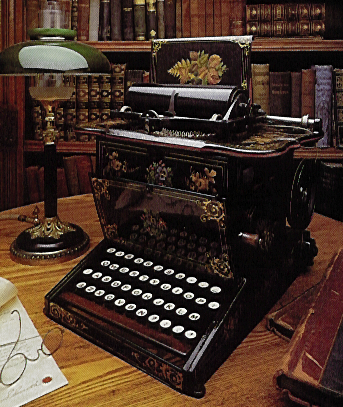 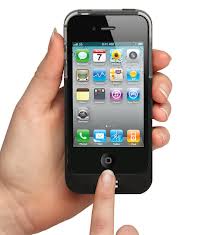 Hard technology the user has to fit the tool
Soft technology designing the tool to fit the user
Human-centered design is at the heart of the Safe System philosophy
1
2
People are vulnerable
People make mistakes
4
3
We need to share responsibility
We need to strengthen all parts of the system
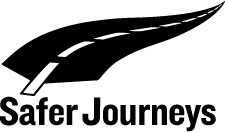 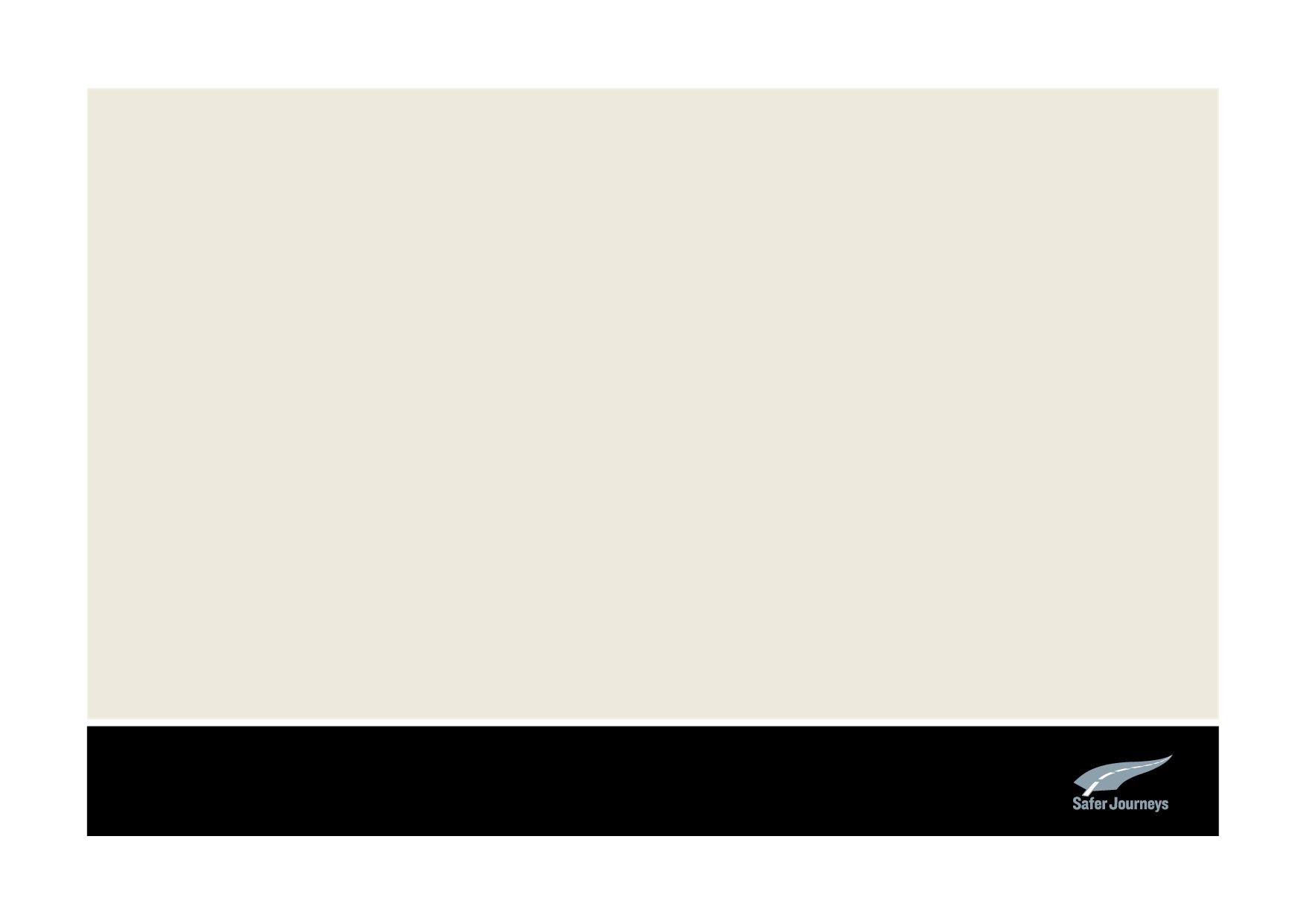 Human factors – people first
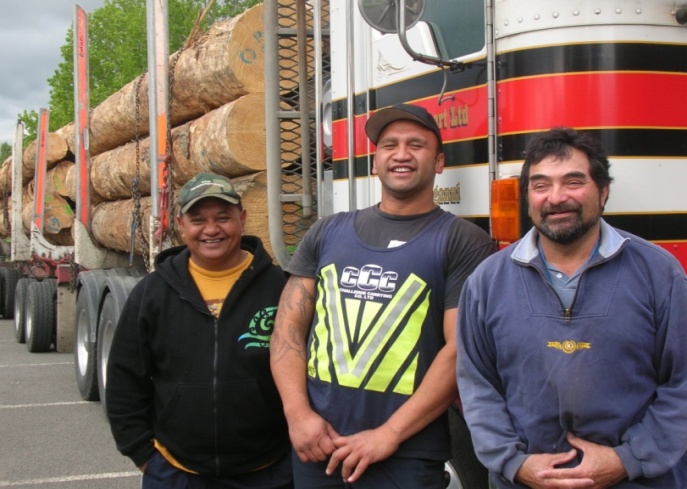 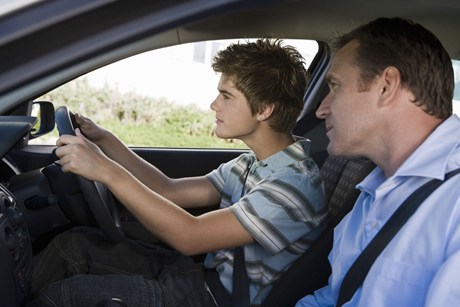 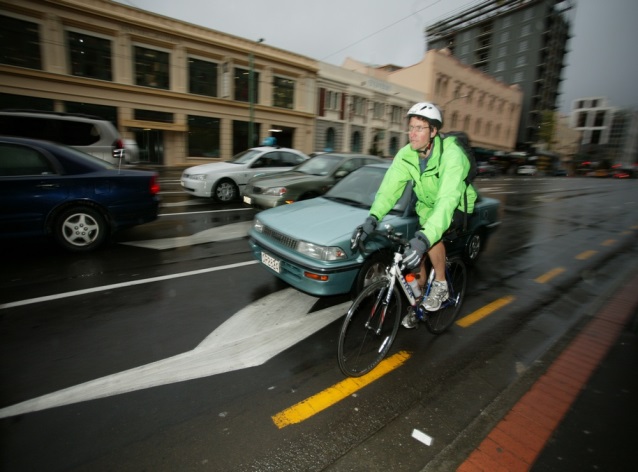 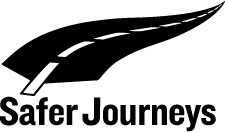 Why study driver behaviour?
Road transport should be as easy and safe to use as a consumer product
Significant public health issue
1.3 million people killed on the roads each year worldwide forecast to rise to 1.9 million people by 2020World-wide 3,400 people die on the road every dayNumber one cause of death for young people 50 million people injured, many remaining disabled for life
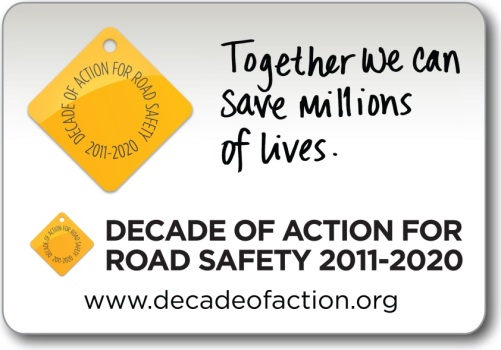 A common skill we acquire as young adults
A very good applied area for studying cognition
human performance, attention & decision making
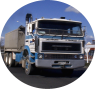 Perceptions
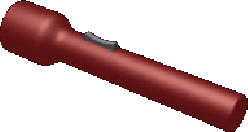 Environment
Modifies
Samples
Knowledge
Skills
Actions
Decisions
Directs
Driving as a skill
The Perception-Decision-Action (PDA) Cycle
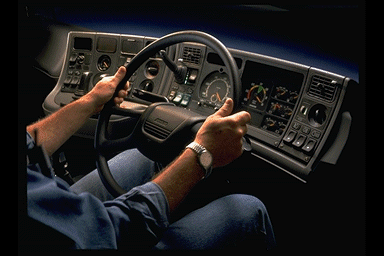 10,000 PDA cycles per hour on a straight road
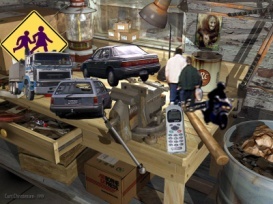 Highly practised tasks become automatic
Individual thoughts and actions repeated together often enough become combined into a single unit
an open-loop (ballistic) program or script
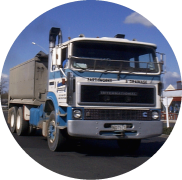 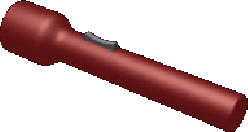 1) Perception stage – Effective field of vision
The driver’s eye cannot take in the whole roadway with acuityFoveal vision is 2° - 4°
Drivers use rapid fixations to take in the scene
100 – 300 msec for lane position
2 sec for estimating speed and distance orreading road signs
50 km/h = 14m per sec    100 km/h = 28m per sec
Horizontal field of vision = 150° at 50 km/h Horizontal field of vision = 50° at 100 km/hEffective field of vision becomes narrower and deeper
1) Perception stage -- channelised attention
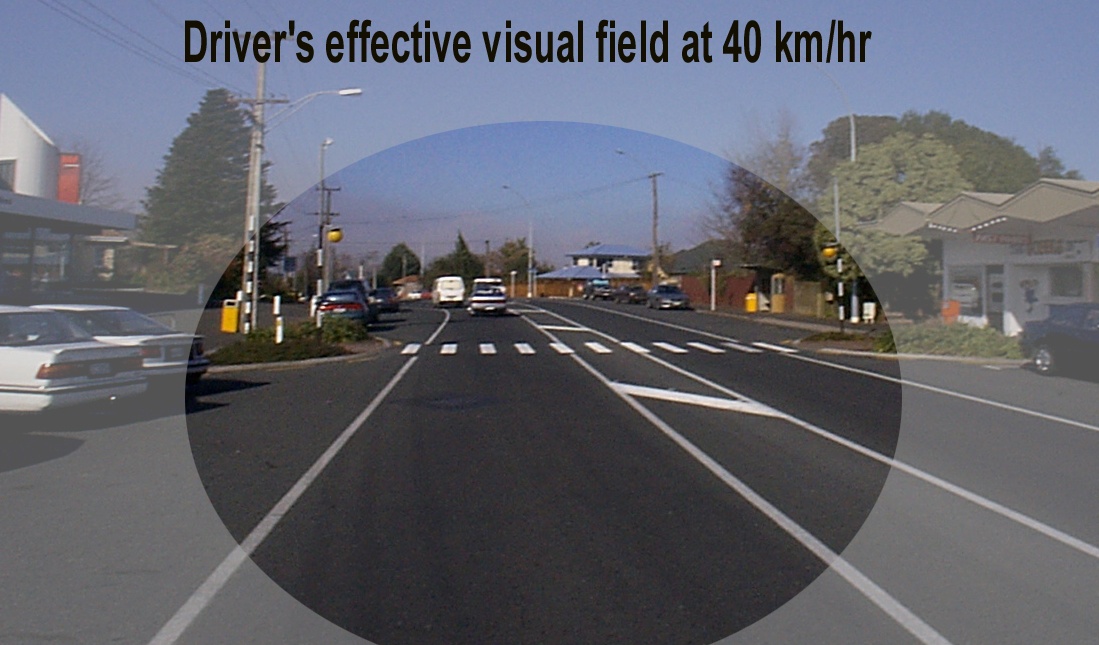 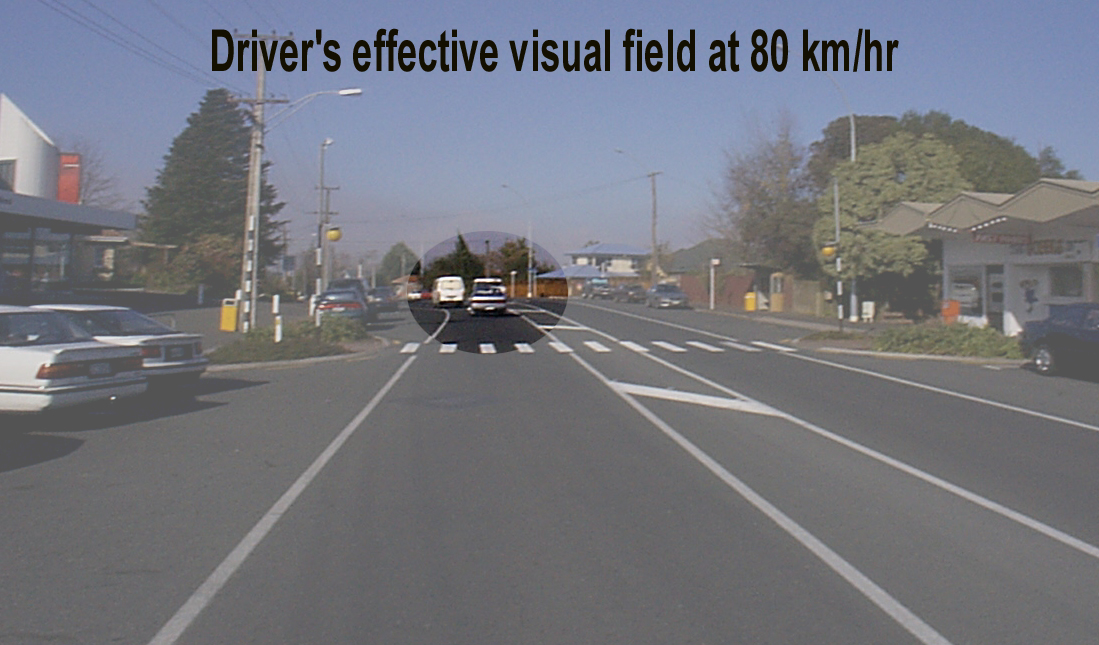 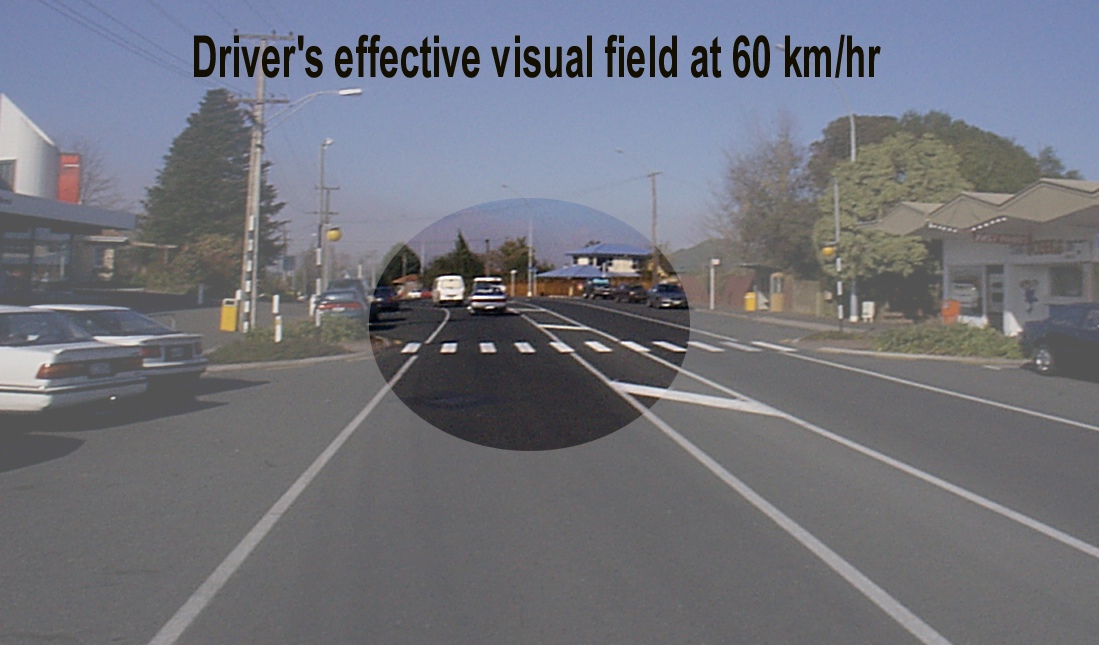 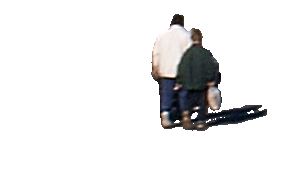 2)  Decision stage – comprehending & planning
We use working memory to identify situations, make conscious decisions, apply rules, solve problems, etc.
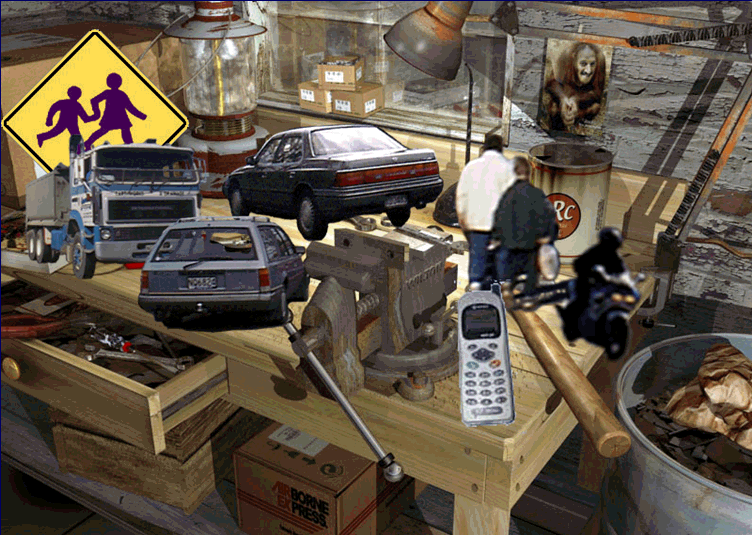 Working memory is limited in capacity andconscious thought takes time
[Speaker Notes: compressed]
3)  Action stage
The effect of reduced field of vision & time compression in decision making:We steer where we look(DWA)
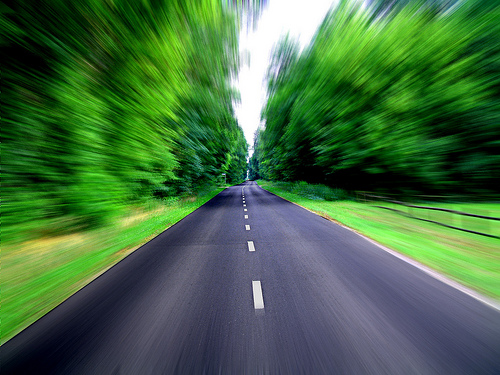 Looked-but-failed-to-see crashes
(SMIDSY)
collisions in which a driver fails to detect another road user or object despite looking at it
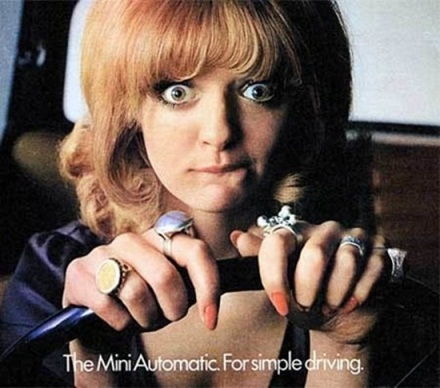 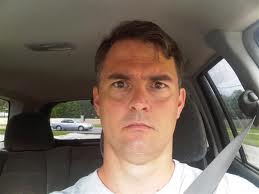 Third most frequently occurring driver error
(Brown, 2005; Treat, 1980; White & Caird, 2010)
Looked-but-failed-to-see crashes
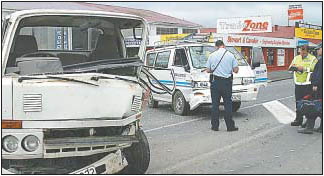 Why do looked-but-failed-to-see crashes occur?
appear to predominate on familiar roads
Most drivers are driving without awareness, most of the time
(Brown, 2002;  Hills, 1980; Kousanaï, Boloix, van Elslande, & Bastien, 2008; Rumar, 1990; Treat, 1980; White & Caird, 2010)
Highly practised tasks become automatic
Driving Without Awareness
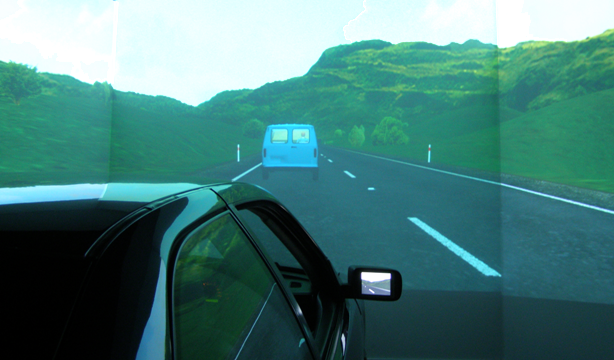 29 participants drove a simulated road twice a week for approx 12 weeks
13 males, 16 females
Mean age = 30.17 years (ranged 17 to 49 years)
All participants developed stereotyped driving patternsSpeed and lane position became less responsive
Participants noticed fewer and fewer things in their environment
(Charlton & Starkey, 2011, 2012, 2013)
Driving Without Awareness
Participants developed stereotyped driving patterns
Participants noticed fewer and fewer things in their environment
Change detection sessions:  changes to or removal of road markings, road signs, buildings, etc
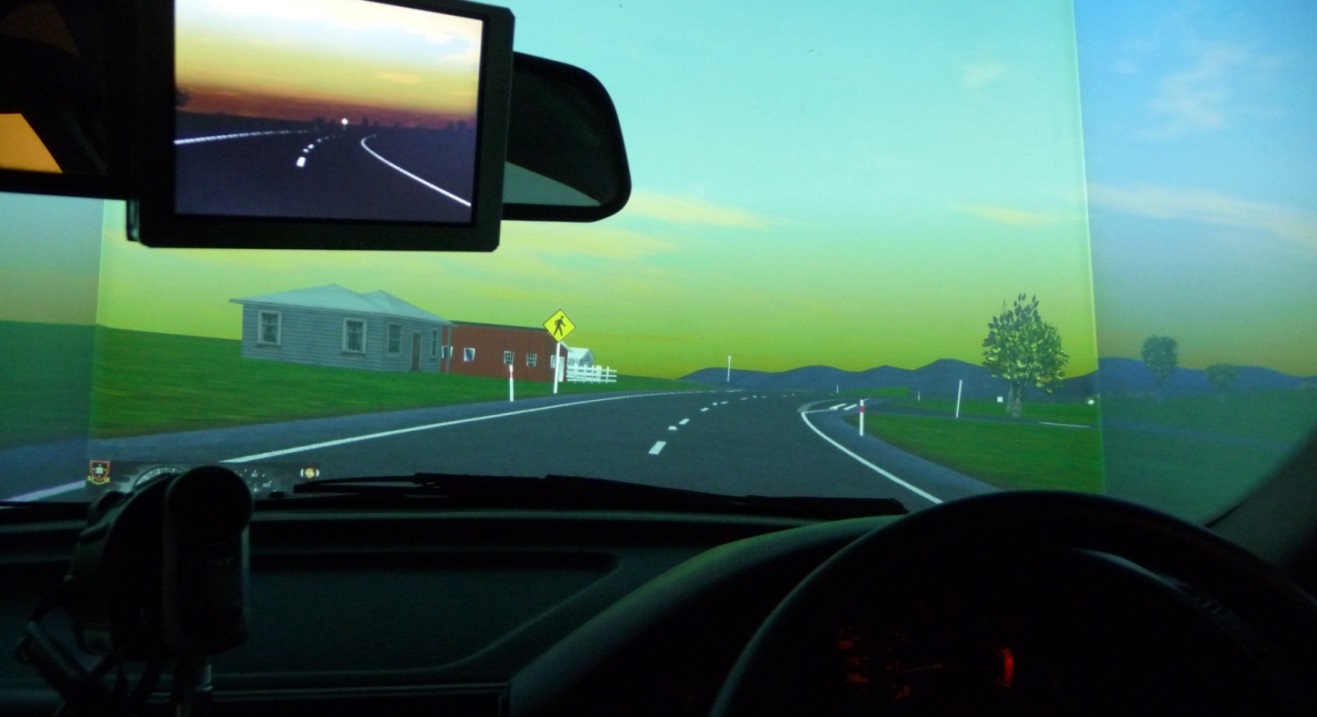 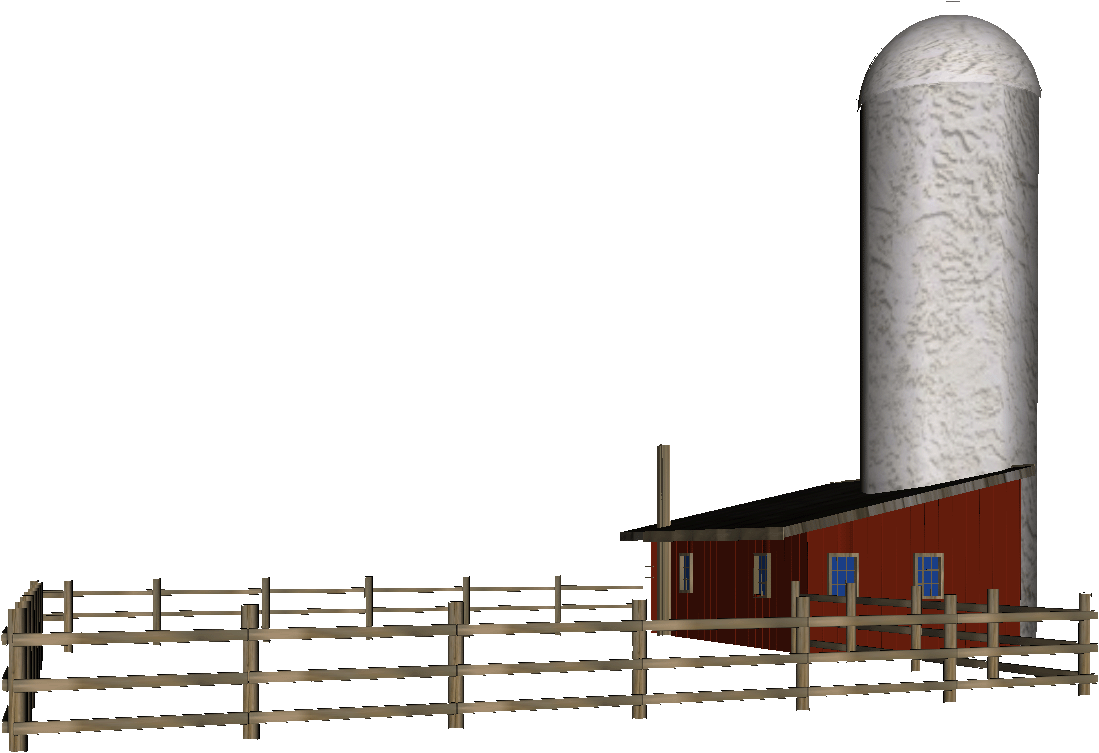 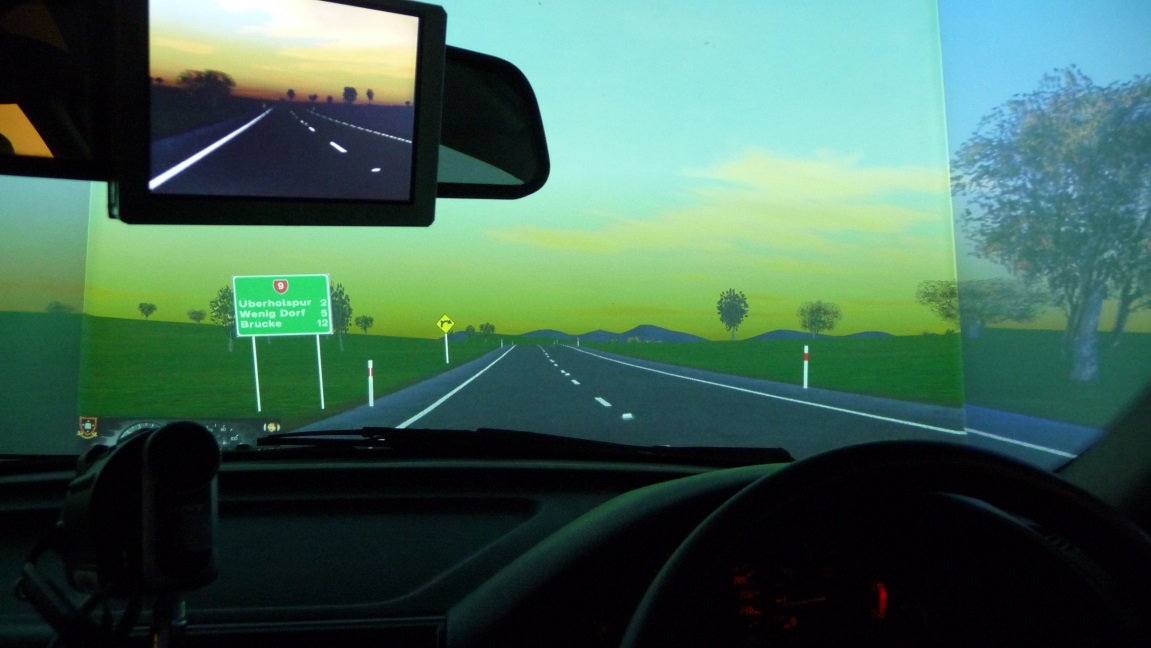 Participants did not detect removal of prominent buildings or changes from English to German wording
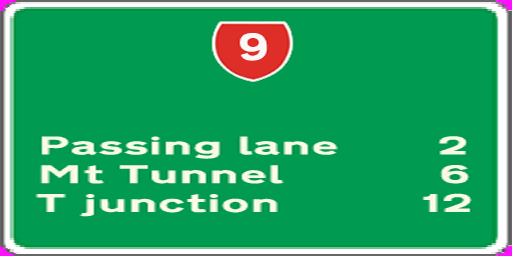 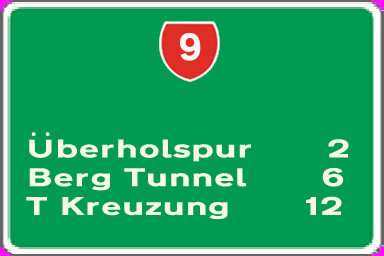 Road works trials
First time through the road works
Drivers reduced their speeds well before entering the site
Second and subsequent times
Drivers noticed the sites earlier and earlierbut slowed down less and less
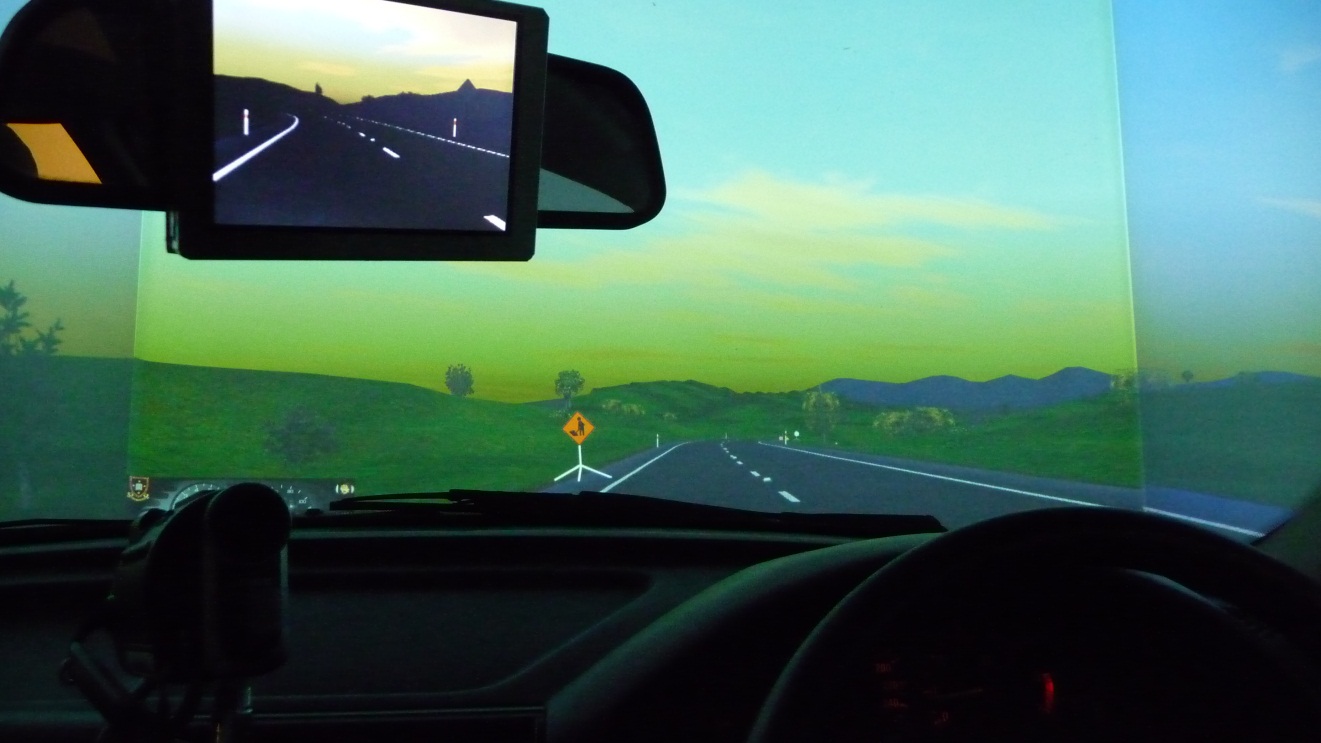 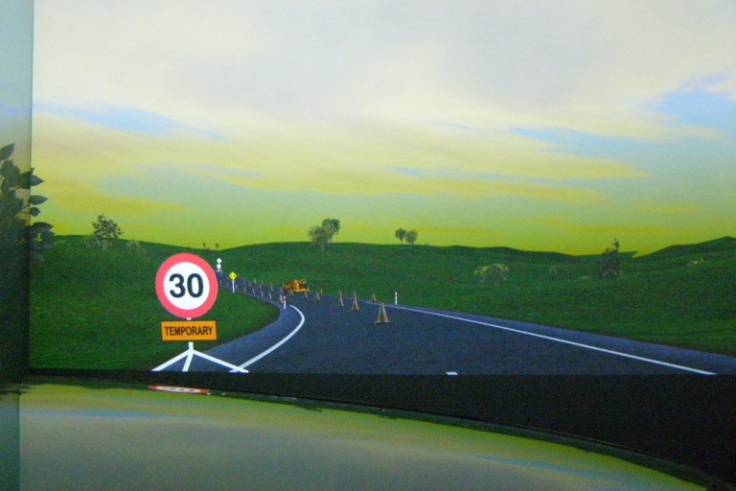 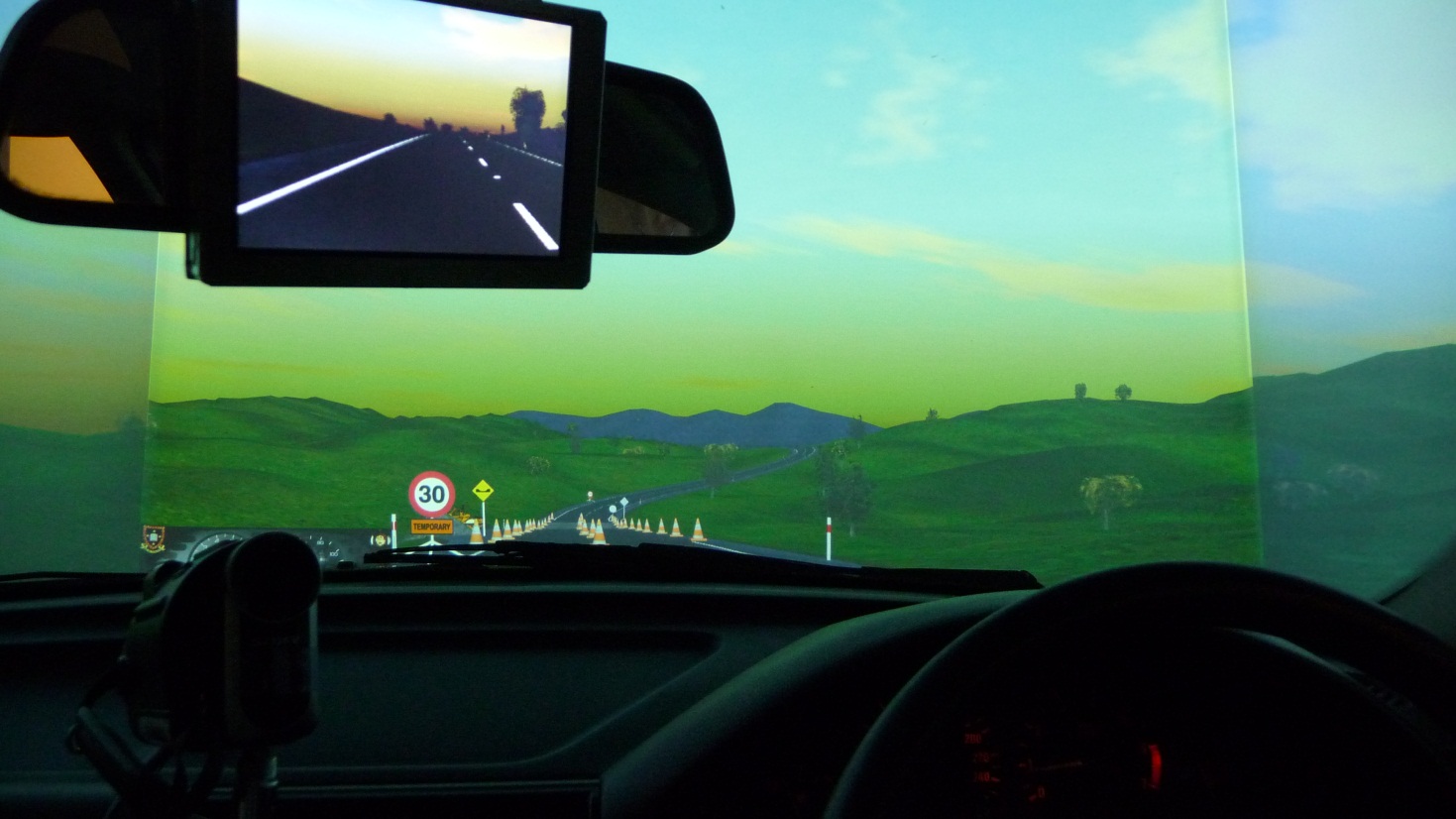 Two modes of driving
Supervisory level
explicit attention
10%
learning to drive, navigating in an unfamiliar area, overtaking, controlling a skid on ice
Procedural level
automatic procedures
speed maintenance, lane position,  following distances, brake reactions,  changing lanes, eye scanning, checking mirrors, negotiating a familiar intersection, school zones,
 approaching and driving through curves, entering traffic
90%
Driving without awareness (DWA)
Charlton & Starkey’s Tandem Modelan “operating process” and “monitoring process” working in tandem
Operating process: conscious, intentional decision making, uses deliberate search of environment, requires effort and can be undermined by distractions
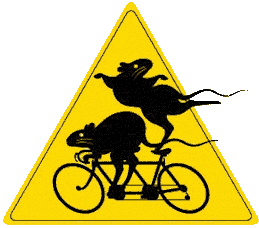 Monitoring process: an unconscious error monitoring system, requires little cognitive effort, continuously active, rapid error detection, sufficient to maintain many aspects of driving (esp. on familiar roads)
Proceduralisation (automaticity) represents a broadening and refinement of the templates (schemata) used by the monitoring process
Much of our driving behaviour is governed implicitlyesp. lane keeping & speed maintenance
Driving without awareness (DWA)
We steer where we look
Monitoring process:  relies on the presence of familiar cuesWhen potential failure stimulus is detected, the object receives additional activation until the operating process returns conscious attention to task
#1 change detected by drivers – removal of centrelines#2 – removal of edgelines
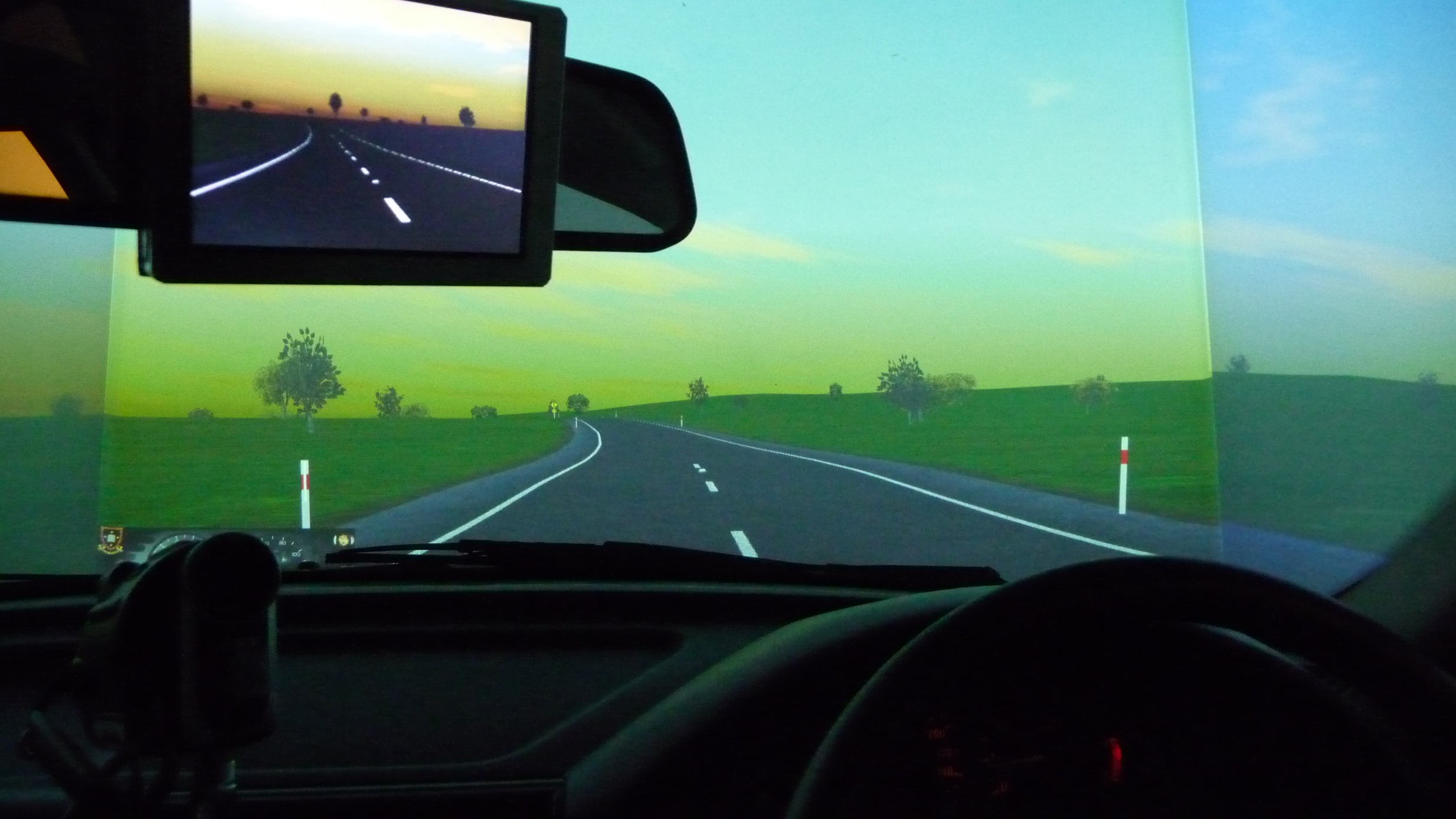 Rural delineation treatments
South Waikato & Taupo Target 2010 Project
SH1 Before
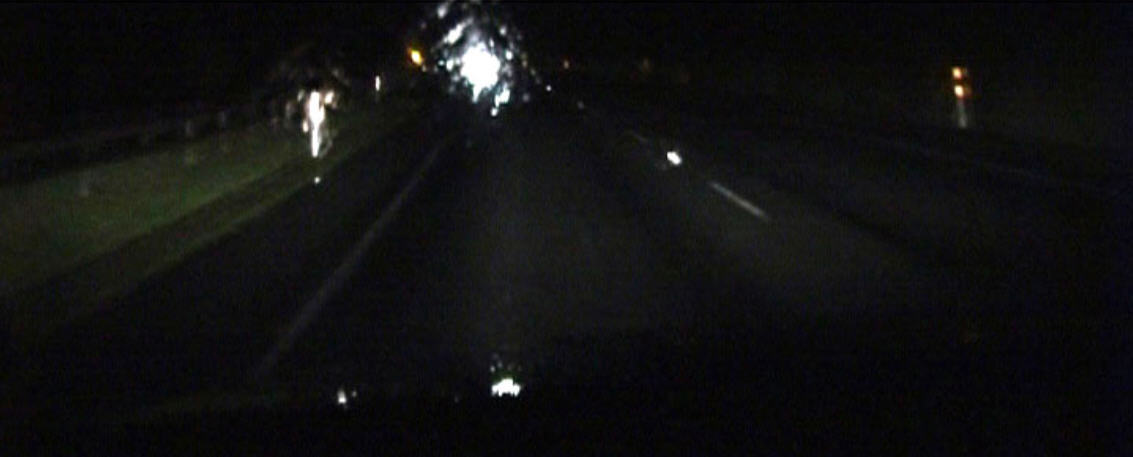 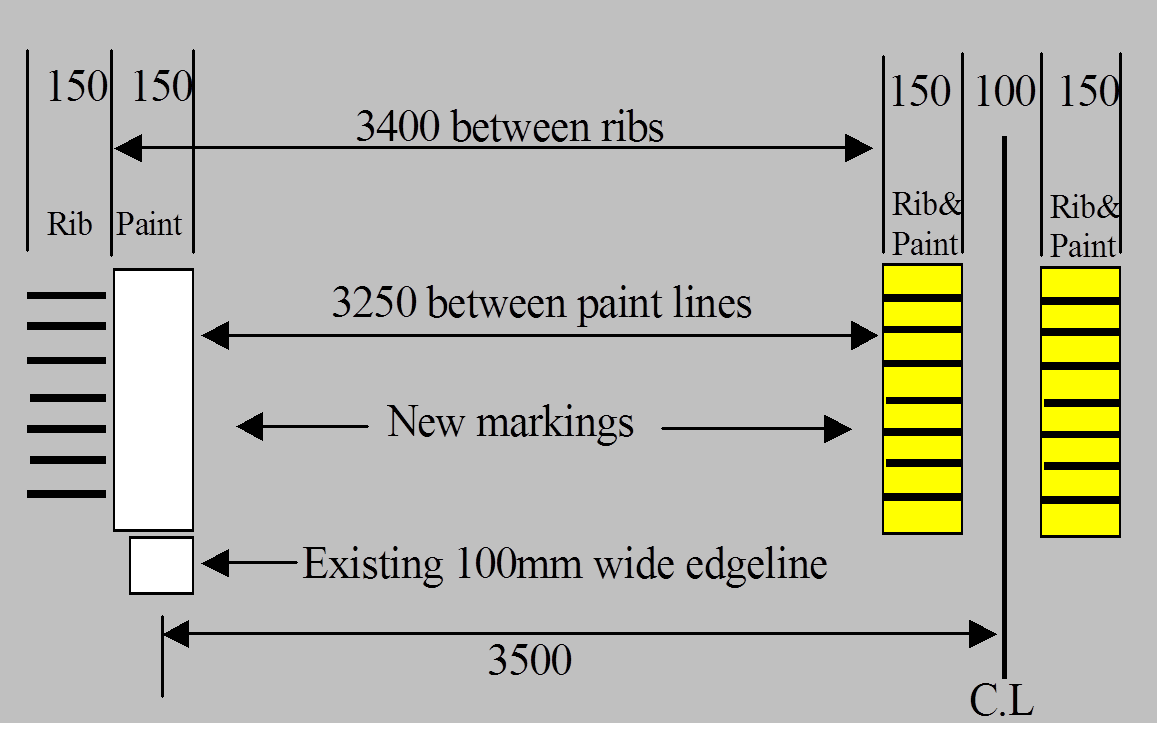 SH1 After
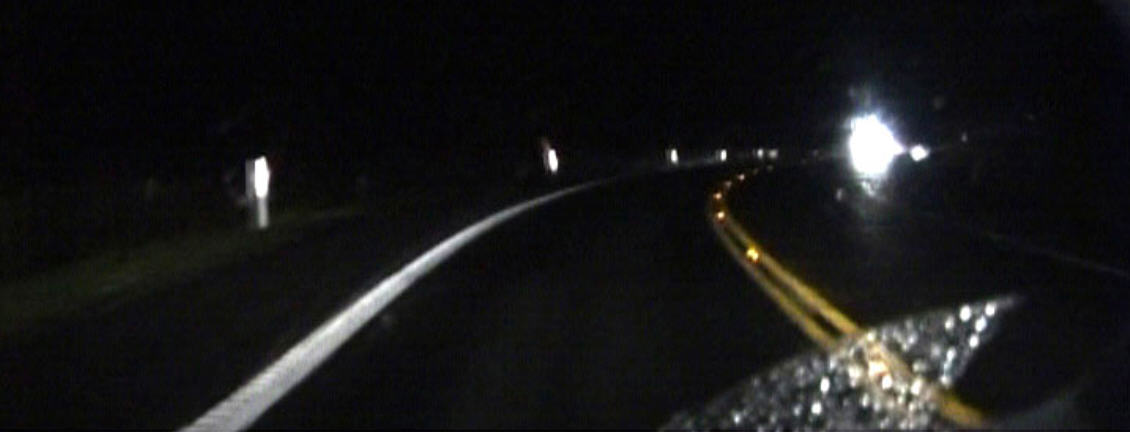 Pre treatment
Phase 1
Phase 2
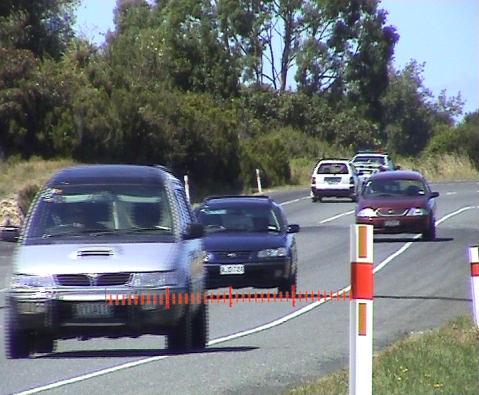 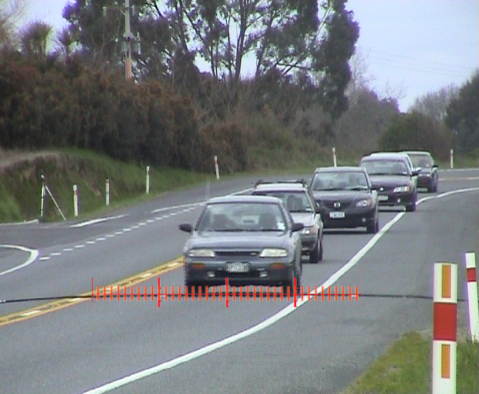 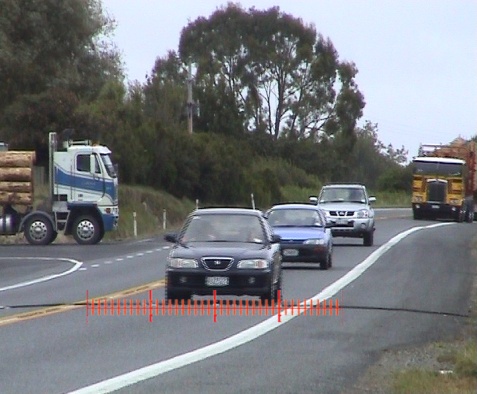 Significant safety gain with no increase in speed
Lane Delineation Treatments
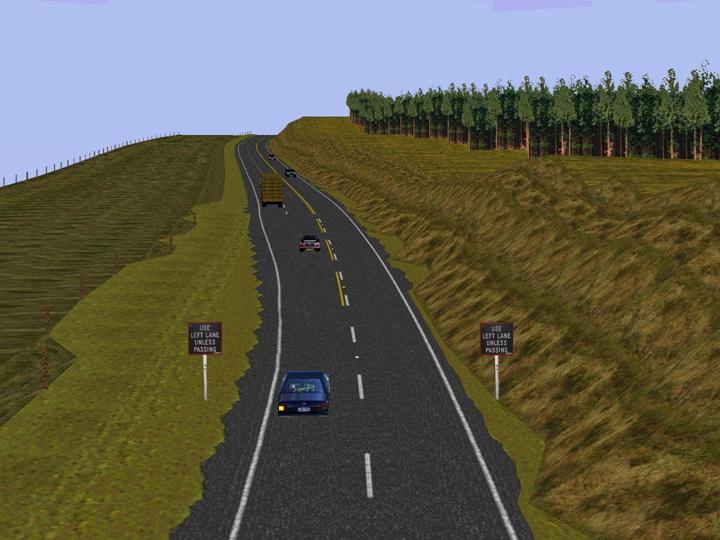 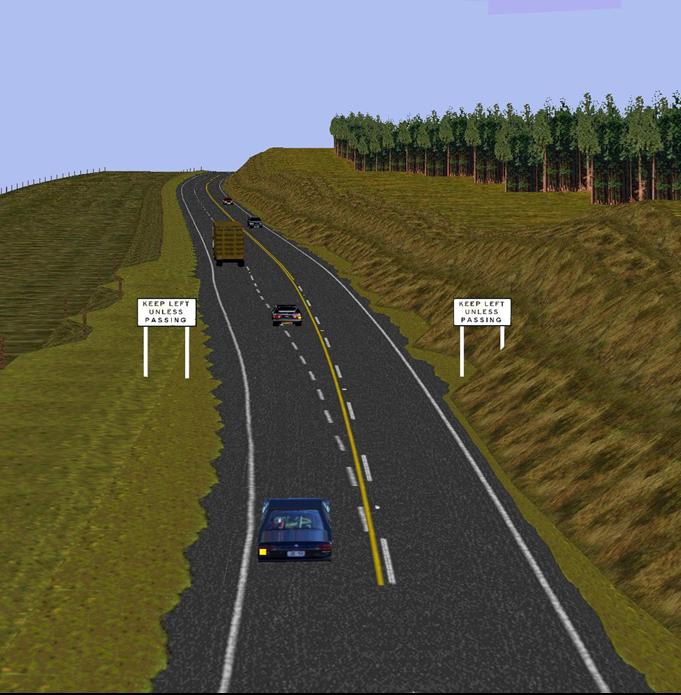 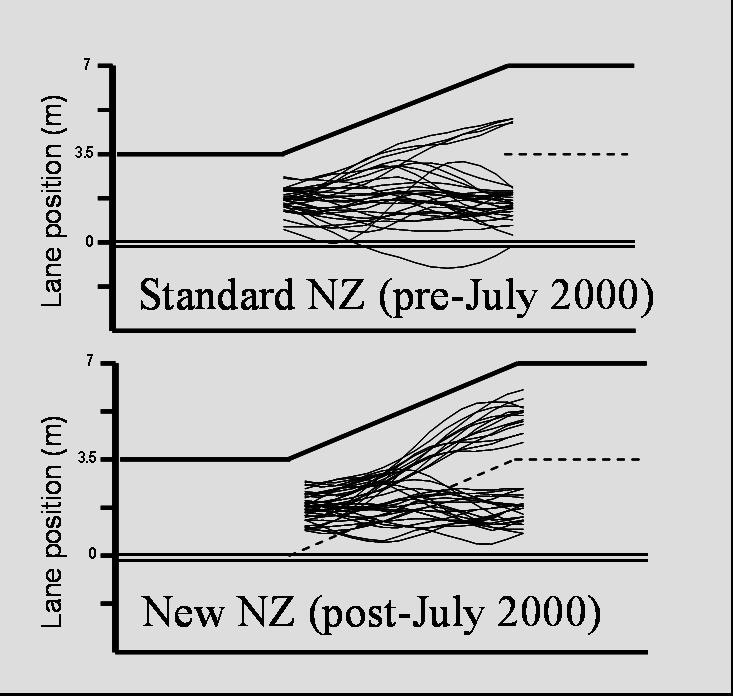 Addition of continuity lines resulted in more drivers keeping left
Drivers didn’t notice the changes
(Charlton et al 2001 ; Charlton 2007)
The effect of removing lane delineation:  One of the most effective merge treatments for overtaking lanes
(Drivers hated it:  increased perceived risk)
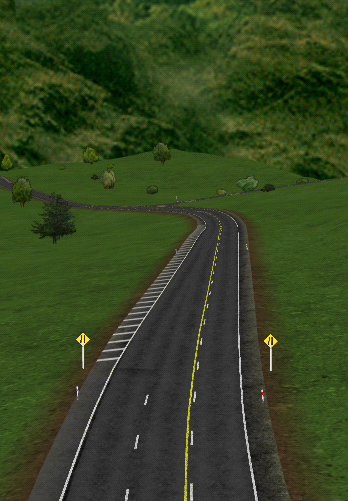 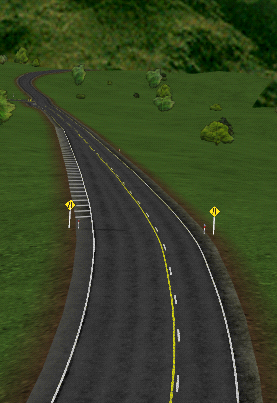 We could make better use of road markings
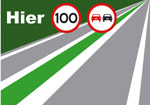 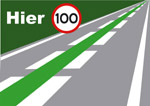 Continuous side line:   max 100 kph.
Continuous middle line:   no overtaking
Green line in middle:  absolutely 100 kph
overtaking allowed
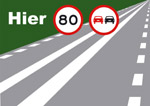 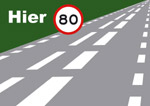 Dashed side line:   max 80 kph.
Continuous middle line:   no overtaking
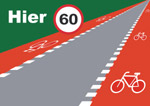 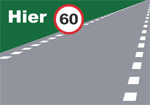 Dashed side line only:   max 60 kph.
Bicycles only in red lane
Bicycles on road
Most common way of communicatinginformation to drivers is via road signs
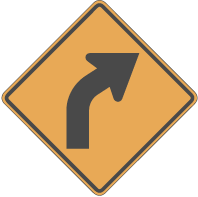 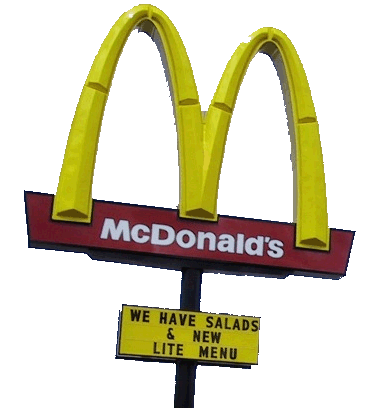 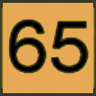 41.94%
Drivers may notice as few as 1 in 10 road signsand have very poor memory for road signs they’ve just passed (6% recall - 9% recognition)
Assessment of Hazard Warning Signs
(Charlton, 2006)
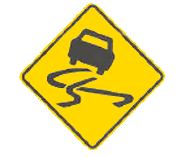 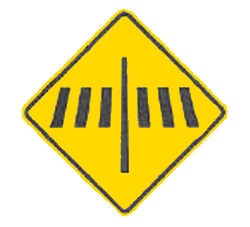 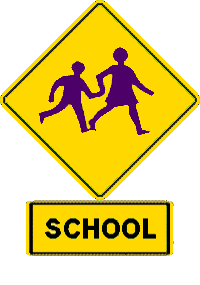 25.81%
12.90%
38.46%
19.35%
What cues do drivers use?
The look and feel of a road determines how it is used
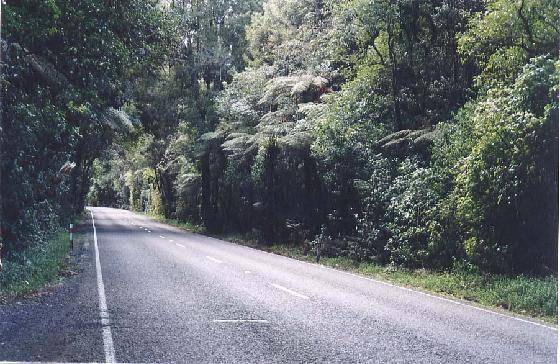 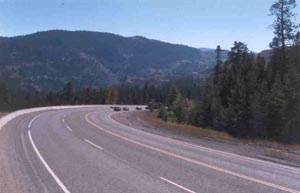 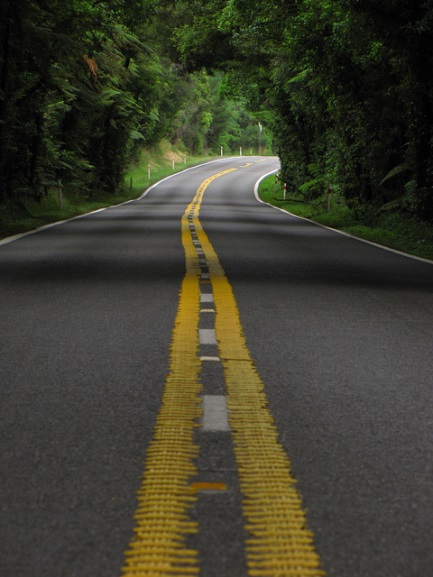 Fitzgerald Glade  SH5
Much of our driving behaviour is governed implicitlyesp. lane keeping & speed maintenance
Optic flowdrivers use edge rate in the visual environment to judge their speed (preconsciously)
increasing the visual edge rate increases drivers’ sense of speed
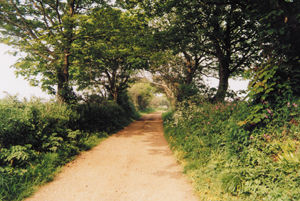 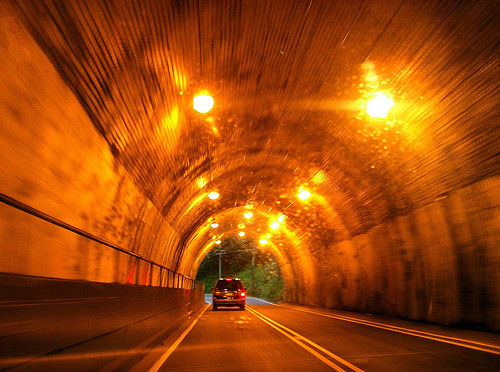 We can use psychological principles to affect the “look & feel” of a road
Choosing road widths, delineation, and road furniture designed to afford a desired speed and lane position
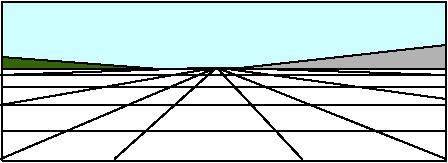 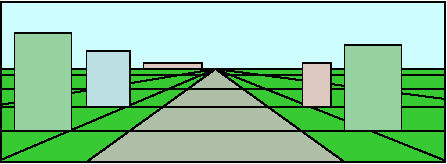 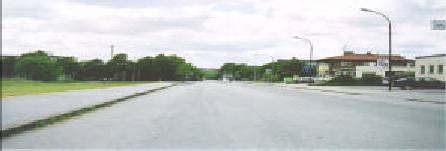 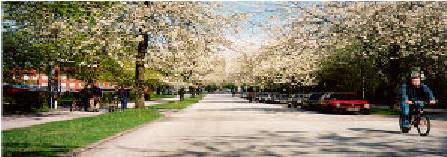 Affordances:  perceptual properties that function as “built-in” instructions,  processed without awareness
Sustainable Safety – The Netherlands
Differentiating the road hierarchy
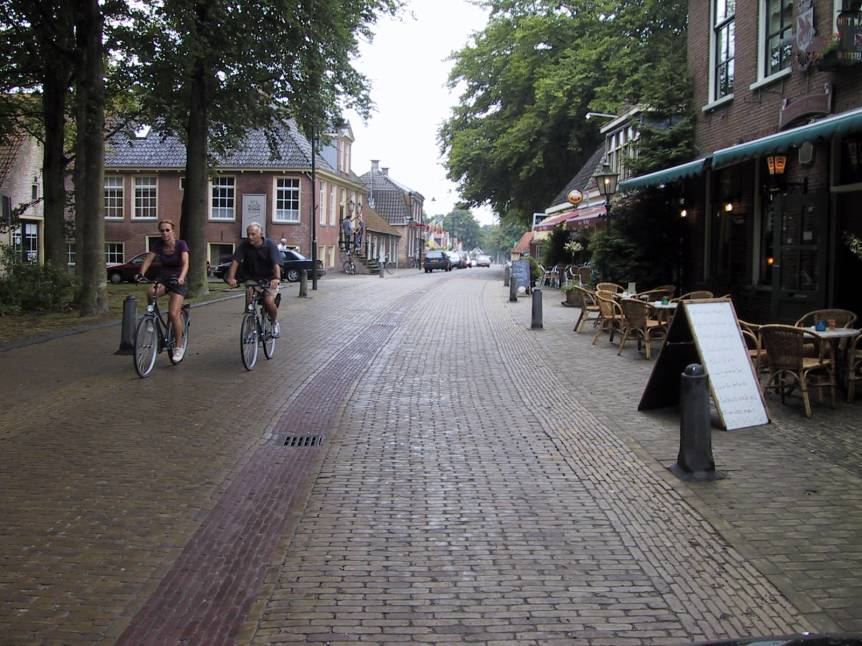 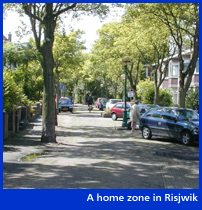 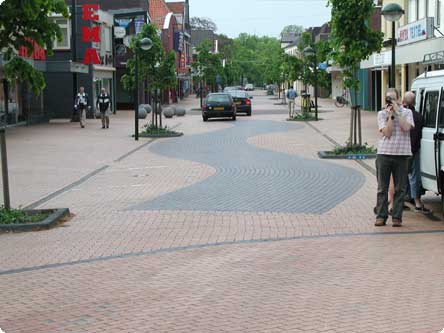 Access roads
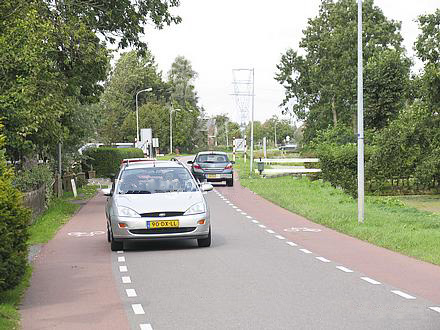 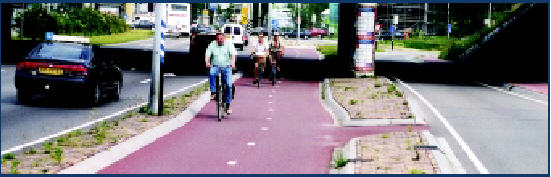 Distributorroads
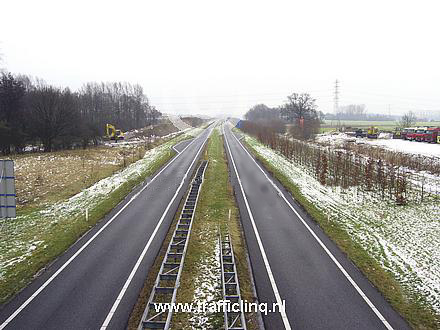 Through roads
Currently, we don’t do a very good job at telling drivers what kind of road they are using
These NZ roads look very similar
but they all have different speed limits
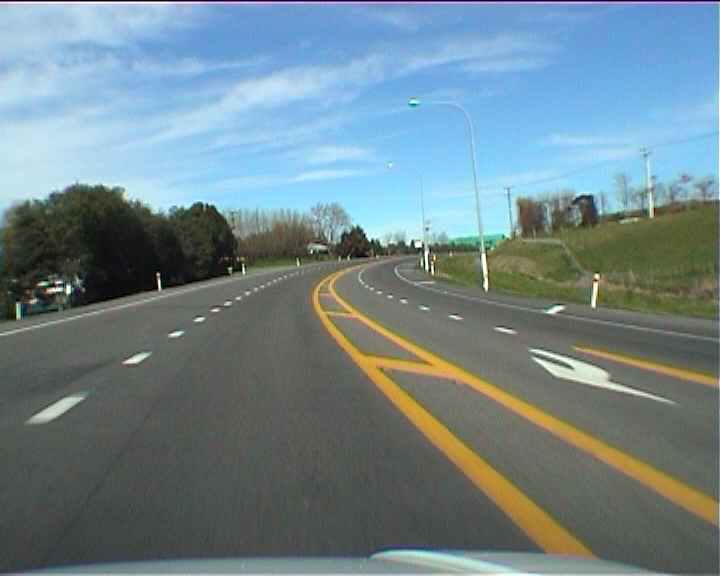 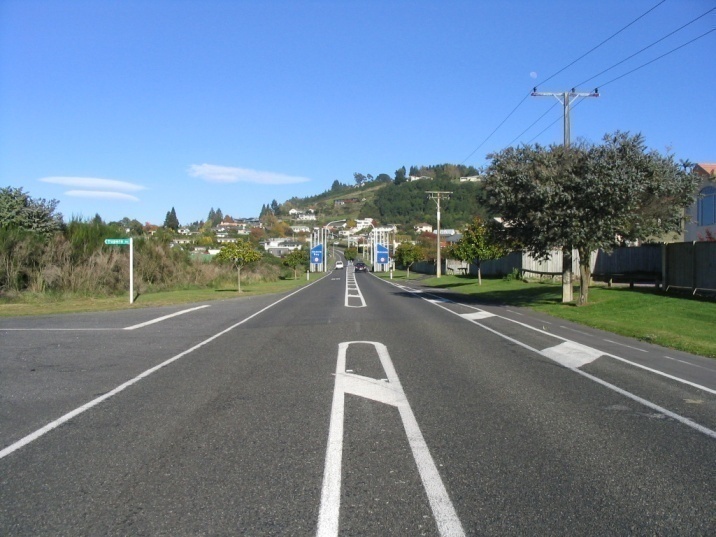 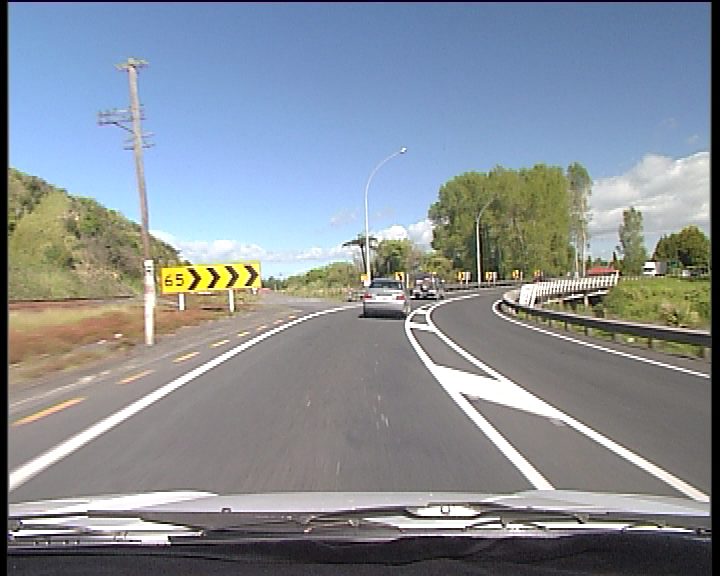 100
80
70
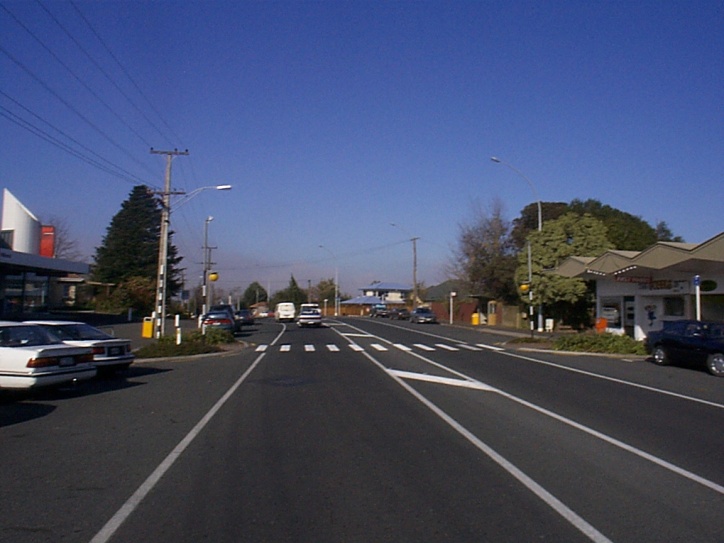 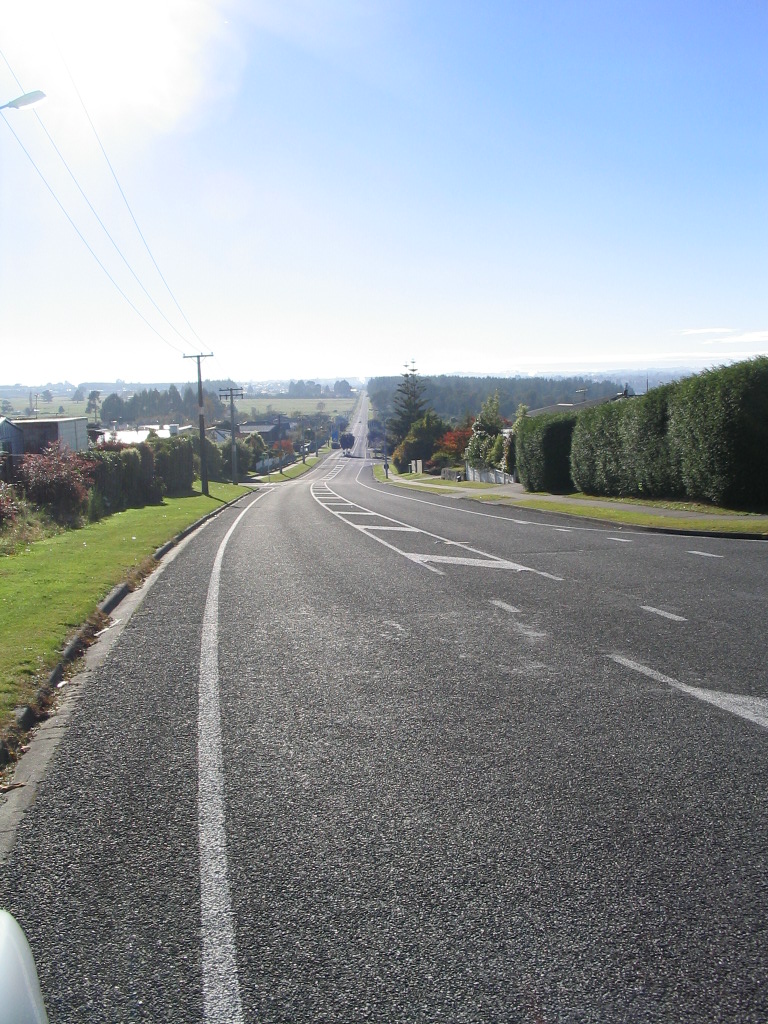 50
60
These three NZ roads all have the same speed limit, 100 km/h
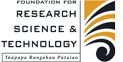 Funded by Foundation for Research Science & Technology
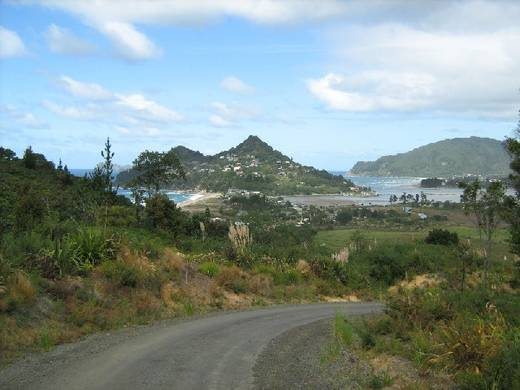 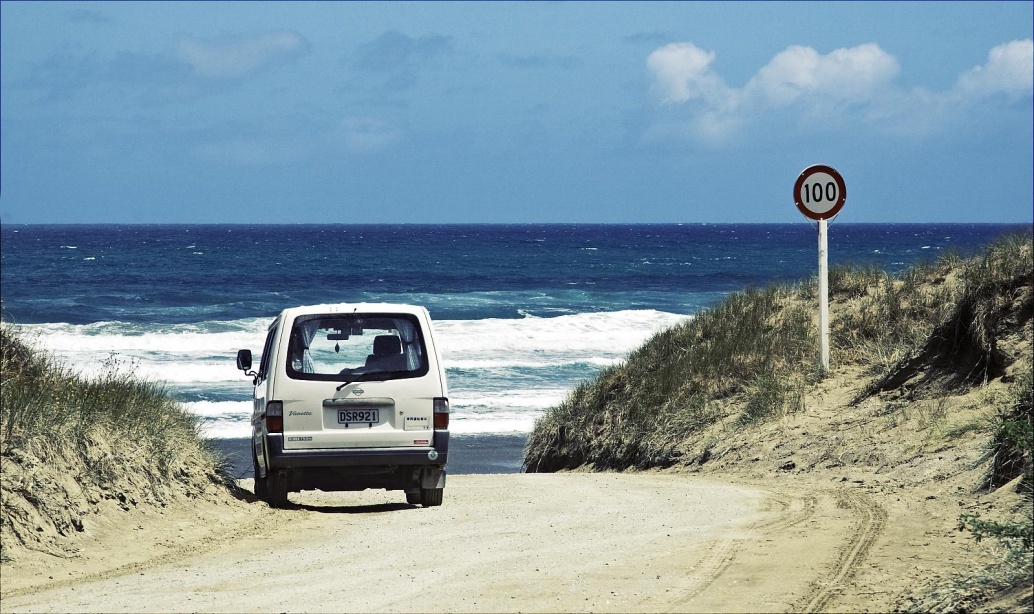 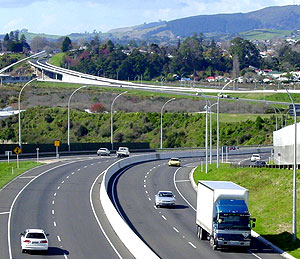 Self-Explaining Roads for Sustainable Safety Programme (Liveable Streets)
Using psychological principles to affect the “look & feel” of a road
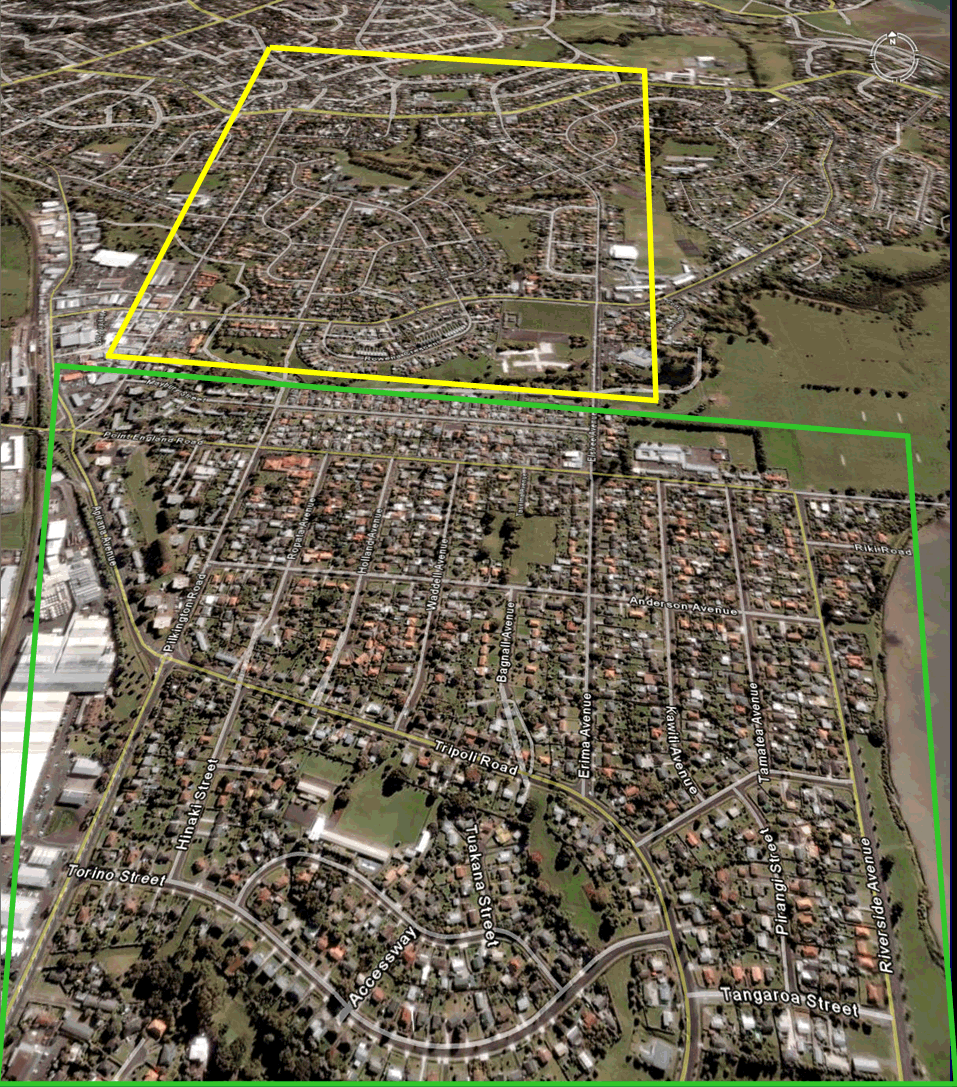 Step 1:  Select trial area
Control Area
Glen Innes / Pt England
Treatment Area
Need to monitor two areas to quantify the effectiveness of the SER designs
Self-Explaining Roads for Sustainable Safety Programme (Liveable Streets)
SER requires a clear hierarchy of roads
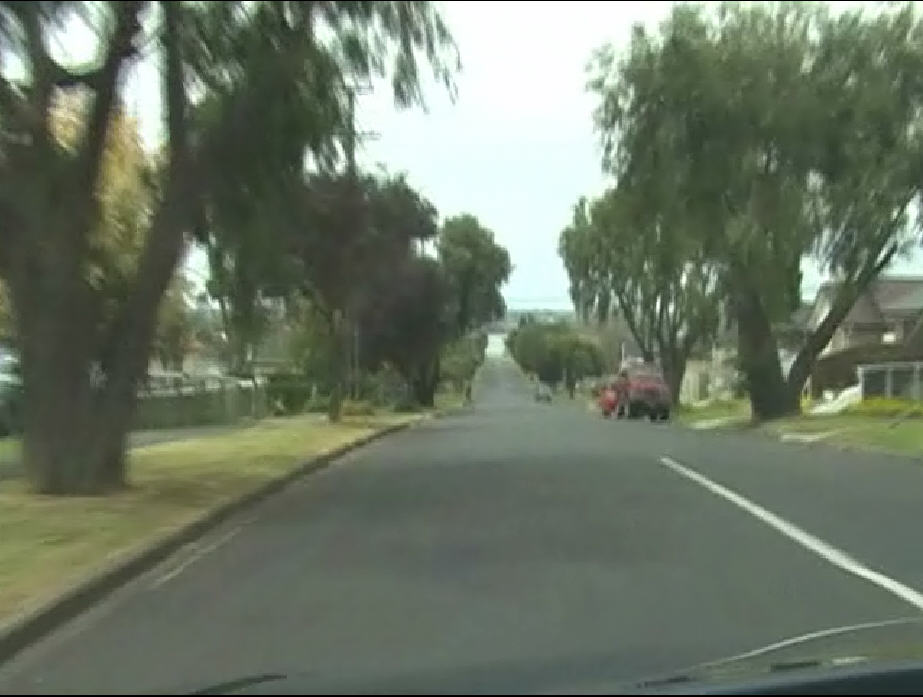 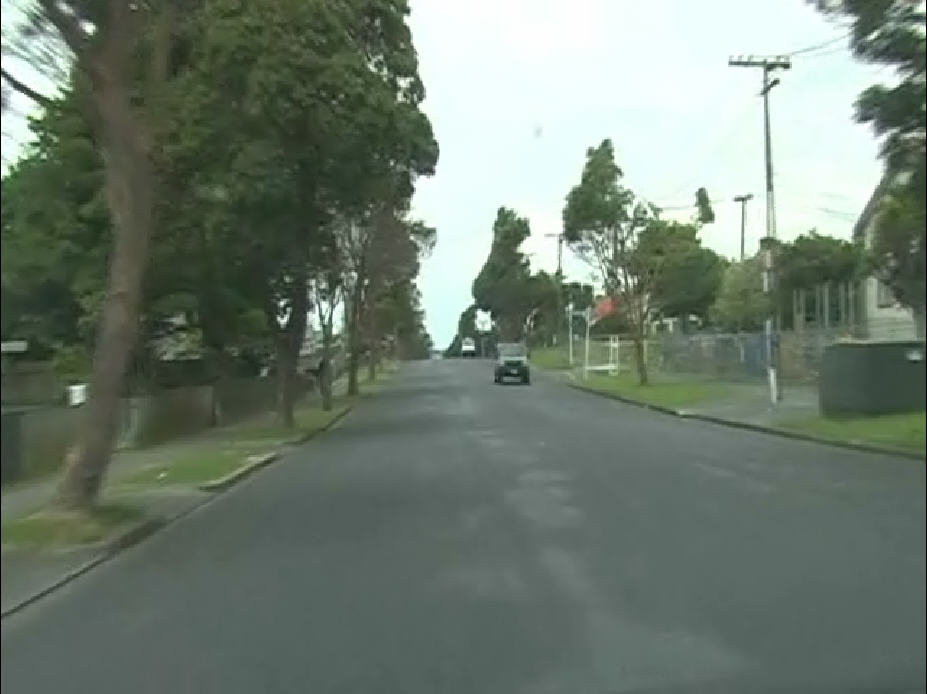 Anderson AveLocal road377 vpd
(high intersection crash rate)
Pt England RdCollector road 5,000-7,000 vpd
Existing streetscapes didn’t provide enough information about the road hierarchy or appropriate use of the streets
Steps 4-5: Analyse existing road features& develop SER design template
What is good about these streets?Which ones are working?
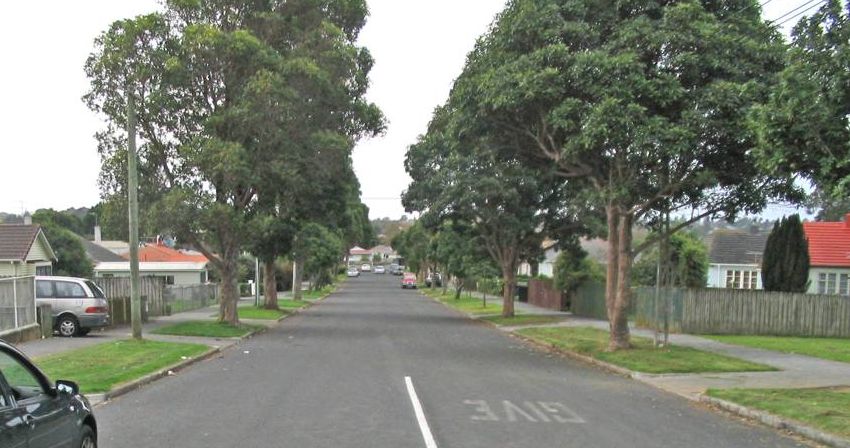 Develop a template around those features that visually reinforce the appropriate speeds
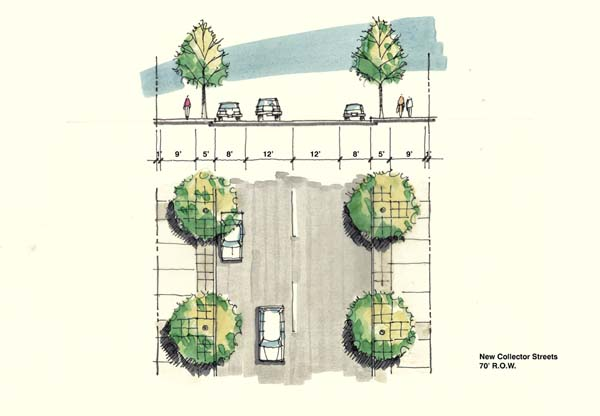 Make each level in the hierarchy Visually Distinct and promote the correct uses at each level
Participatory design for self-explaining roads
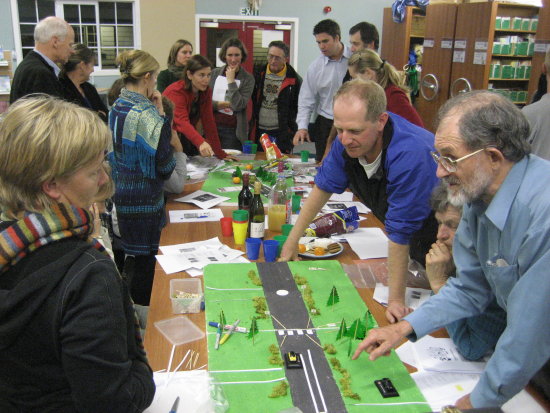 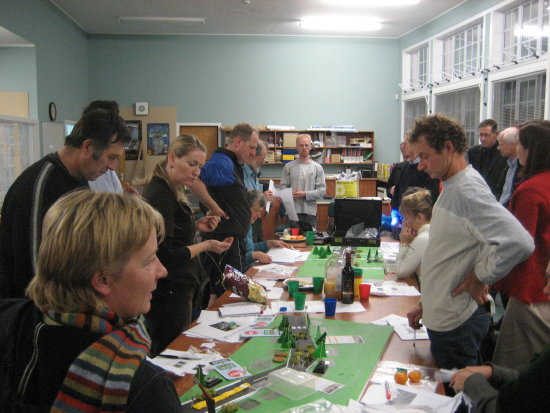 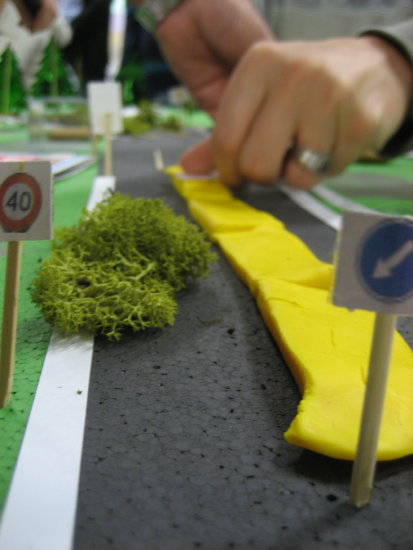 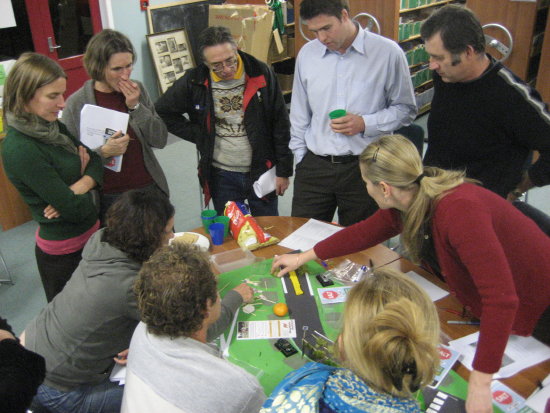 Participatory design for self-explaining roads
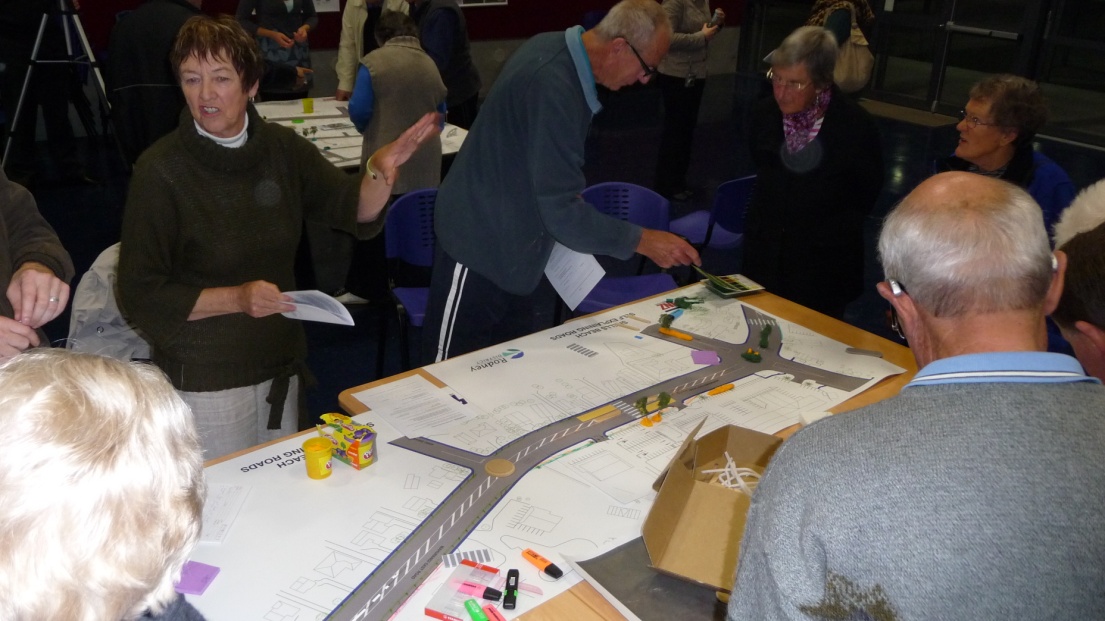 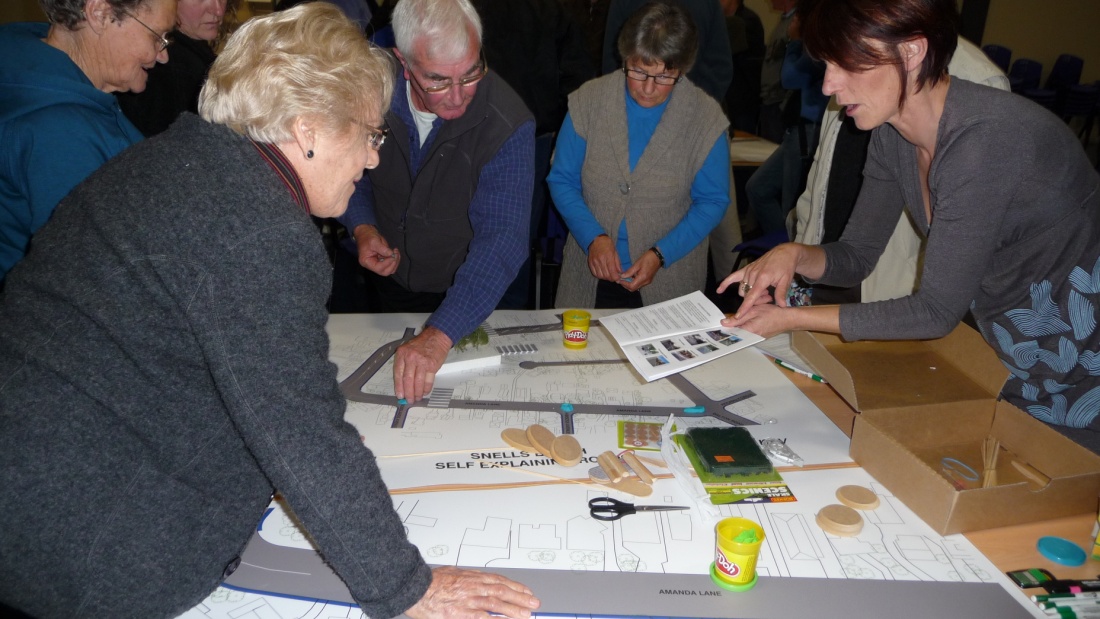 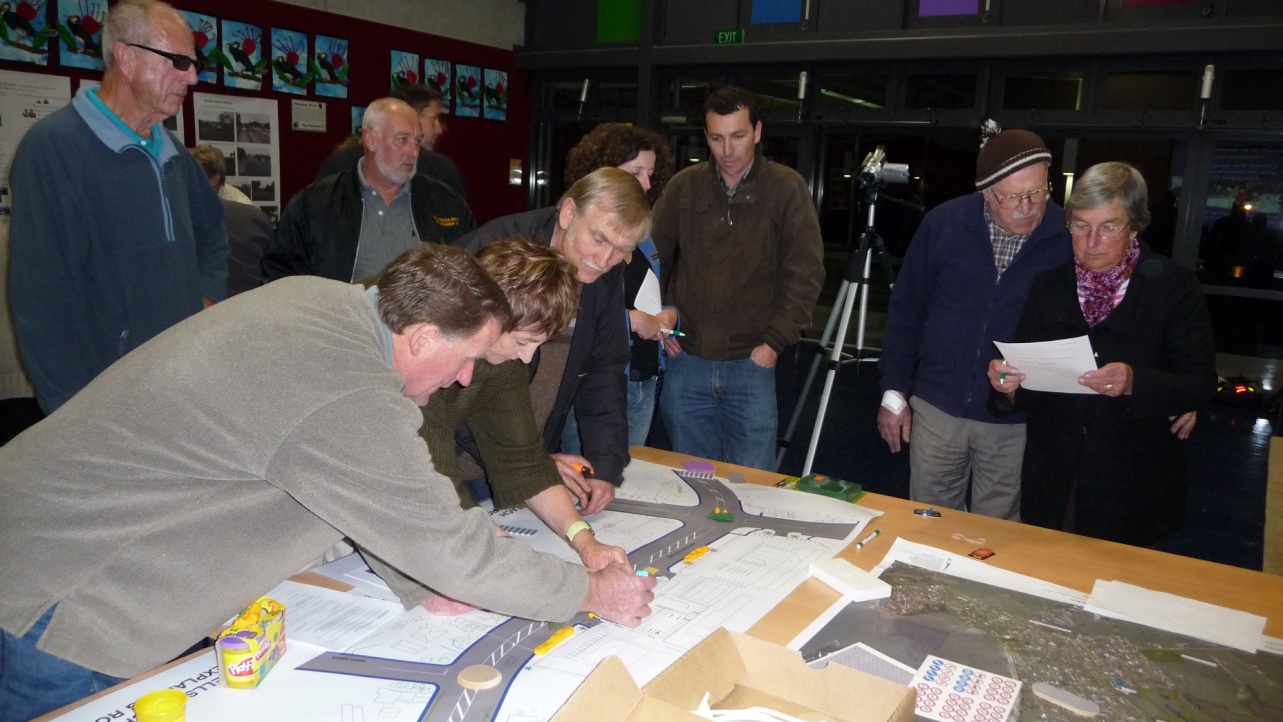 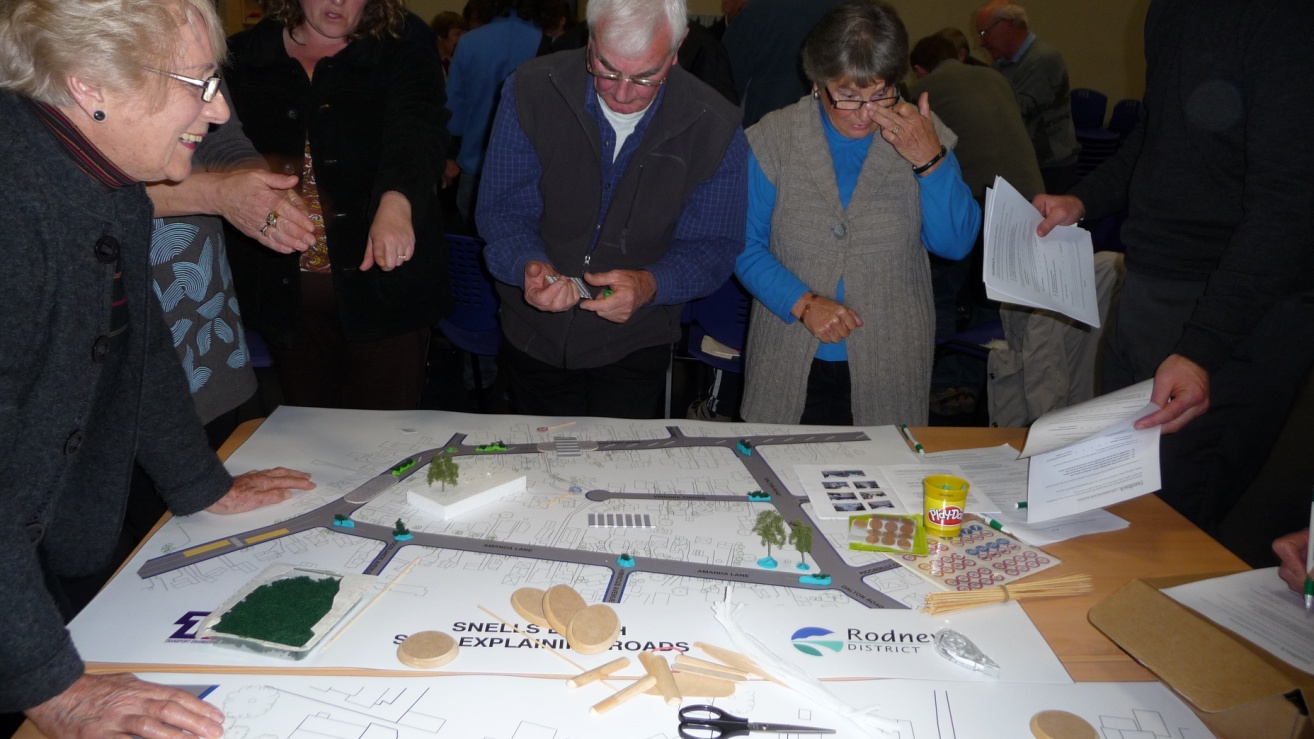 Development of an SER design template
for Glen Innes / Pt England
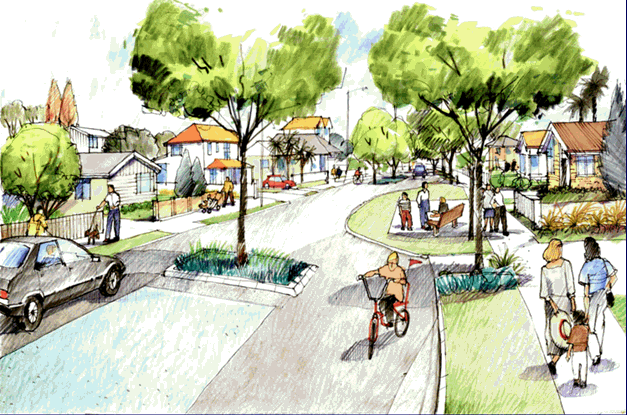 Local roads
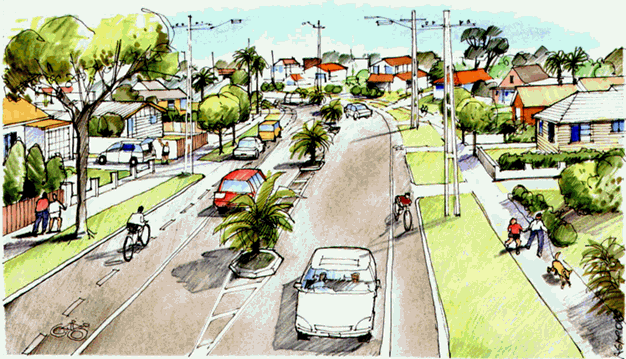 Collector roads
Steps 6-9:  Implementation planning,community input & design reviews
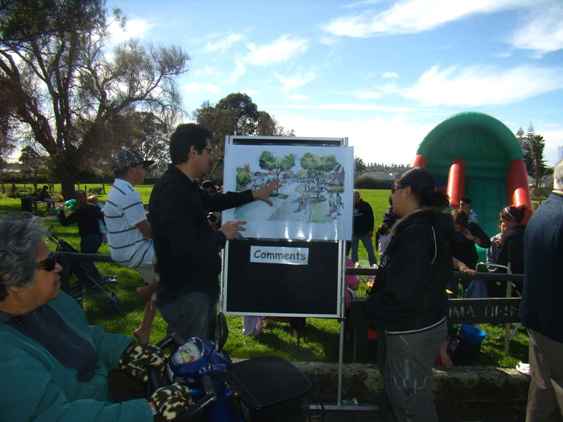 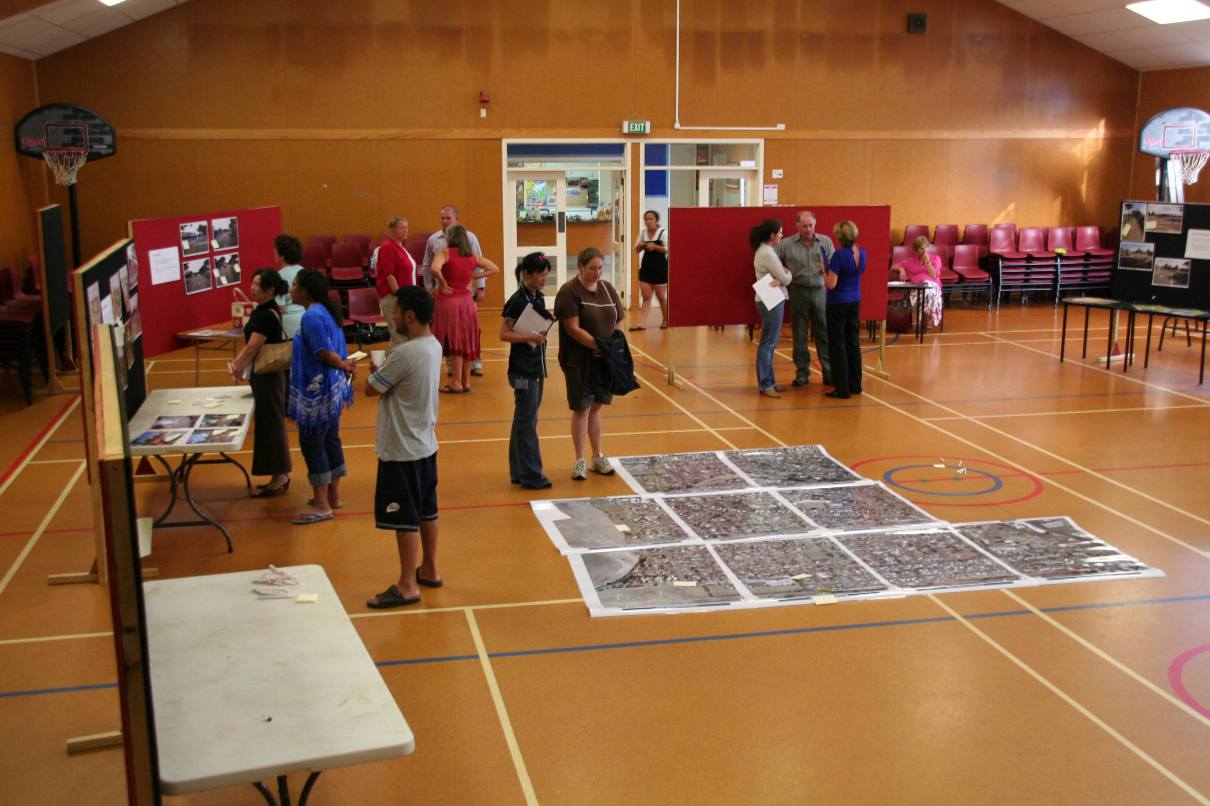 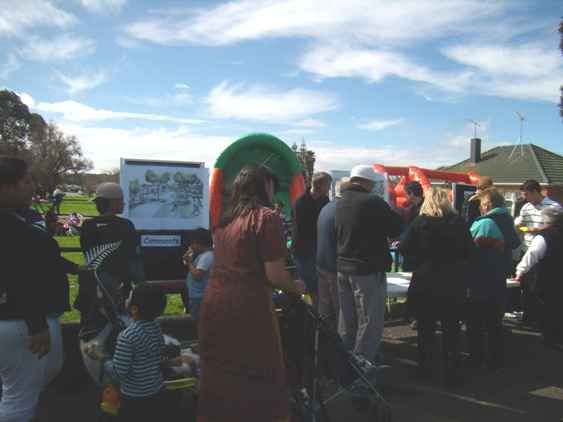 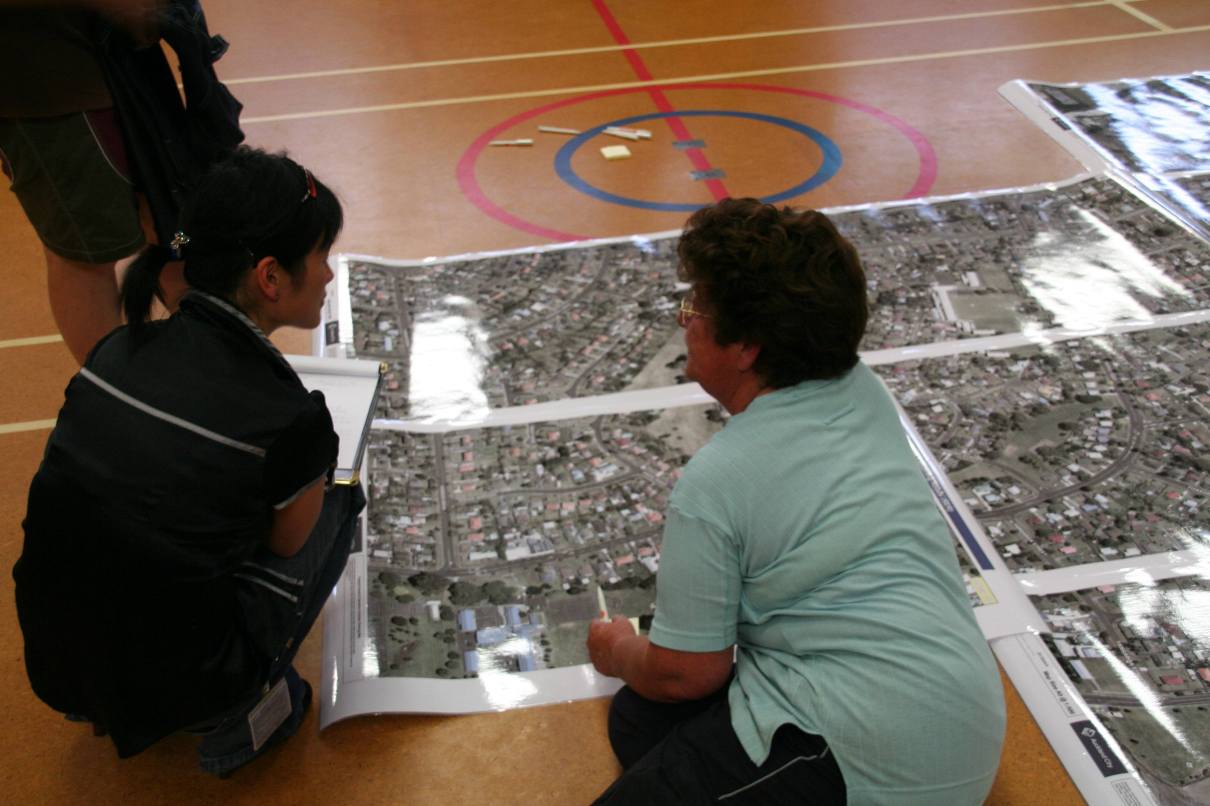 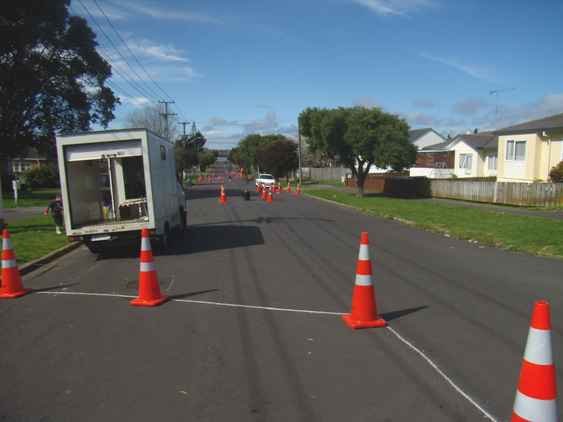 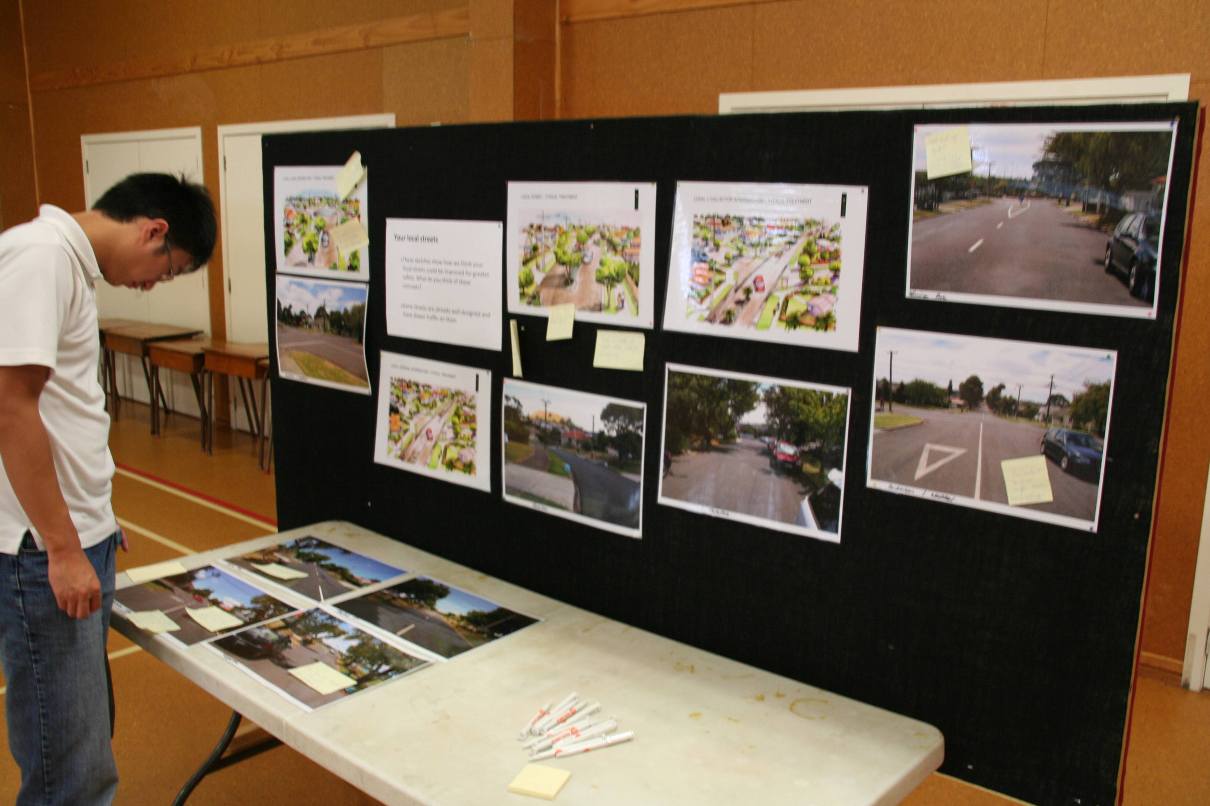 Implementation
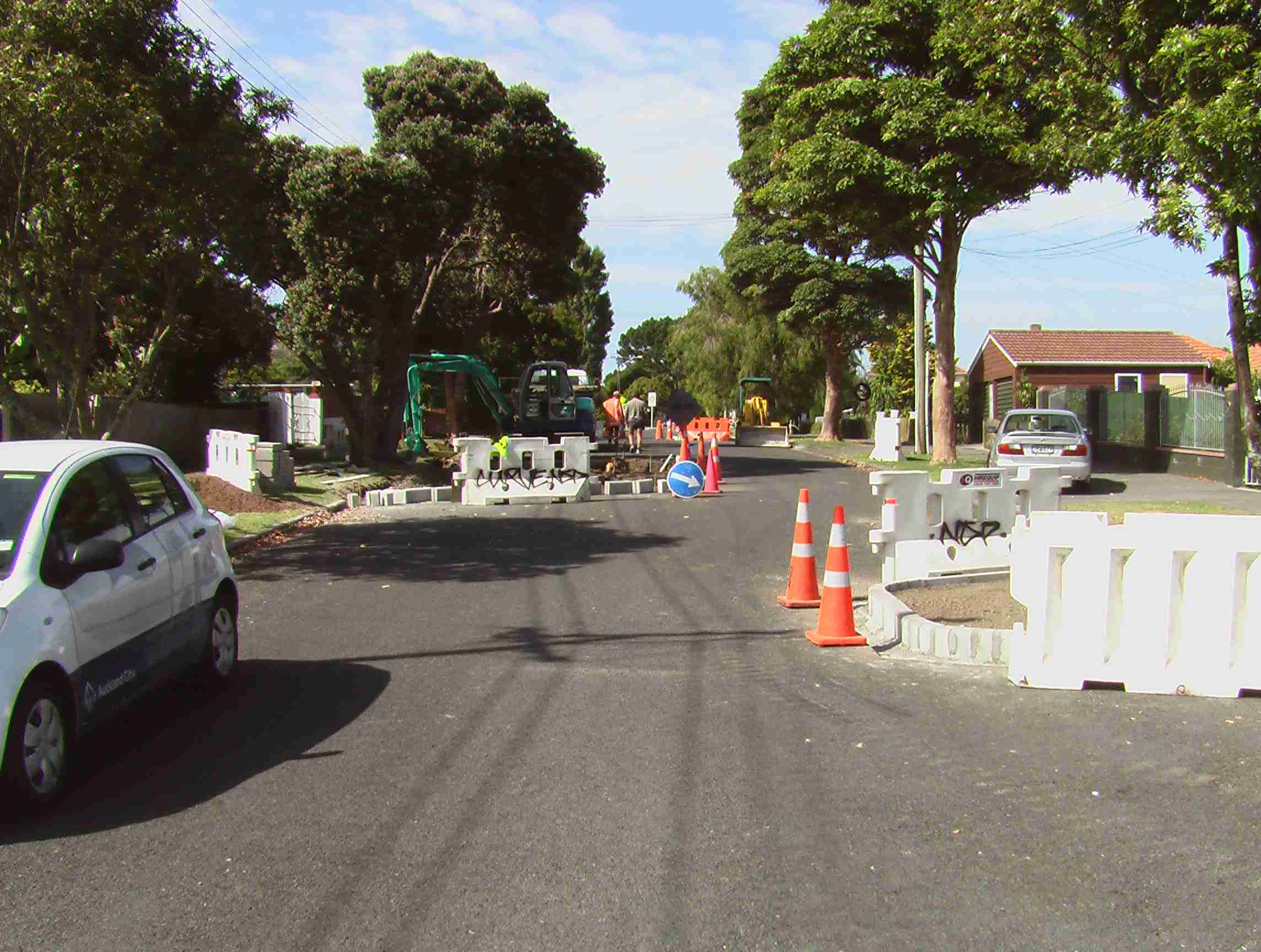 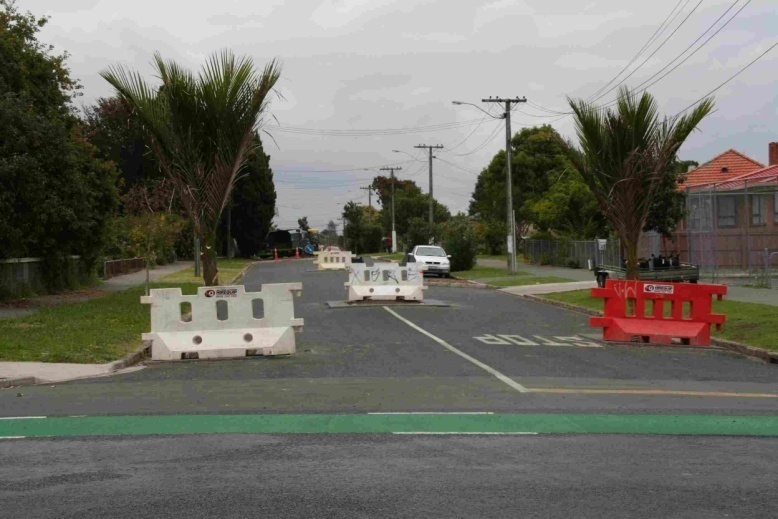 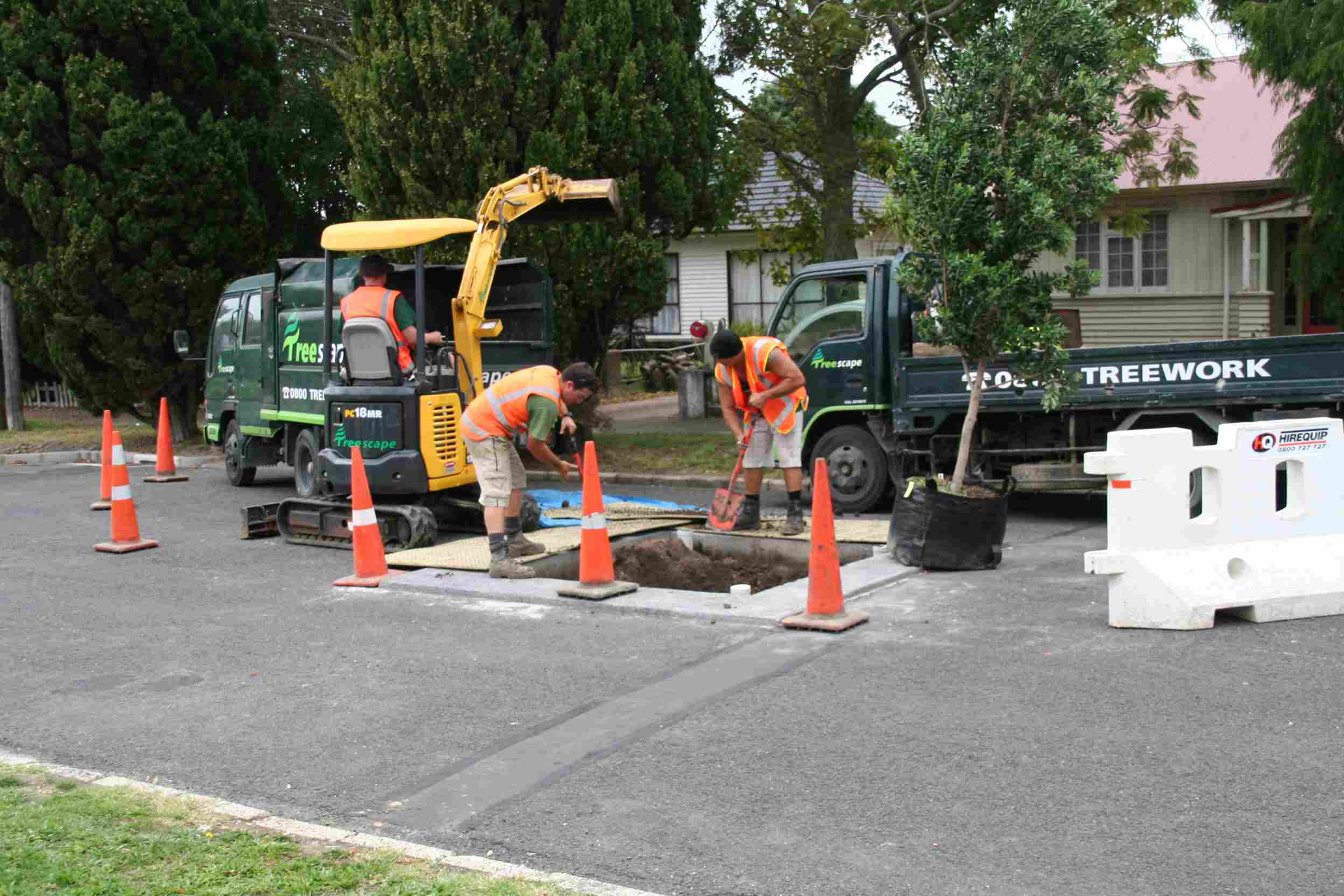 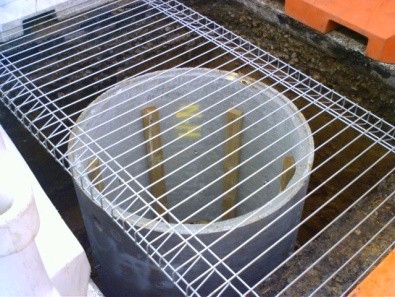 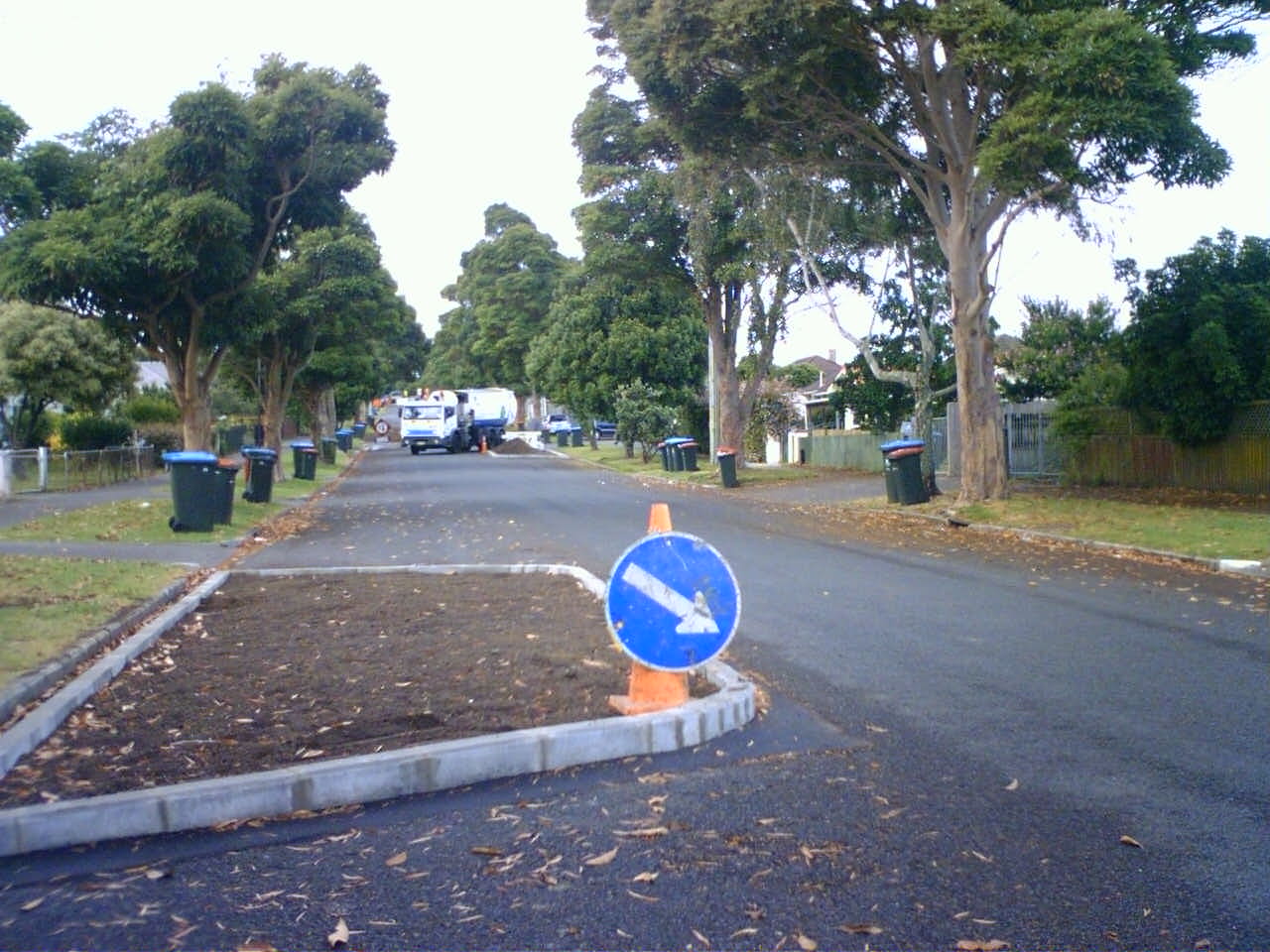 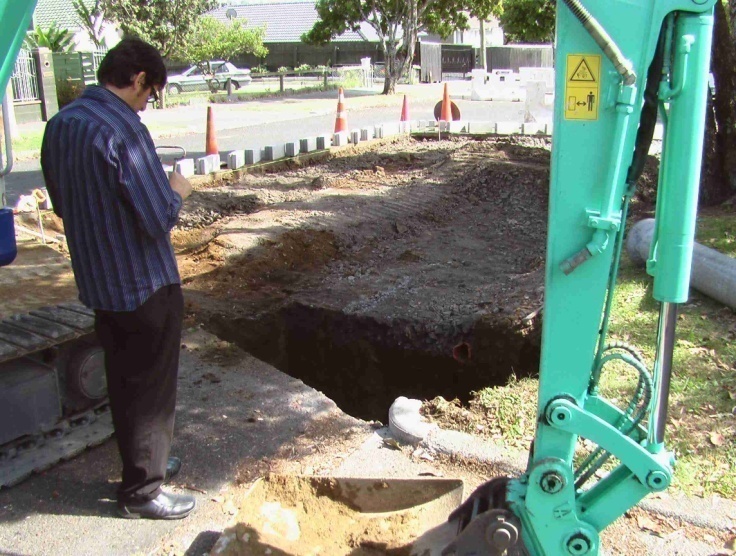 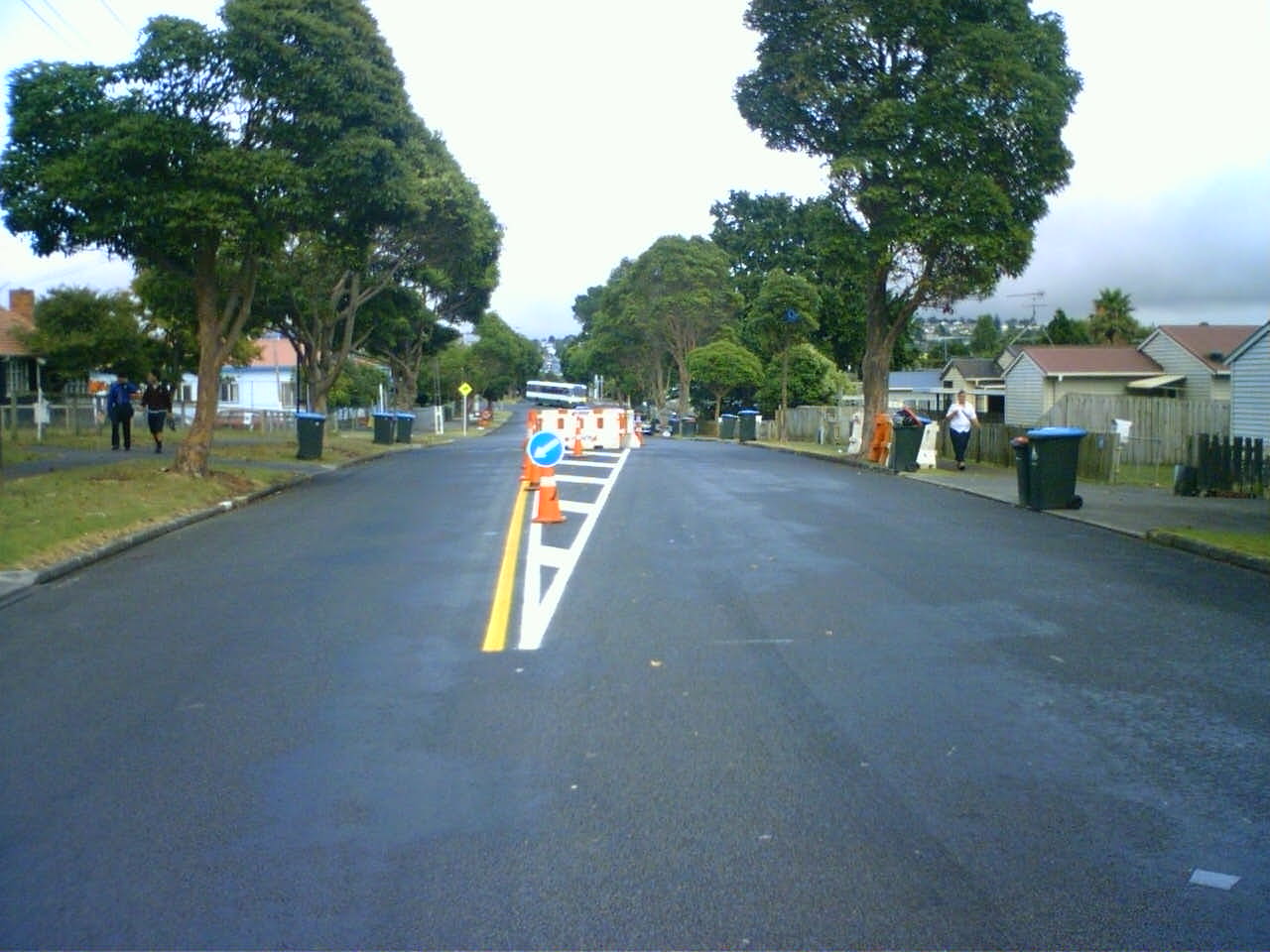 Cost could not exceed amount already budgeted for “minor safety improvements”
Before
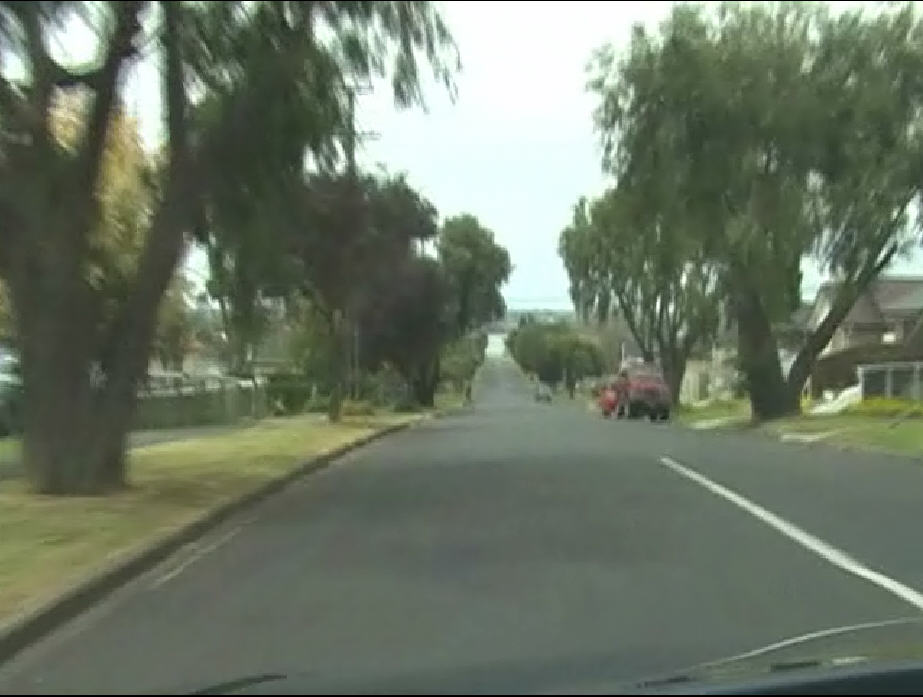 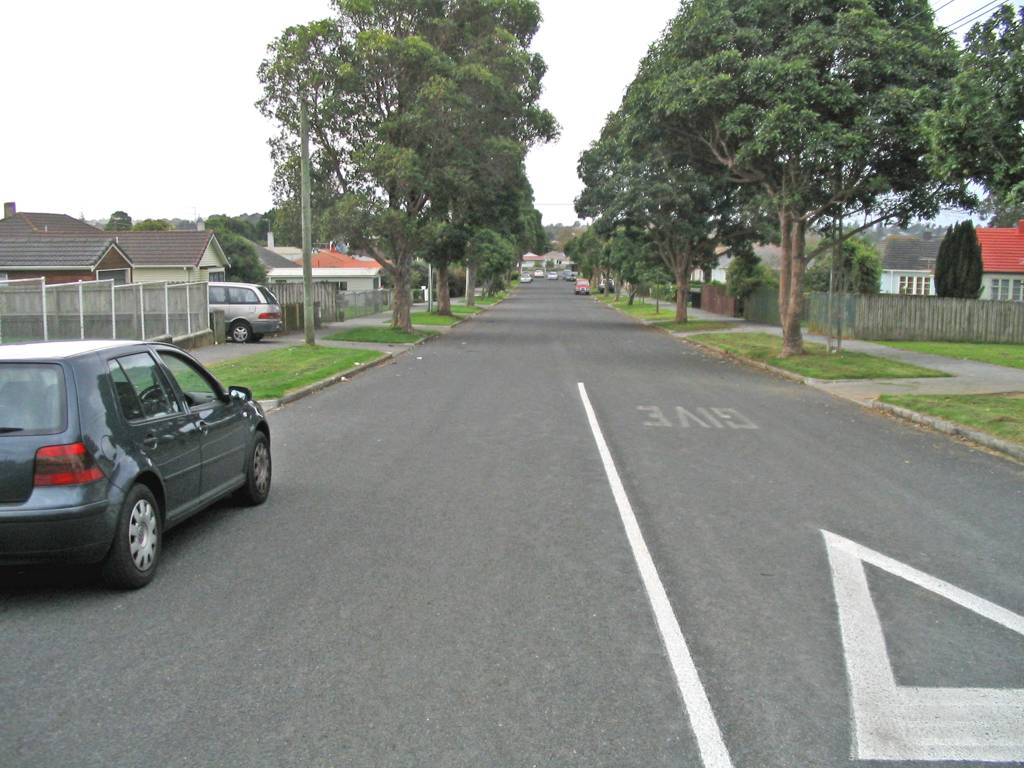 Local roads
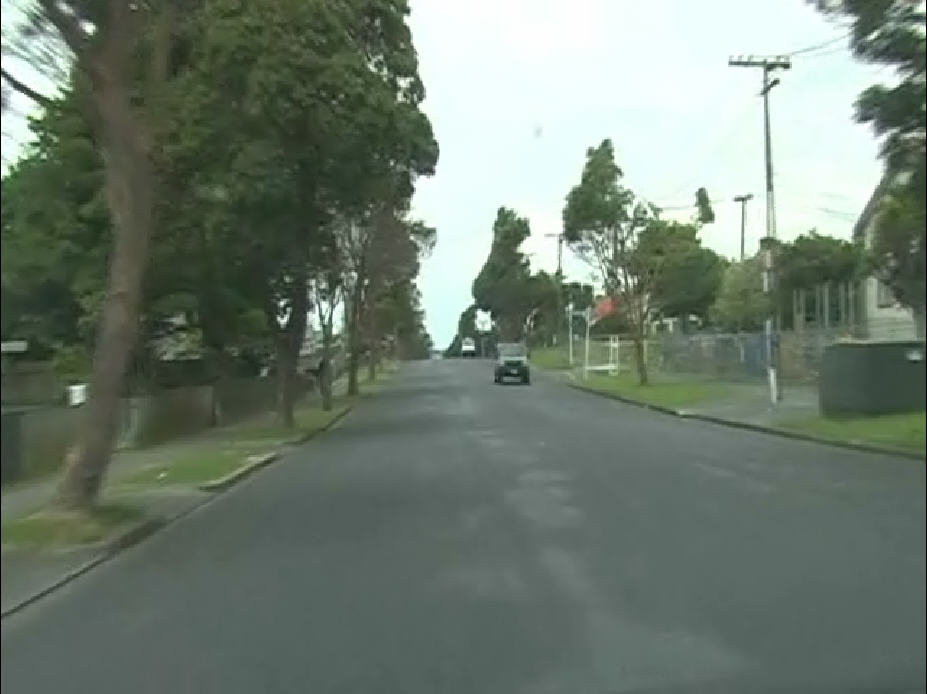 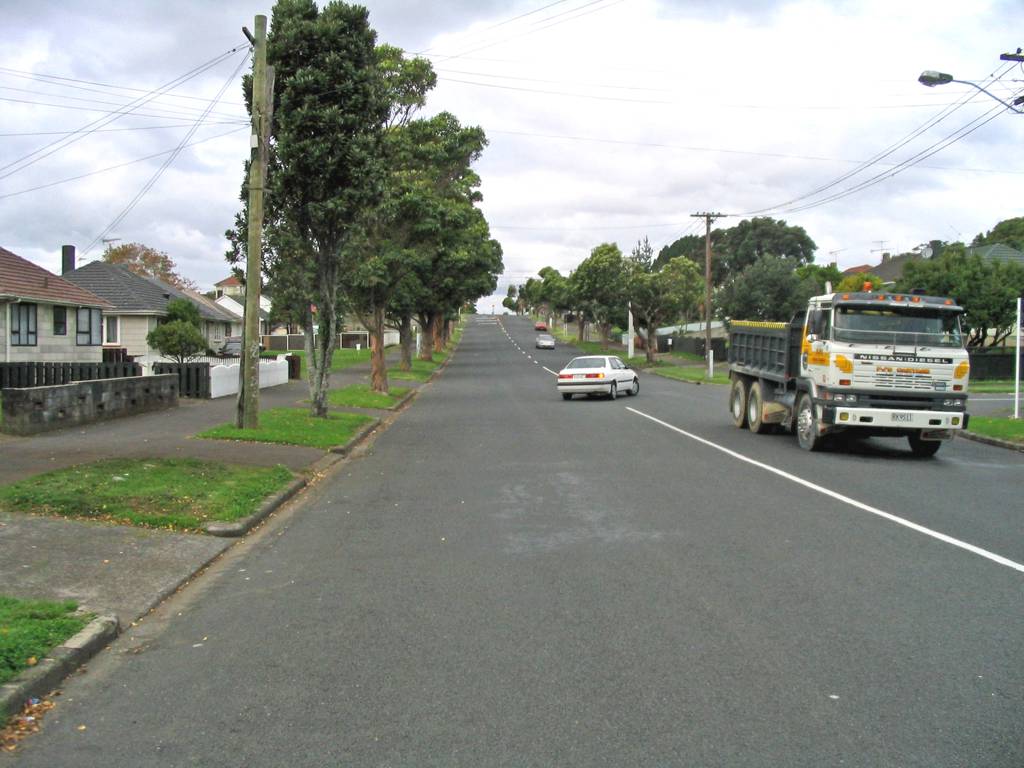 Collector roads
After
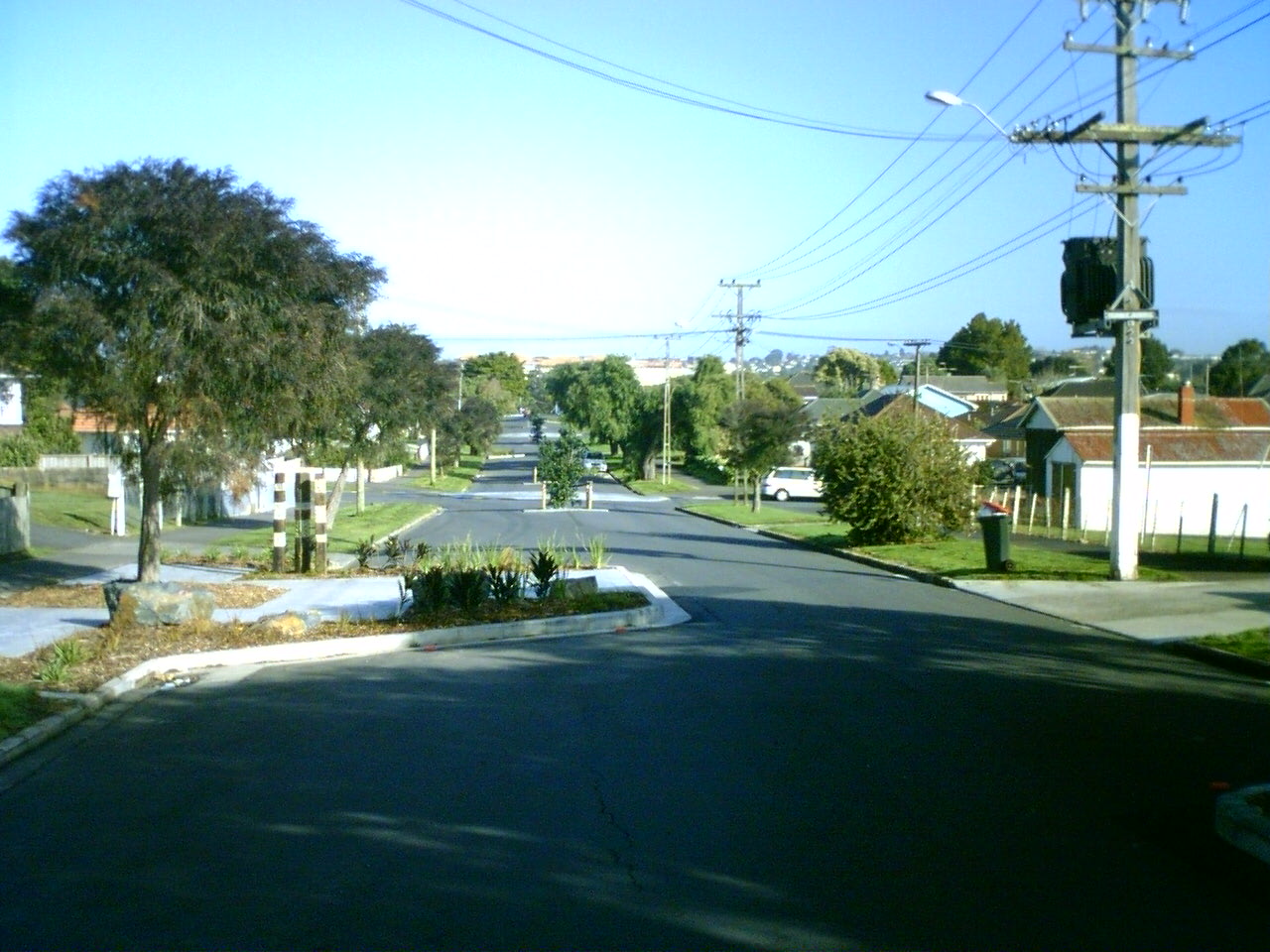 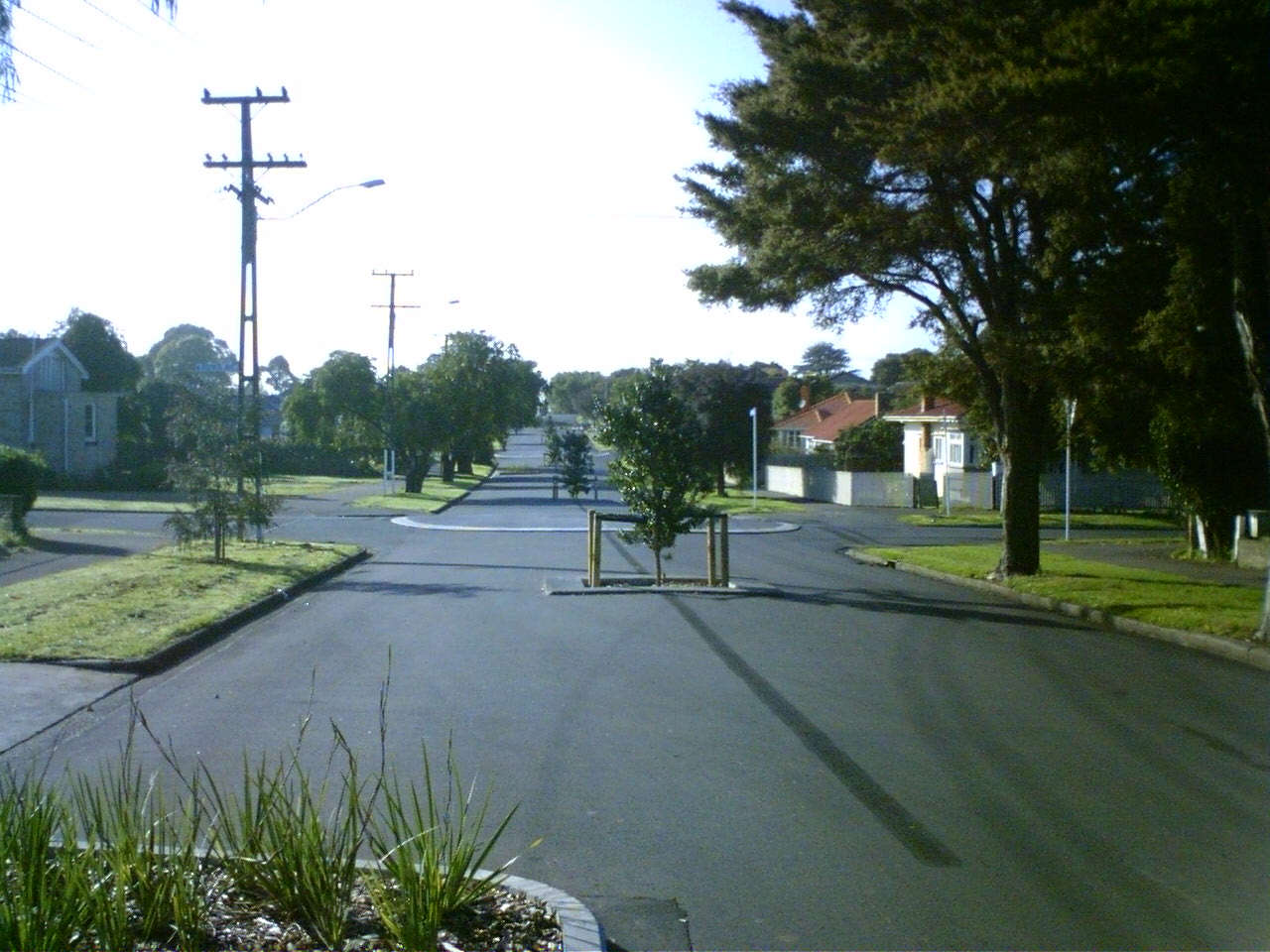 Local roads
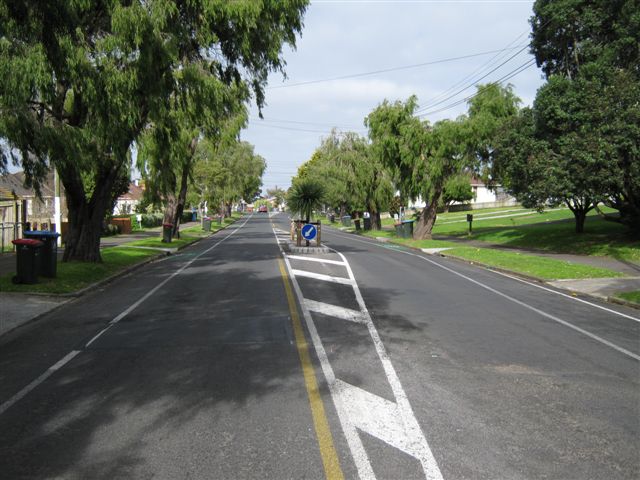 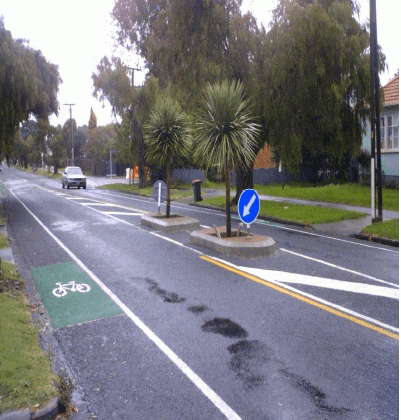 Collector roads
Pre-treatment speeds
50
45
40
Local road
35
Collector road
30
25
20
15
10
Percent of vehicles
5
0
0
10
20
30
40
50
60
70
80
90
100
Speed (km/h)
Post-treatment speeds
50
45
40
Local road
35
Collector road
30
25
20
15
10
Percent of vehicles
5
0
0
10
20
30
40
50
60
70
80
90
100
Speed (km/h)
Different speed profiles for different road categories
Results
A decrease in local road speedsSignificant homogeneity of speeds
No speed signs
No enforcement
Self-Explaining Roads
30% reduction in crashes
86% reduction in crash costs
Health benefits 3x the road safety benefits
Charlton et al (2010) Using endemic road features to create self-explaining roads and reduce vehicle speeds.  Accident Analysis and Prevention
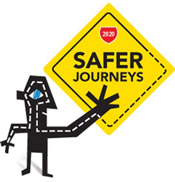 Safer Journeys 2010
The government will work to improve our roads so that each type of road will eventually have a recognisable and distinctive set of self-explaining features such as signage, lane width, road markings and speed limits. This work will ensure roads are predictable … should encourage people to travel at speeds that best fit the design and function of the road.
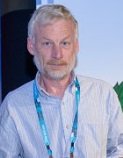 Is driving with a 0.05 BAC any safer than driving at 0.08?
Drunker Than You Think: Delayed Performance Impairment From Moderate Amounts Of Alcohol
2 research questions:
1. Evaluate the biphasic effects of .05 and .08 alcohol levels on psychomotor, cognitive, and driving performance
2. Identify the relationship between drivers’ self-perception of intoxication and the actual level of performance impairment produced
Biphasic effects
Acute tolerance (Mellanby Effect)lower impairment on the descending limb of the intoxication curve as compared to the same BAC on the ascending limb
Acute protracted errorgreater impairment on the descending limb of the intoxication curve as compared to the same BAC on the ascending limb
acute protracted error
acute tolerance
BAC
BAC
Impairment
Impairment
ascending limb
descending limb
ascending limb
descending limb
Method
61 participants     33 males   28 femalesaverage age of 31.11 years (SD = 8.34)
Randomly assigned to 3 alcohol dose groups:placebo, medium (.05), or high (.08)
30% vodka, 70% orange juice divided equally across three drinks
Two drinks given after baseline testing, 5 minutes to consume each drink
Third drink given 35 mins later unless BAC within .01 of target
5 Test blocks  (approx 3.5 hrs)
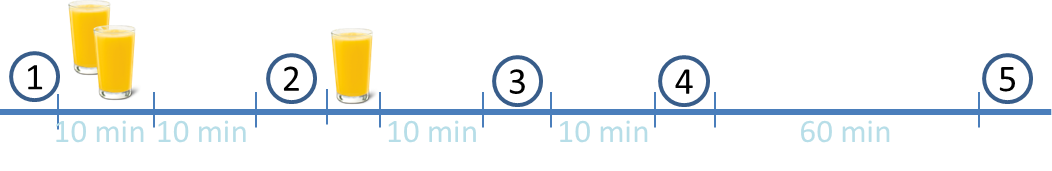 Each test block triggered by elapsed time
Performance Measures
CogState test battery
Timed Chase Test
Groton Maze Learning Task (GMLT)
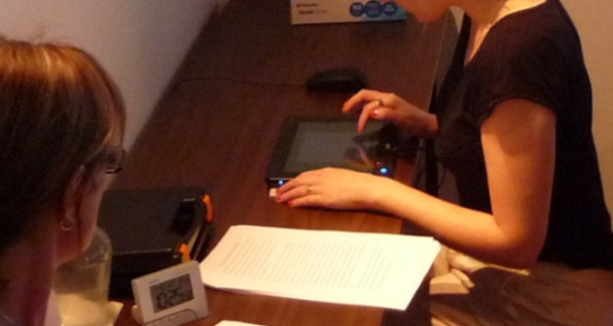 Card identification Task (RT)
GMLT Recall Task
Driver Attention Inhibition & Reaction (DAIR) test
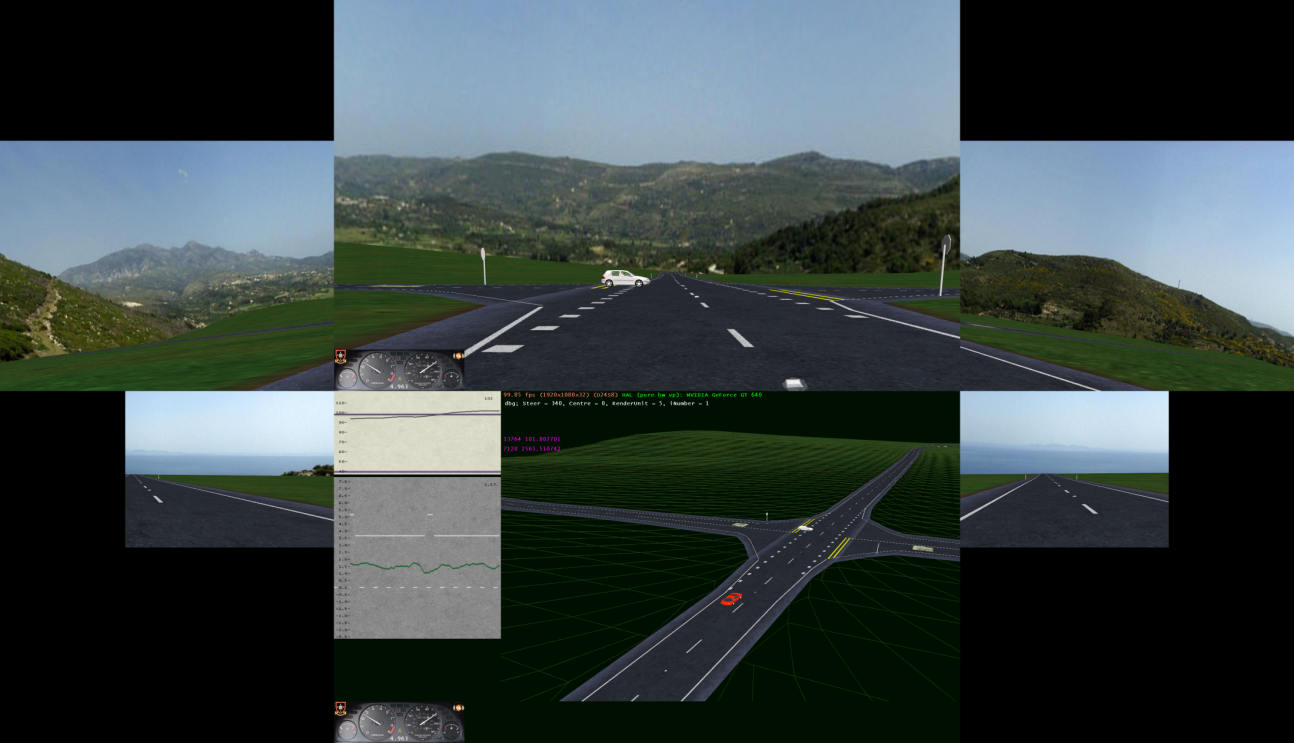 Speed, lane position, hazard reactions
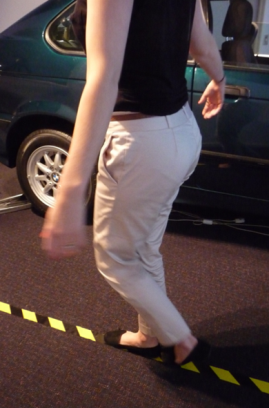 Walk & turn testNZ Police Compulsory Impairment Test
Self-ratings of intoxication & willingness to drive
Results
Participants were unable to judge how much alcohol they had consumed
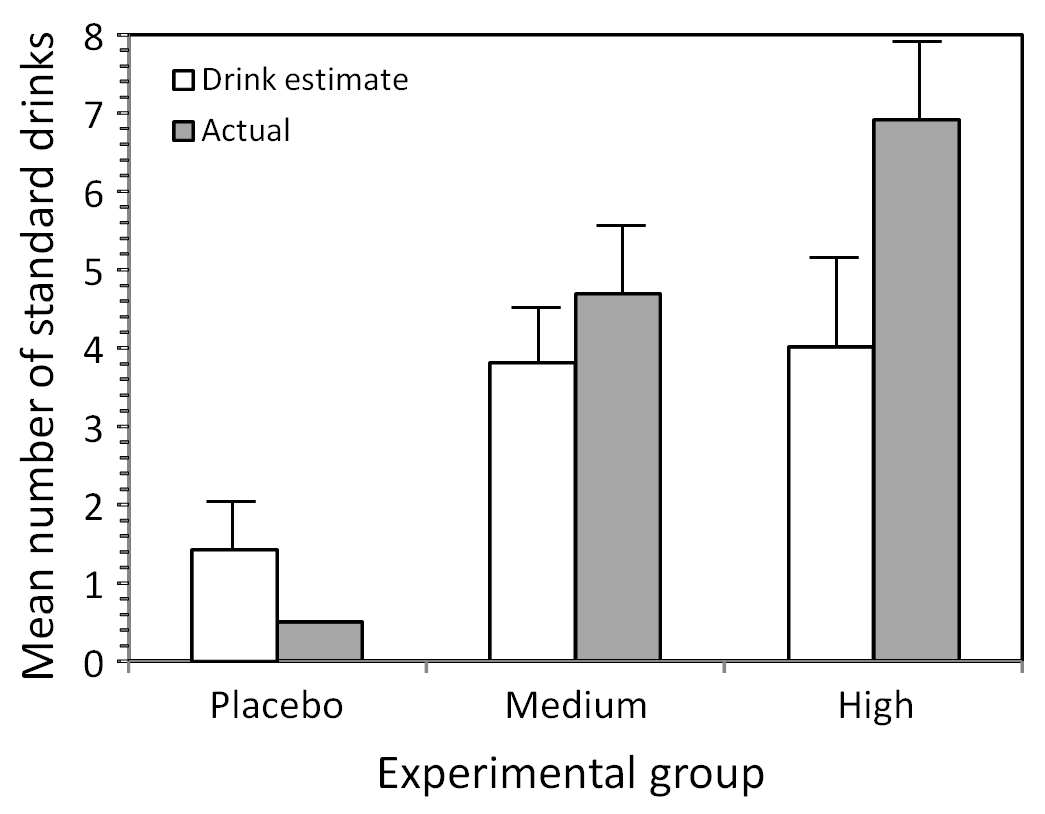 .08 BAC participants’ estimates not significantly different than .05 participants (about ½ as much as they actually consumed)
Results
3 measures showed acute tolerance
Subjective intoxication
Willingness to drive
GMLT recall errors
6 measures showed acute protracted error
Centre line crossings
Chase task speed
GMLT errors
Chase task errors
Sec over 100 km/h
Sec over the centre line
6 measures showed symmetric dose-dependent effects(no difference between ascending and descending limbs)
Symmetric dose-dependent effects
More alcohol = more impairment
No difference due to time
Sec over the edge line
False alarm responses
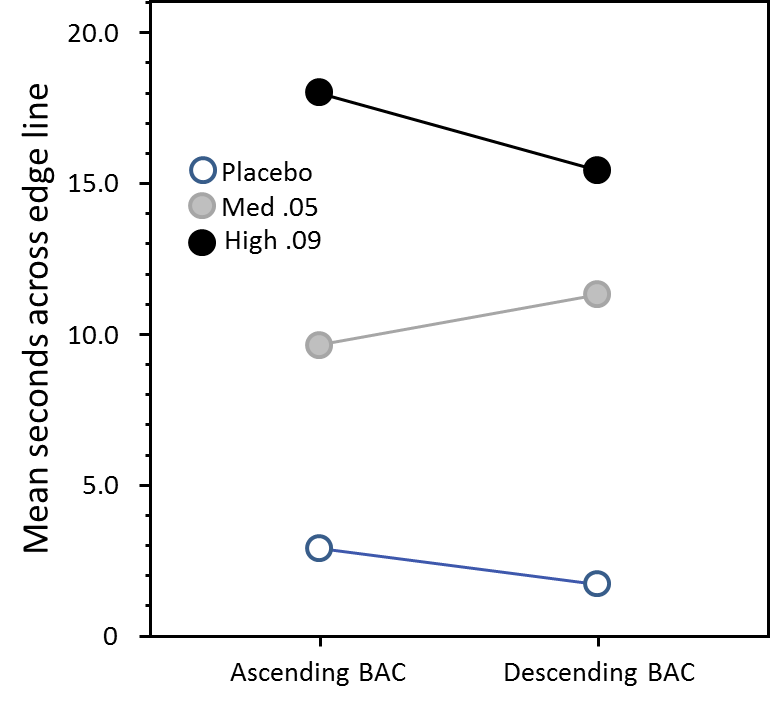 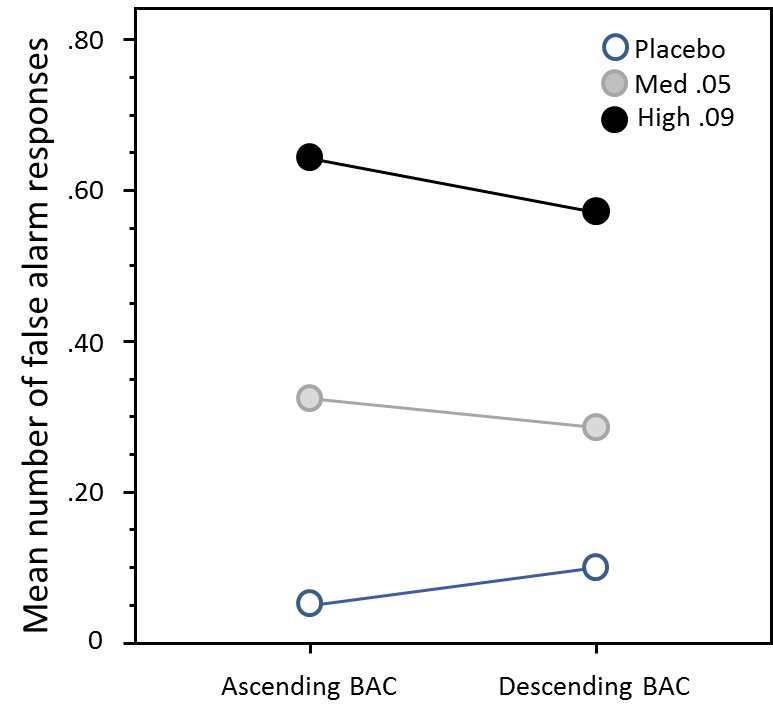 F(2,45) = 4.168, p = .022, ηp2 = .156
Significant BAC effects
F(2,45) = 5.332, p = .008, ηp2 = .192
Acute Tolerance Effects
Impairment decreases faster than BAC(you feel less drunk than you are)
Subjective intoxication rating
Willingness to drive rating
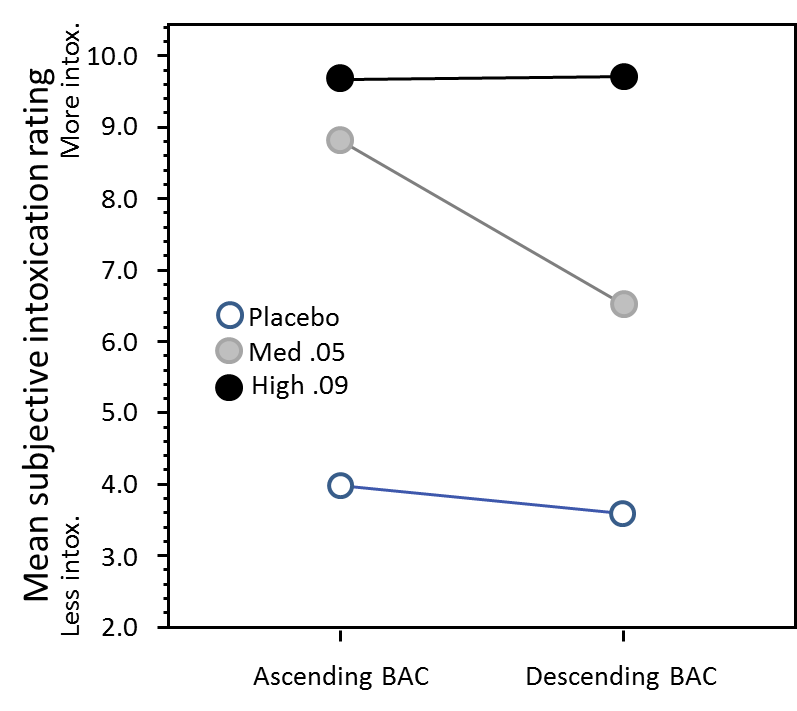 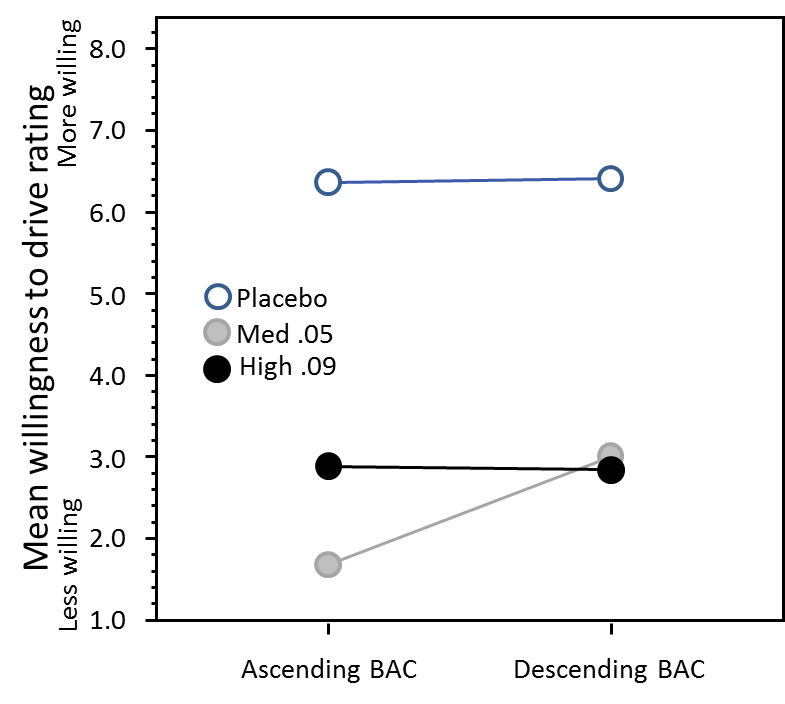 *
*
Significant BAC & phase effects
* Pairwise comparisons  p < .05
Acute Protracted Error
Impairment increases with time(even though BAC hasn’t changed)
Sec over 100 km/h
Chase task errors
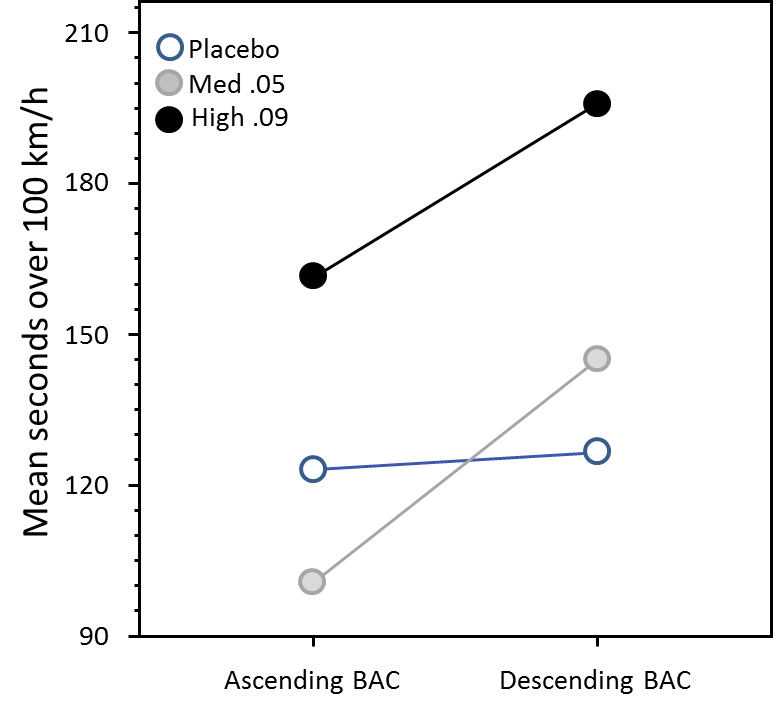 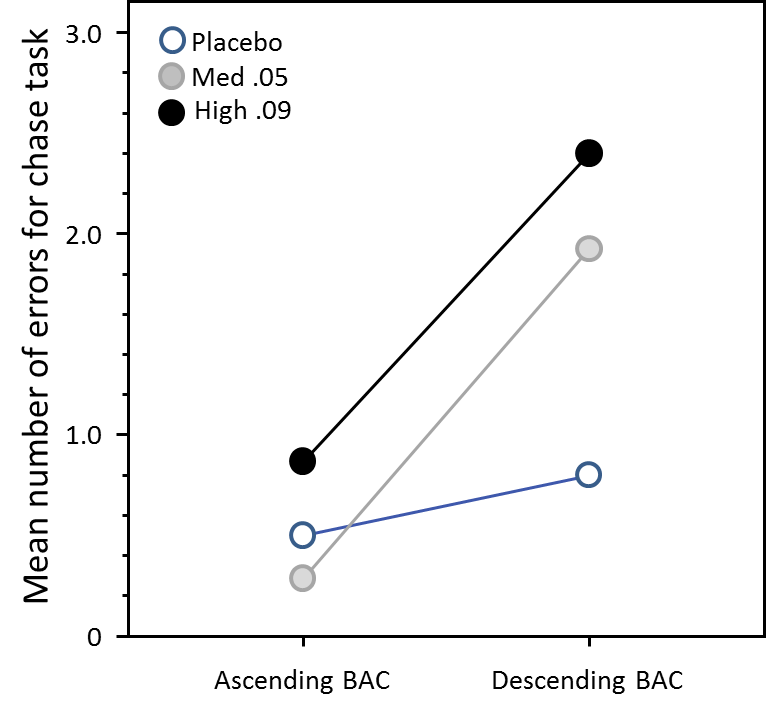 *
*
*
Significant BAC, phase, & interaction effects
* Pairwise comparisons   p < .05
Are these effects found in “normal” drinking?
Usually people consume alcohol in groups,
with smaller drinks over longer periods of time
Would acute tolerance and acute protracted error still be evident if participants were intoxicated for longer periods?
Study 2 --  Research goals
1. Assess the effect of other drinkers’ presence(expectancy effects)
2. Determine whether Acute Tolerance and Acute Protracted Error occur with longer peak alcohol plateau (habituation effects)
Method
44 participants     21 males   23 femalesaverage age of 32.84 years (SD = 8.49)
Three alcohol dose groups:placebo, medium (.05), or high (.08)
Tested in groups of three (random selection)
Alcohol administered ad libitum until desired BAC levels obtained, maintained at peak for 1 hour
Block 1  baseline
5 Test blocks
Block 2  ascending limb (.03 or .05)
BAC
Block 3  peak 1 (.05 or .08)
Block 4  peak 2 (.05 or .08)
Block 5  descending limb (.03 or .05)
2
3
4
5
1
Measures
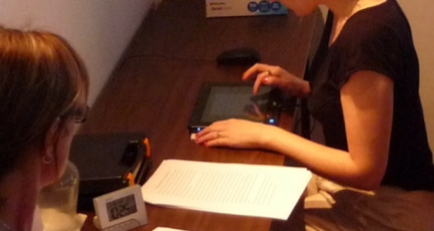 CogState test battery
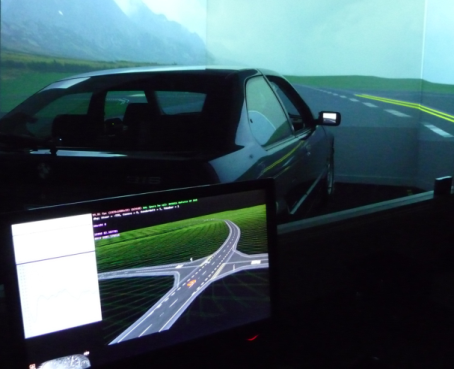 Driver Attention Inhibition & Reaction (DAIR) test
Self-ratings of intoxication &  willingness to drive
Subjective intoxication
Placebos reported being as intoxicated as the Med and High alcohol groups
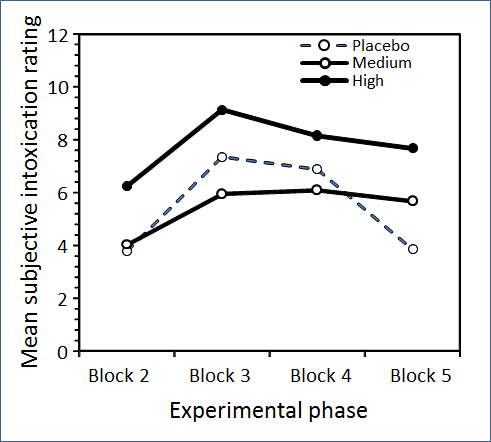 Subjective intoxication
Compared 20 Solo Placebos from previous study to the 3 social drinking groups in the current study
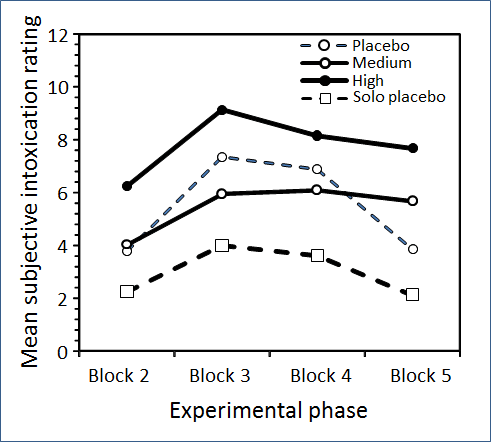 Solo Placebo significantly lower than Placebo & .08 groups (p < .028)
No acute tolerance effect
Drink estimation
Participants were unable to judge how much alcohol they had consumed
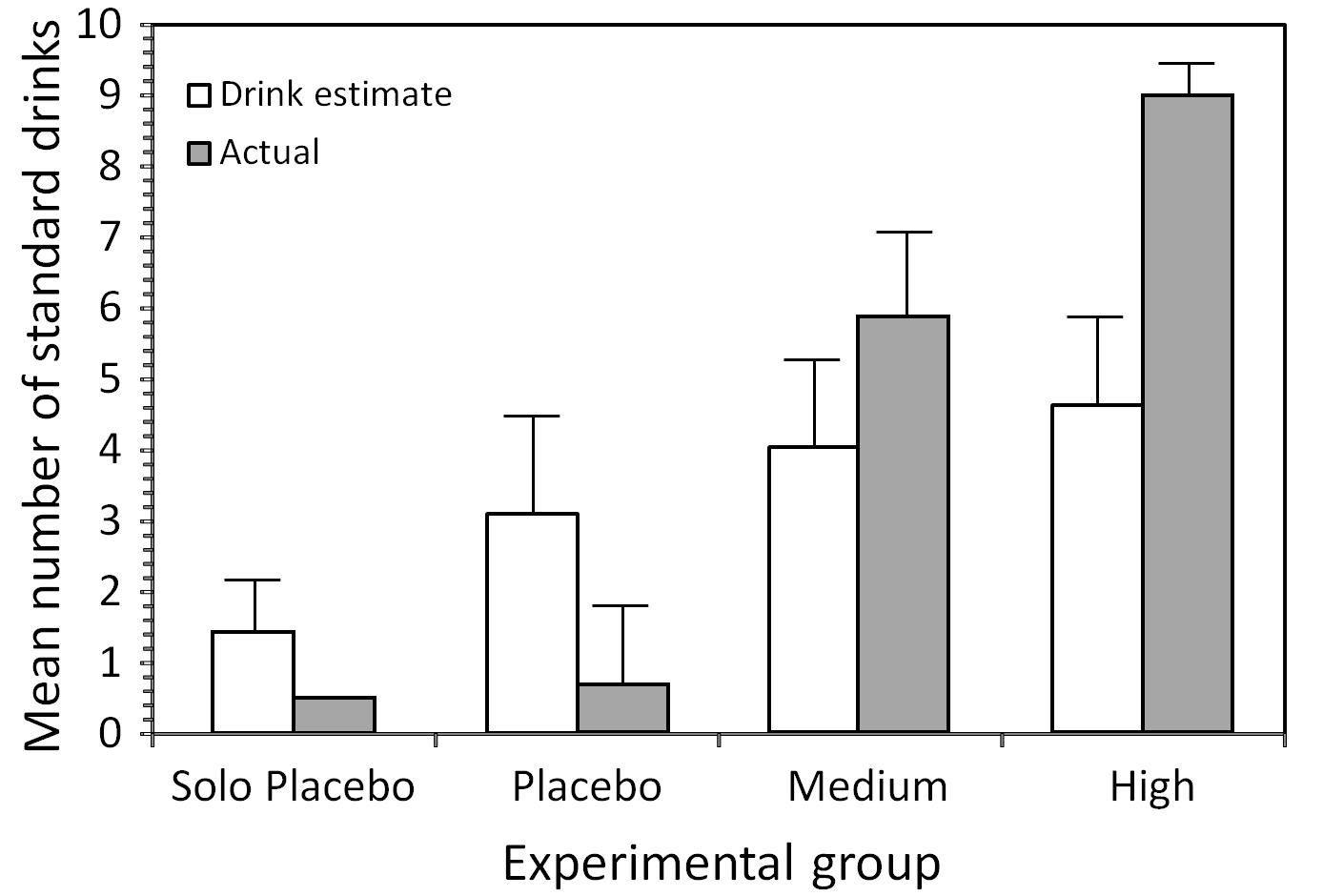 Solo Placebo significantly lower than all other groups (p < .036)
Cognitive & driving performance
4 measures showed symmetric alcohol effects(no difference between ascending and descending limbs)
SDLP
Centre line crossings
Sec over the centre line
GMLT recall errors
4 measures showed acute protracted error
Chase task errors
Maximum speed
GMLT rule break errors
Sec over 100 km/h
0 measures showed acute tolerance
Symmetric Alcohol Effects
More alcohol = more impairment(note impairment displayed by Social Placebos)
No difference due to time
Significant BAC effects
Centre line crossings
Sec over the centre line
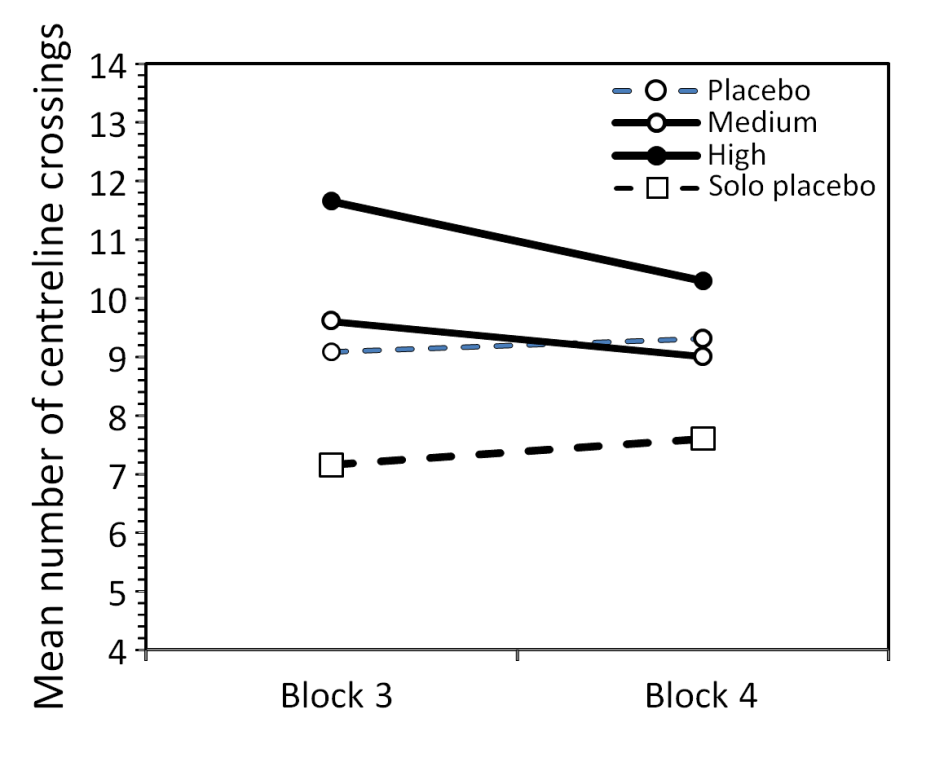 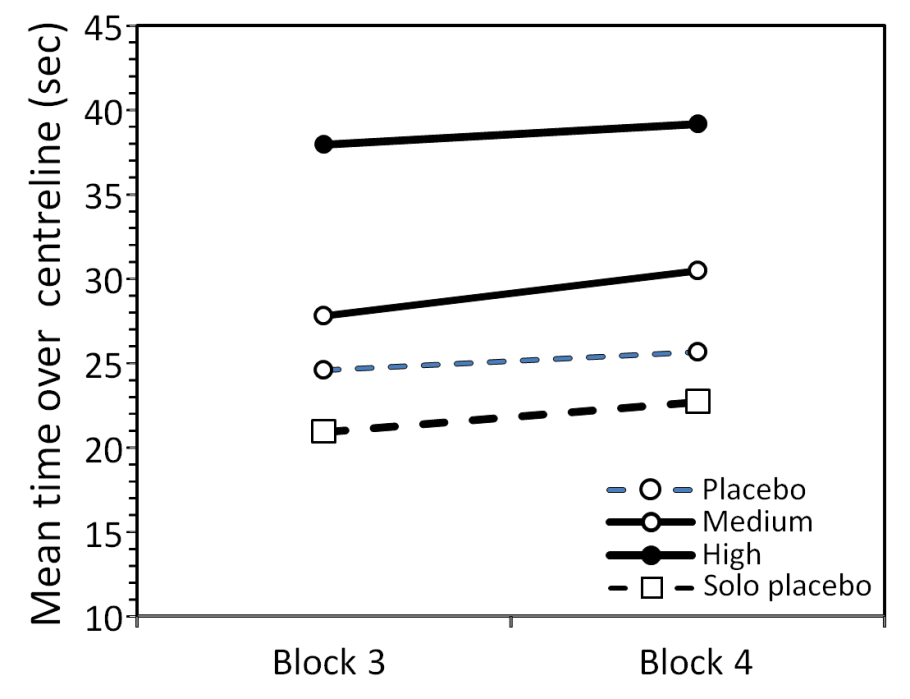 Acute Protracted Error
Impairment increases with time(even though BAC hasn’t changed)
Sec over 100 km/h
Maximum speed
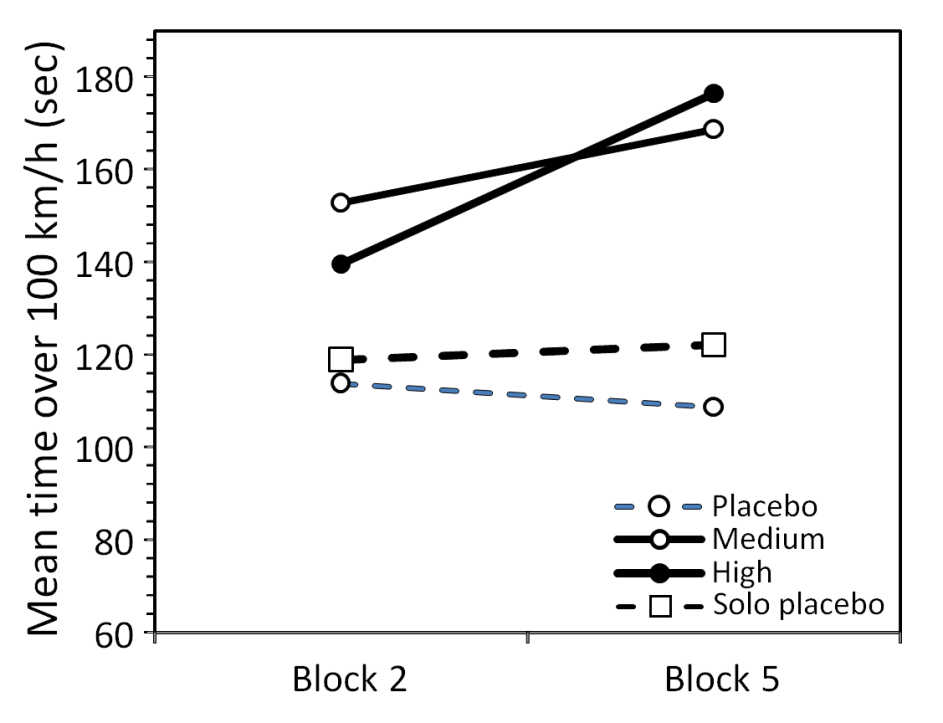 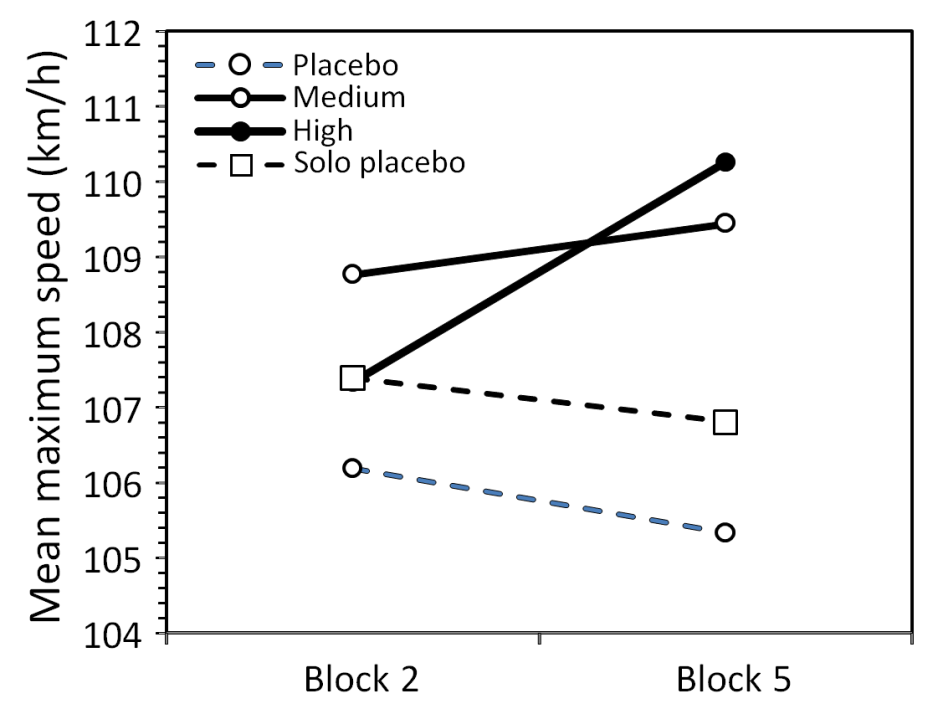 *
*
Conclusions
1. Participants were unable to judge how much alcohol they had consumed or their level of intoxication (expectancy effects)
2. Alcohol dose effects and acute protracted error were found even with lengthy BAC plateau and moderate amounts of alcohol (no habituation effects)
3. Acute tolerance of intoxication judgements were not found with longer social drinking
Starkey & Charlton (2014) The effects of moderate alcohol concentrations on driving and cognitive performance during ascending and descending BACs. Human Psychopharmacology: Clinical and Experimental.
Charlton & Starkey (2015) Driving while drinking: Performance impairments resulting from social drinking. Accident Analysis & Prevention.
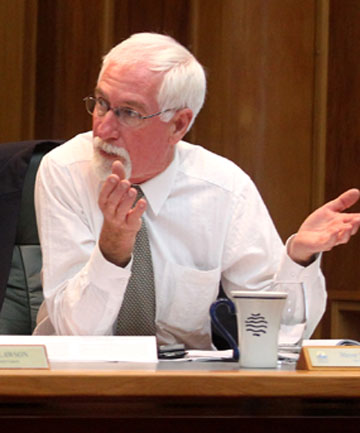 Is talking on a cellphone while driving any riskier than conversing with a passenger?
Driving while conversing: Cellphones that distract and passengers who react
Compared 4 groups of drivers
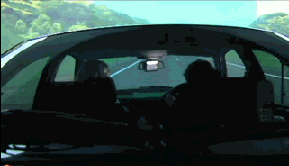 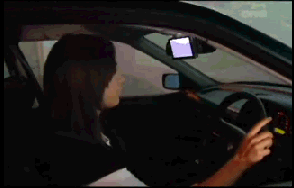 Drivers conversing with a passenger
No conversation(control)
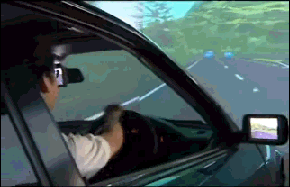 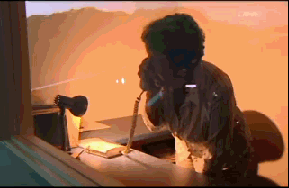 Drivers conversing on a hands-free cellphone
Drivers conversing with a remote passenger
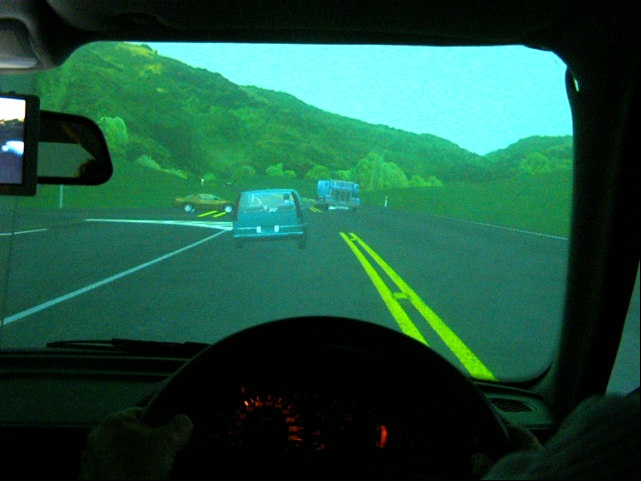 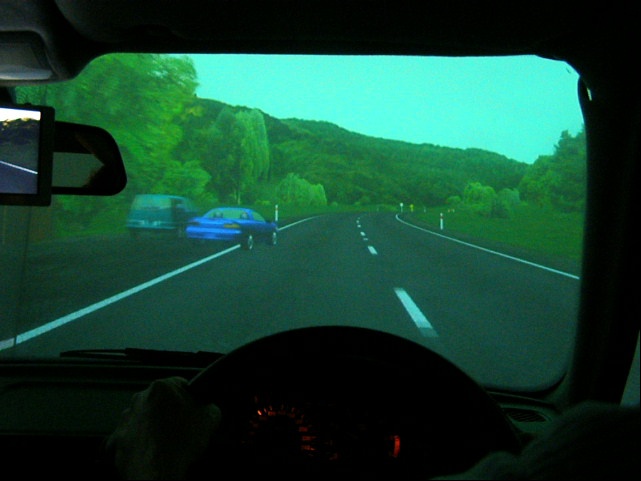 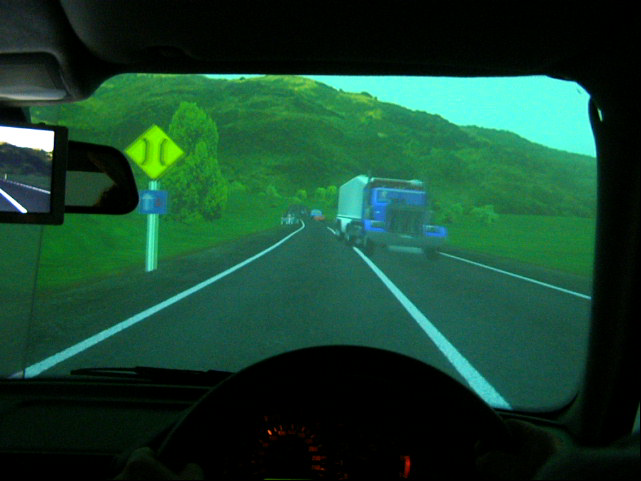 Hazard 1 - Busy intersection
Hazard 2 - Parked car entering traffic
Hazard 3 - One-lane bridge
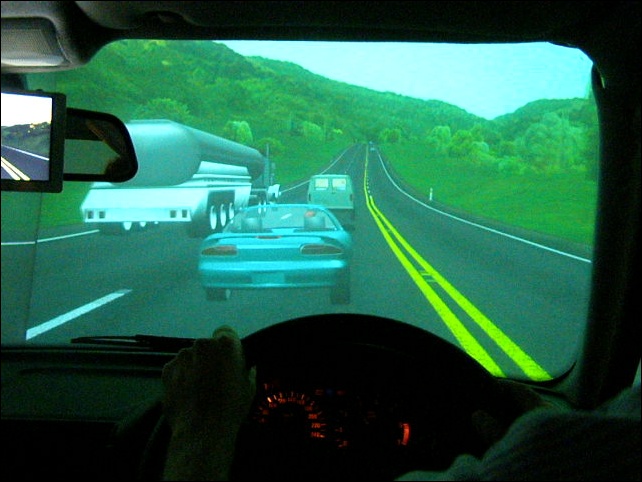 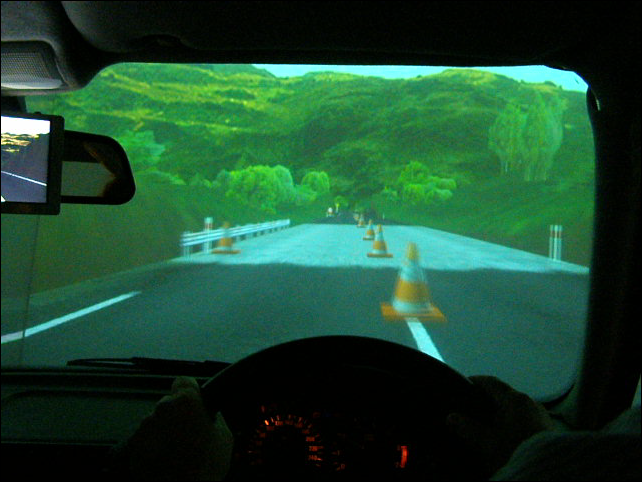 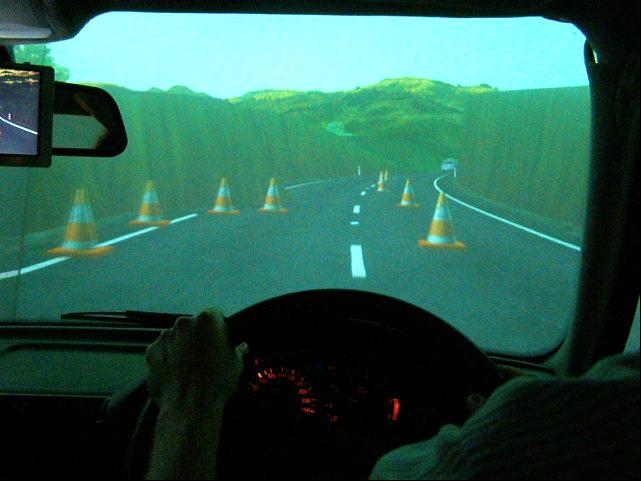 Overtaking lane
Hazard 4 - Road works
Hazard 5 - Land slip
Participants drove a simulated 25 km road containing 5 hazards & an overtaking lane
Controls and drivers talking to a passenger slowed down as they approached a hazard, braked earlier and further away from hazards
Drivers talking on cellphones had significantly more crashes
Conversation complexity: cellphone conversorsmade longer (and more difficult) utterances
Conversation suppression: when the passenger saw an approaching hazard, they stopped talking
SA enhancement: passengers discussed the road & often alerted the driver to hazards
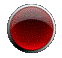 Conclusions
Talking on a cellphone while driving is different than conversing with a passenger
Talking on a hands-free cellphone while driving is just as dangerous as talking on a handheld phone
Charlton (2009) Driving while conversing: Cell phones that distract and passengers who react. Accident Analysis and Prevention.
Wilson, Thomson, Starkey, & Charlton, (2013). Persisting mobile phone use while driving and possible solutions for New Zealand. The New Zealand Medical Journal.
Its always tempting to concentrate on “High Risk” drivers
Option 1:  Raise the driving age
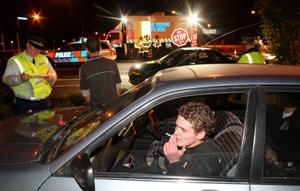 In NZ, 15-19 yr old drivers are  7% of the driving population, but are involved in 14% of fatal crashes(10% male, 4% female)
Option 2:  Lower the driving age
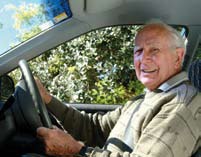 In NZ, older drivers are over-represented in their rates of intersection crashes and fatigue-related crashes
Concentrate on “High Risk” drivers
Option 3:  Get tough on recidivist drunk drivers
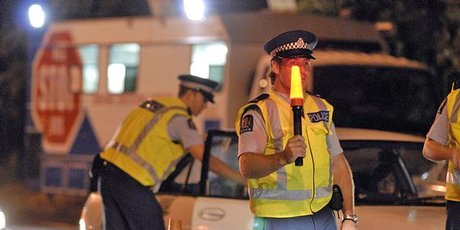 16% of drivers treated at Midland Region Trauma Service
are over the legal BAC limit
Option 4:  Get tough on drunk walkers
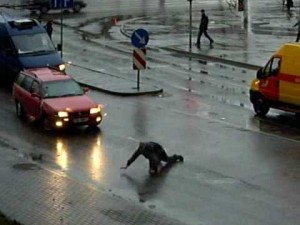 56% of pedestrians treated at Midland Region Trauma Service
are over the legal BAC limit
Concentrate on “High Risk” drivers
Option 5:  Don’t allow driving in Northland & Waikato
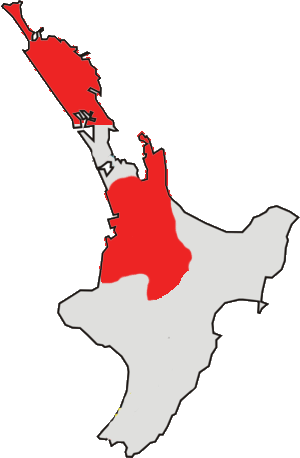 Northland:  3.6% of the population but 6.8% of the social cost of crashes
Waikato:  9.4% of the population but 15.4% of the social cost of crashes.
Concentrate on “High Risk” drivers
Option 6:  Don’t allow women from Whangarei to drive
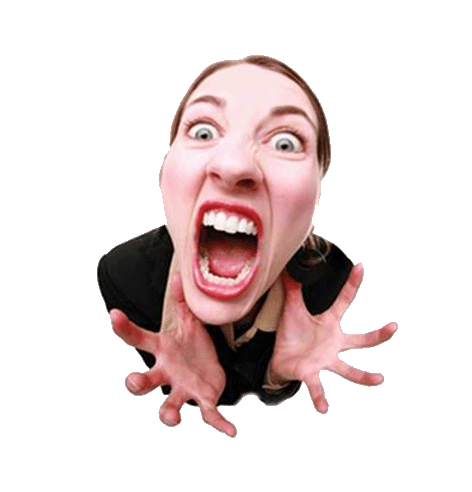 The highest rates collision across the two islands come from Whangarei women, who reported an incidence of at-fault collisions of 2.5 times the national average
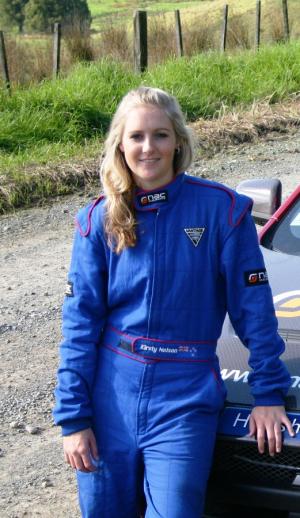 Kirsty Nelson
first woman ever to win the Hella International Rally
We like to blame other driversfor the road toll
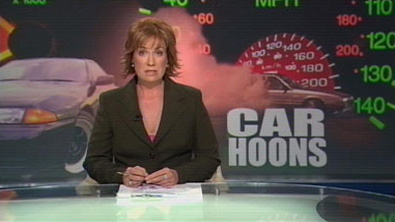 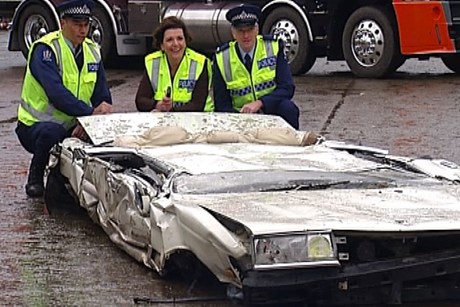 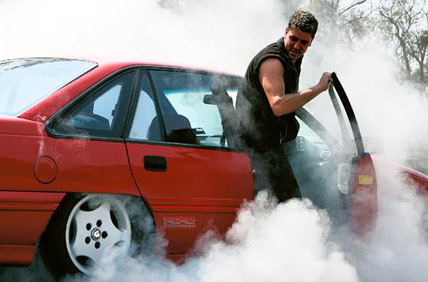 We like to blame other driversfor the road toll
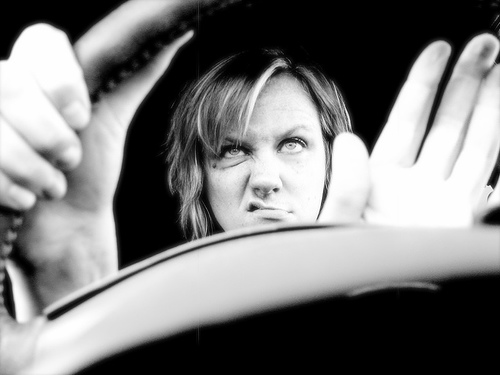 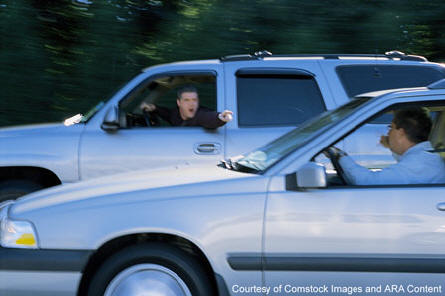 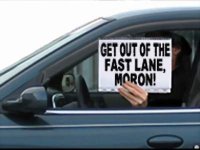 Have you ever noticed that anybody driving slower than you is an idiot, and anyone going faster than you is a maniac?
George Carlin 1984
We like to blame other driversfor the road toll
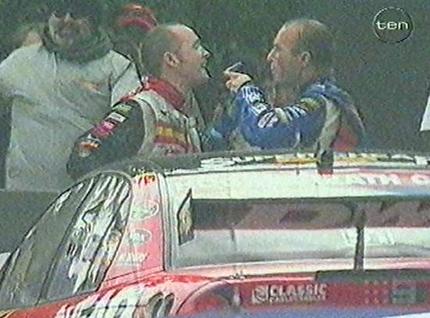 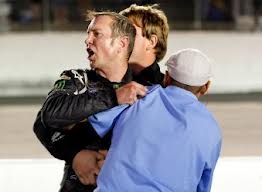 It’s not the other drivers*it is us*
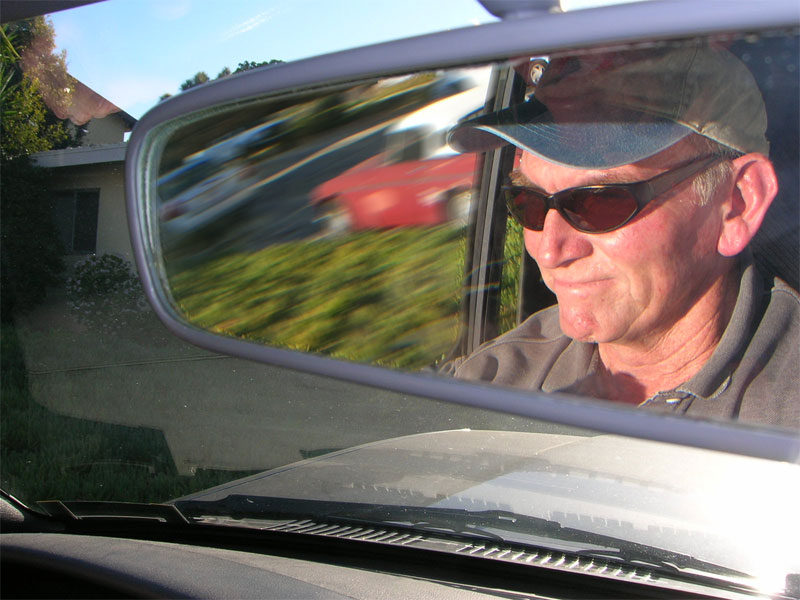 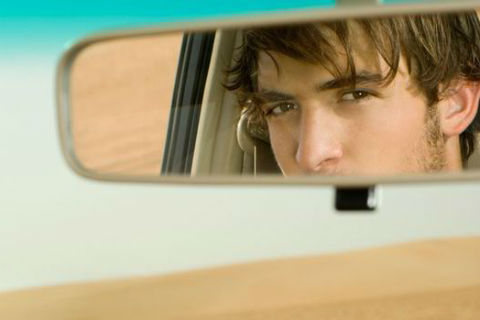 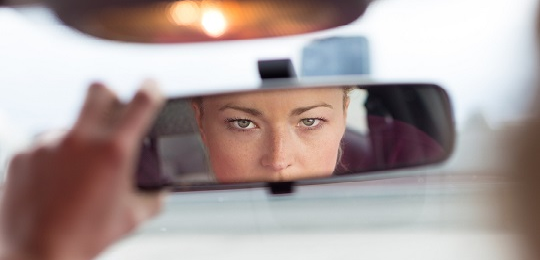 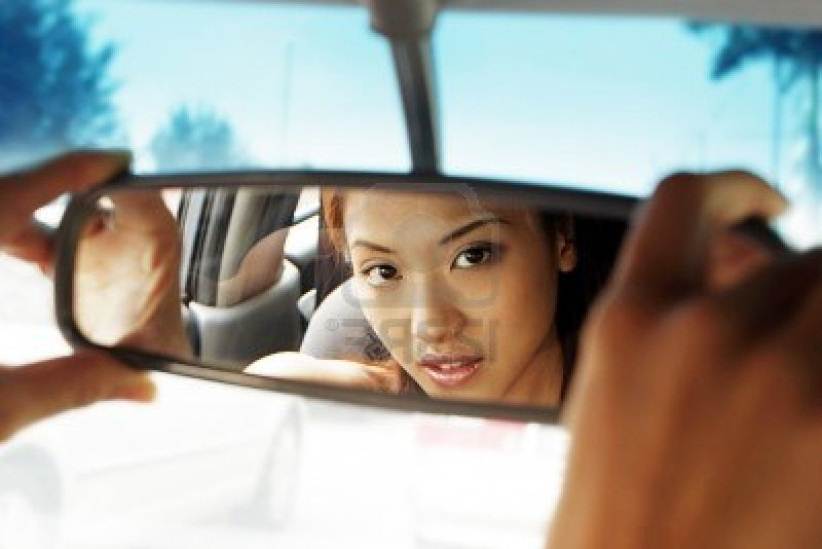 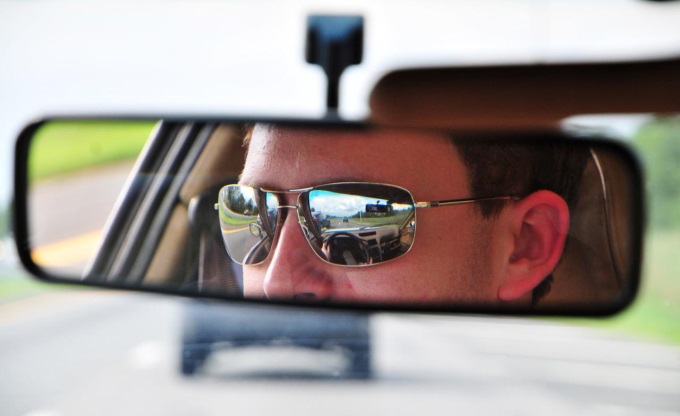 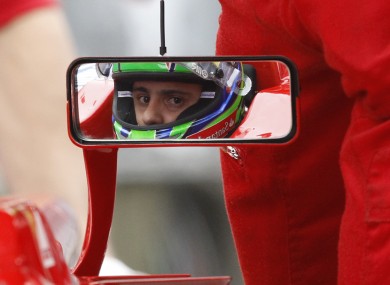 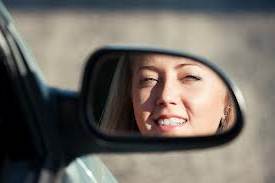 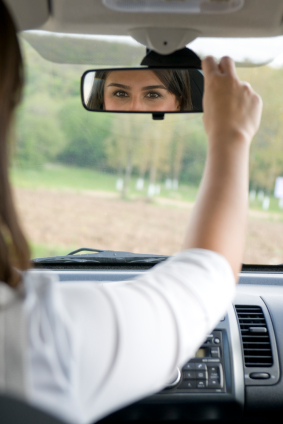 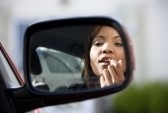 Roads(Taskfactors)
Vehicles(Machinefactors)
Drivers(Humanfactors)
Use research to inform policy & practice
A Safe System approach
Providing roads that are self-explaining & self-enforcing
Providing vehicle safety equipment & decision support information
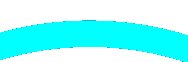 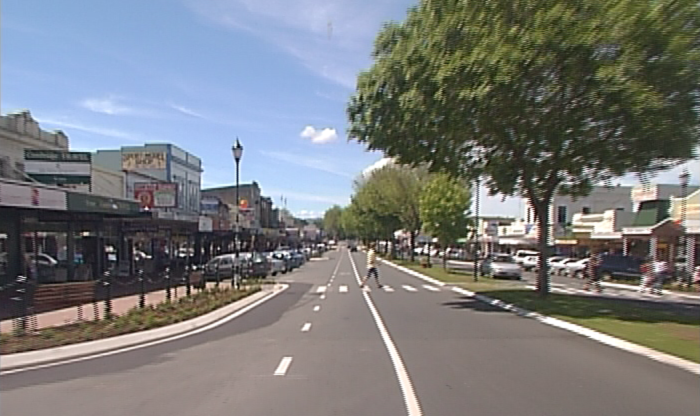 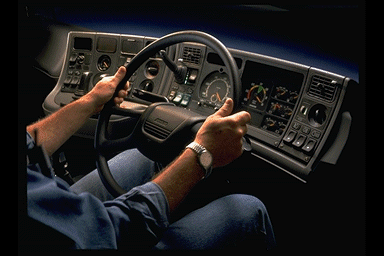 Traffic & Road Safety Research GroupWaikato University
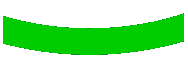 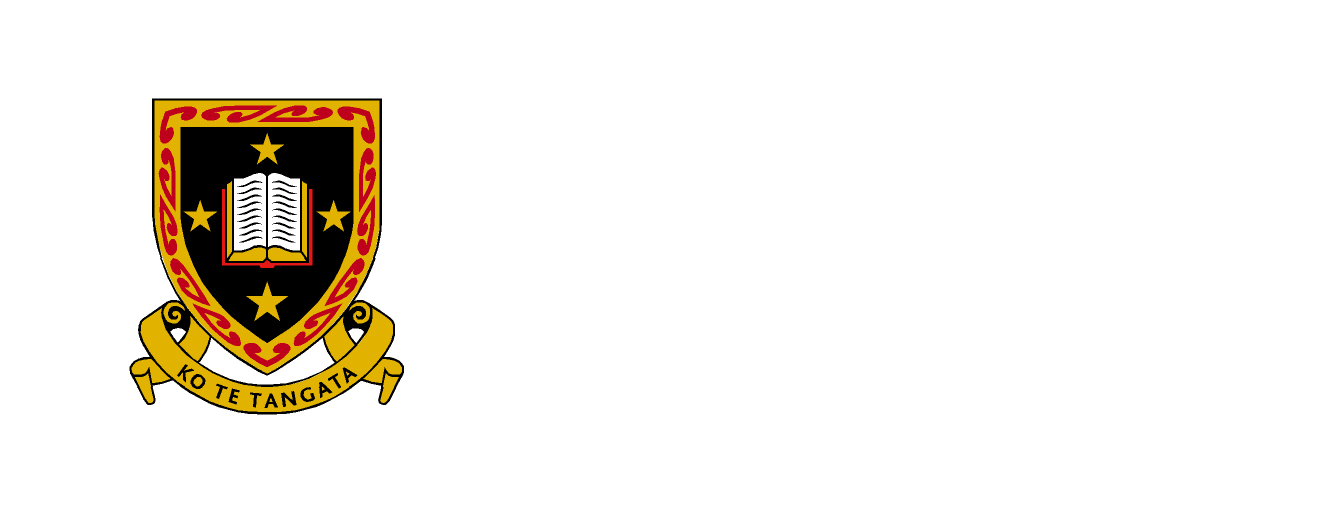 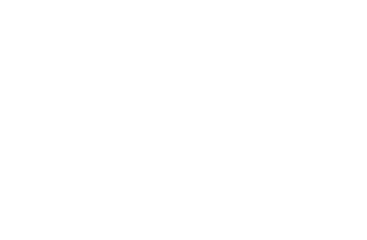 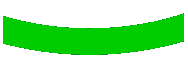 Providing training & education for an engaged and safety-conscious road user population
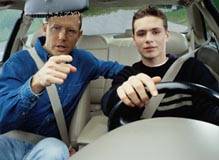 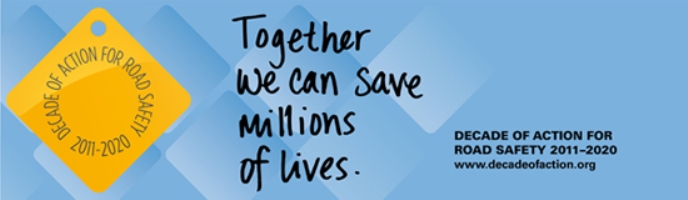